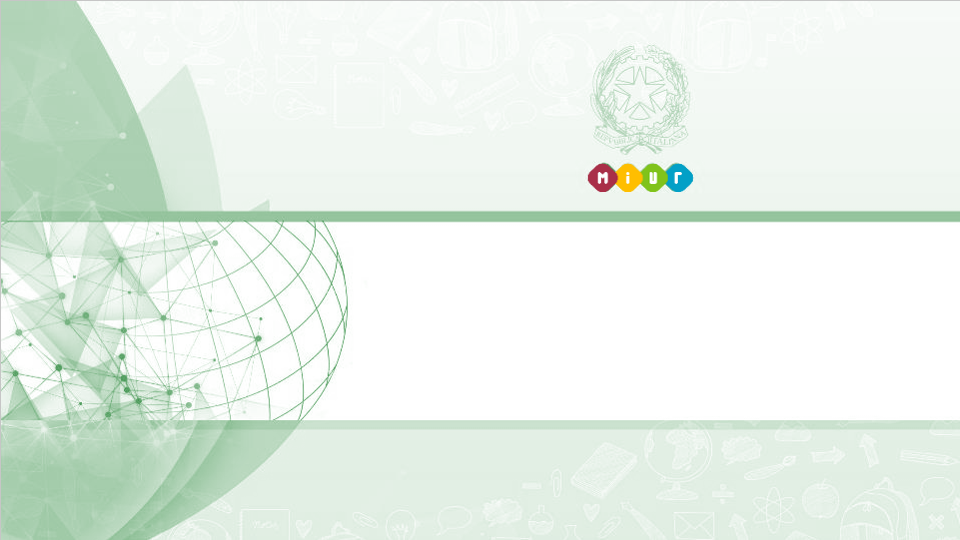 vitae non scholae discimus
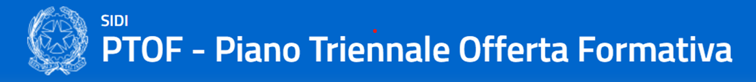 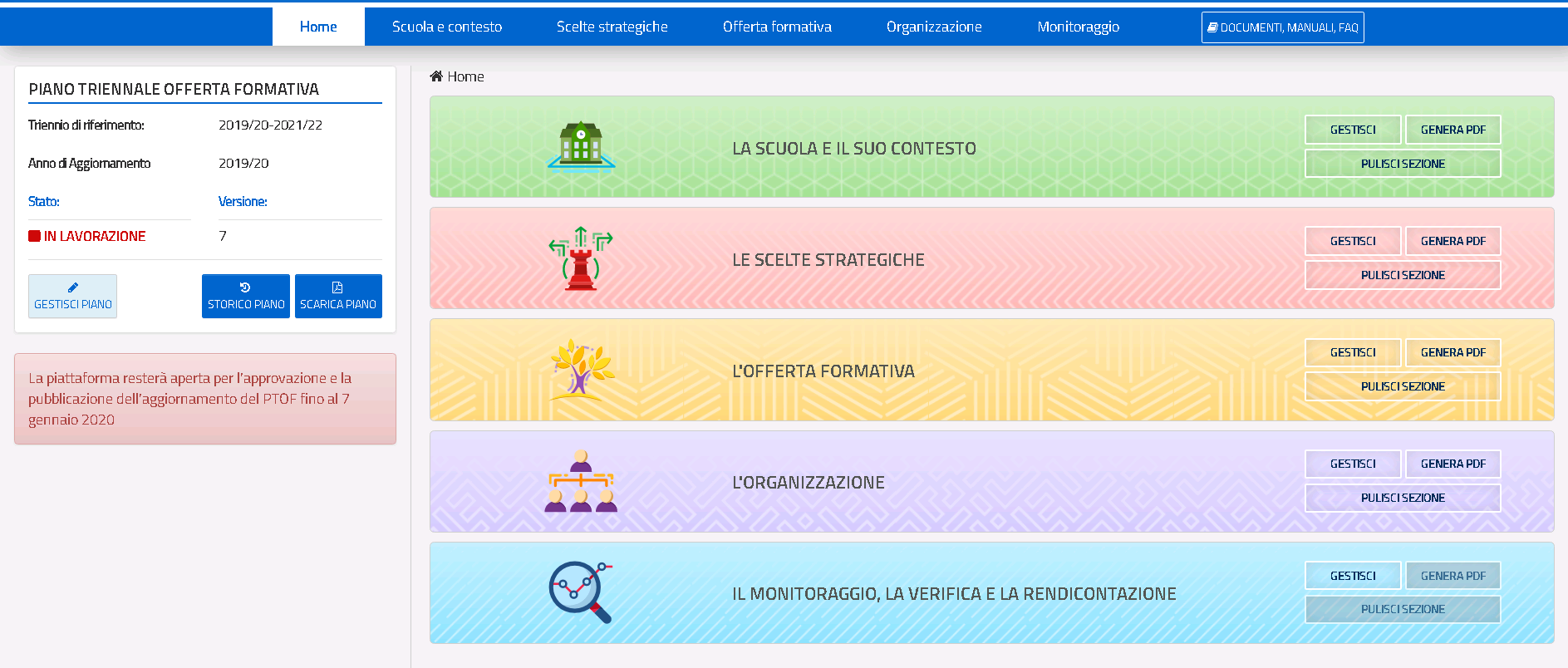 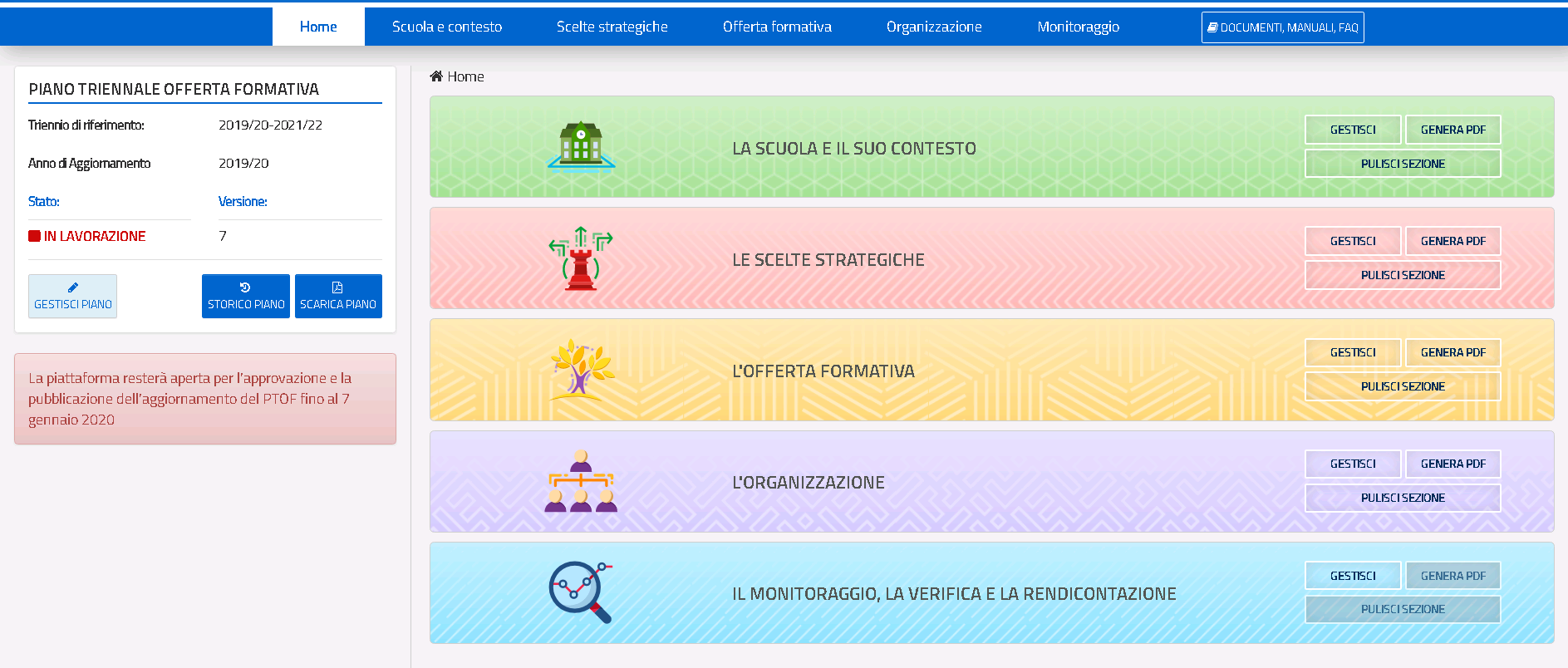 L’insegnamento dell’educazione civica nella progettualità della scuola
Damiano Previtali
“Un’altra materia che non fate è educazione civica. 
Qualche professore si difende dicendo che 
la insegna dentro altre materie. 
Se fosse vero sarebbe bello”.
 

(Lettera a una professoressa. 
Libreria editrice fiorentina, 
Firenze, 1967, pag. 123)
Per iniziare
“L’Assemblea Costituente esprime il voto che la nuova Carta Costituzionale trovi senza indugio adeguato posto nel quadro didattico della scuola di ogni ordine e grado, al fine di rendere consapevole la giovane generazione delle raggiunte conquiste morali e sociali che costituiscono ormai sacro retaggio del popolo italiano”.


(Assemblea costituente, ordine del giorno di Aldo Moro del 12 dicembre 1947, approvato all’unanimità)
Per non dimenticare
Educazione civica 
DPR  585/1958 “Programmi per l’insegnamento dell’educazione civica negli istituti e scuole d’istruzione secondaria e artistica”
 
Educazione alla convivenza democratica 
DPR 104/1985 “I nuovi programmi didattici per la scuola primaria”
 
Educazione alla convivenza civile 
Decreto legislativo 19 febbraio 2004, n. 59: “Indicazioni Nazionali per i Piani di Studio Personalizzati” (educazione alla cittadinanza, stradale, ambientale, alla salute, alimentare e all’affettività)

Cittadinanza e costituzione 
Legge 169/2008 “Conversione in legge, con modificazioni, del decreto-legge 1º settembre 2008, n. 137, recante disposizioni urgenti in materia di istruzione e università” (art. 1. Cittadinanza e Costituzione)
 
Educazione civica 
LEGGE 20 agosto 2019, n. 92 «Introduzione dell'insegnamento scolastico dell'educazione civica»
Per non semplificare
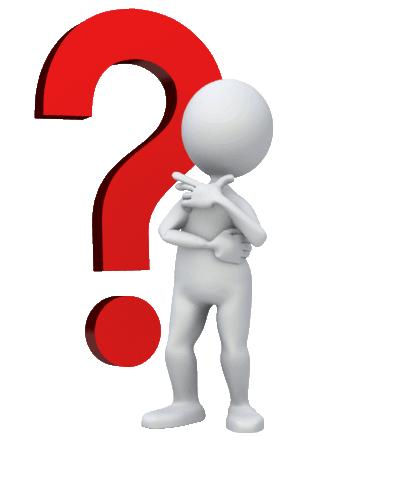 «L'insegnamento scolastico 
dell'educazione civica»
Agenda dei lavori
Dalla norma al progetto scolastico

L’educazione civica nel Piano Triennale dell’Offerta Formativa (PTOF)

PTOF: monitoraggio e verifica
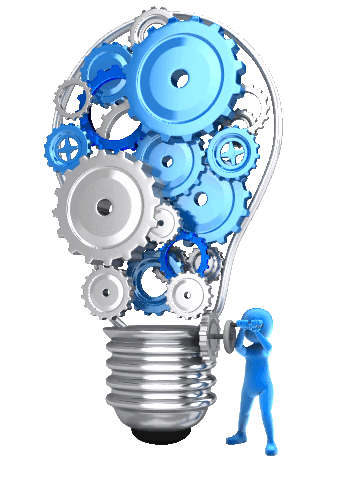 Agenda
Dalla norma al progetto scolastico

L’educazione civica nel Piano Triennale dell’offerta formativa (PTOF)

PTOF: monitoraggio e verifica
Riferimenti
LEGGE 20 agosto 2019, n. 92
Introduzione dell'insegnamento scolastico dell'educazione civica

DM 22 giugno 2020, n. 35
Linee guida per l’insegnamento dell’educazione civica
(ai sensi dell’articolo 3 della legge 20 agosto 2019, n. 92)

Nota DGPER 19479 del 16 luglio 2020
Piano formazione docenti per l’educazione civica di cui alla legge 92/2019
I temi fondamentali: 1. il Curricolo di Istituto
I temi fondamentali: 2. l’organizzazione
I temi fondamentali: 3. la valutazione
I temi fondamentali: 4. la formazione
I temi fondamentali: 5. la famiglia e il territorio
Agenda
Dalla norma al progetto scolastico

L’educazione civica nel Piano Triennale dell’Offerta Formativa (PTOF)

PTOF: monitoraggio e verifica
La struttura del PTOF
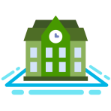 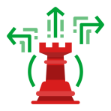 LA SCUOLA E IL SUO CONTESTO
LE SCELTE STRATEGICHE
Analisi del contesto e dei bisogni del territorio
Caratteristiche principali della scuola
Ricognizione attrezzature e infrastrutture materiali
Risorse professionali
Priorità desunte dal RAV
Obiettivi formativi prioritari (art. 1, comma 7 L. 107/15)
Piano di miglioramento
Principali elementi di innovazione
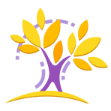 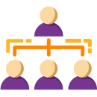 L’ORGANIZZAZIONE
L'OFFERTA FORMATIVA
Traguardi attesi in uscita
Insegnamenti e quadri orario
Curricolo di Istituto
Alternanza Scuola lavoro
Iniziative di ampliamento curricolare
Attività previste in relazione al PNSD
Valutazione degli apprendimenti
Azioni della Scuola per l'inclusione scolastica
Modello organizzativo
Organizzazione Uffici e modalità di rapporto con l'utenza
Reti e Convenzioni attivate
Piano di formazione del personale docente
Piano di formazione del personale ATA
La struttura del PTOF
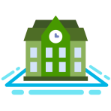 La struttura del PTOF
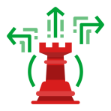 La struttura del PTOF
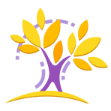 La struttura del PTOF
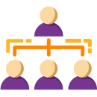 La triennalità del SNV
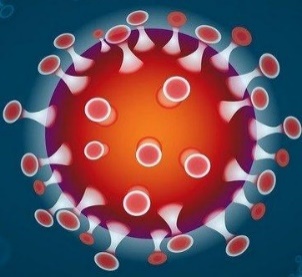 Agenda
Dalla norma al progetto scolastico

L’educazione civica nel Piano Triennale dell’Offerta Formativa (PTOF)

PTOF: monitoraggio e verifica
Il monitoraggio e la verifica
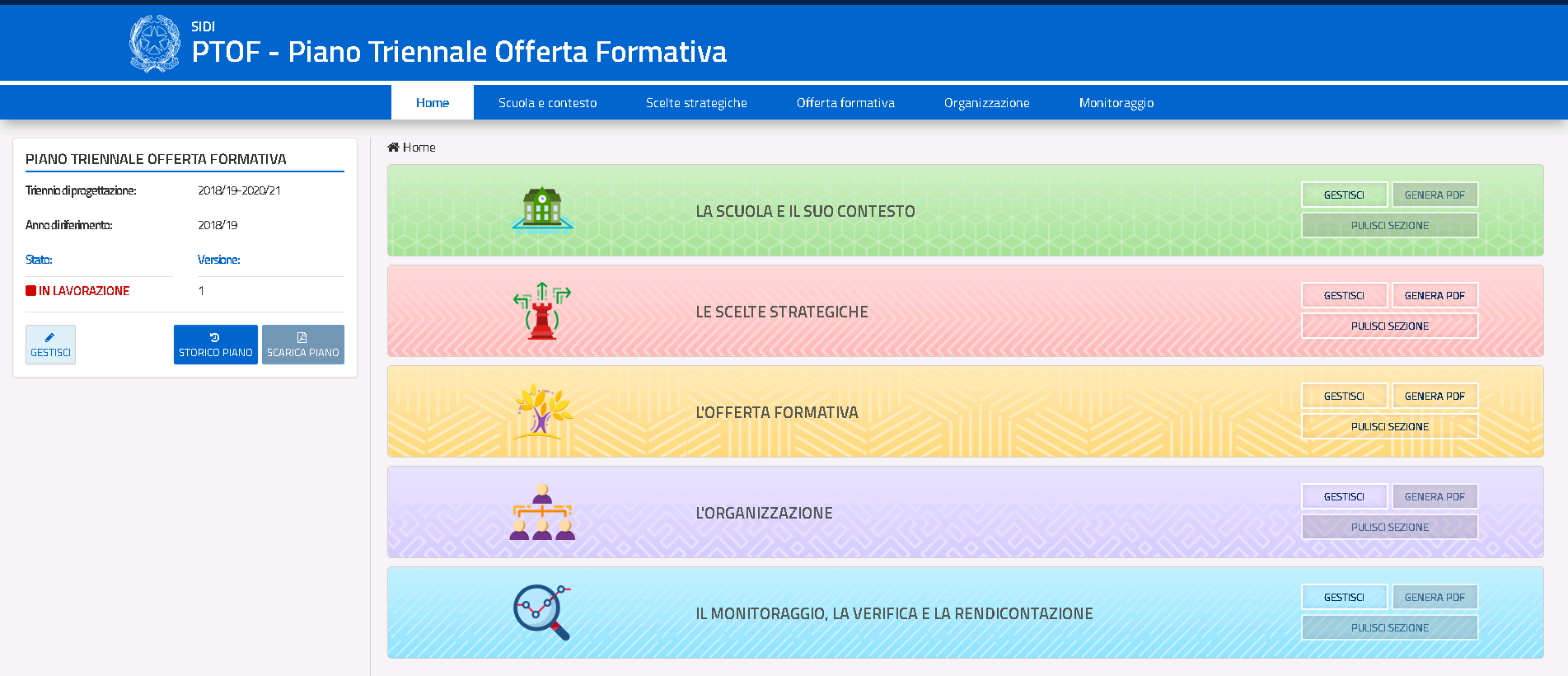 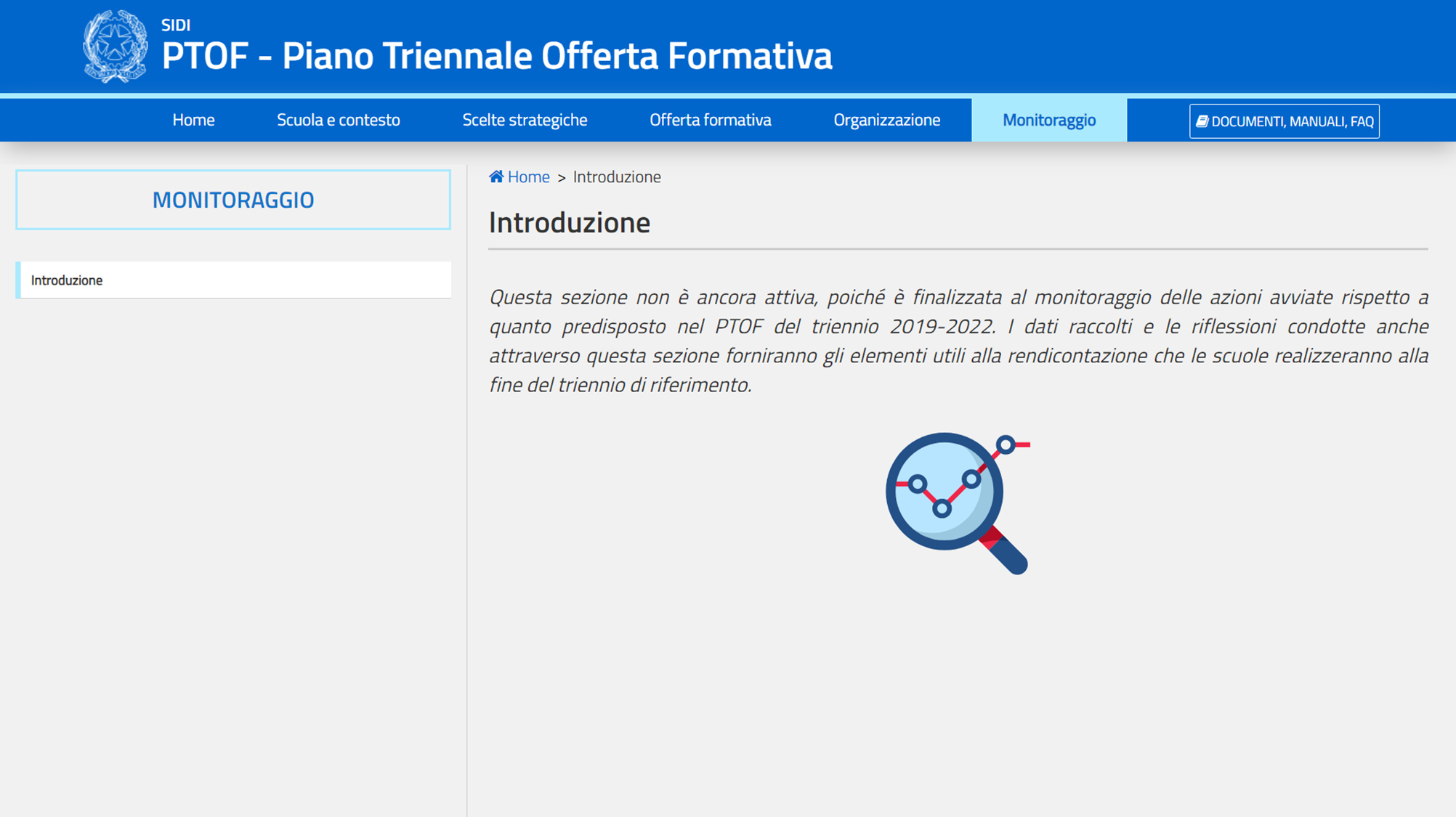 MONITORAGGIO, VERIFICA E RENDICONTAZIONE
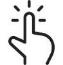 Introduzione
In questa sezione le istituzioni scolastiche potranno svolgere tutte le riflessioni propedeutiche all’aggiornamento annuale del PTOF, attraverso il monitoraggio e la verifica di quanto è avvenuto e quanto è stato svolto nell’anno di riferimento.
 I dati raccolti e le riflessioni condotte attraverso questa sezione forniranno elementi utili alla rendicontazione sociale che le scuole realizzeranno alla fine del triennio di riferimento.
Monitoraggio
Priorità e traguardi del RAV
Analisi degli impatti sul PTOF
Obiettivi formativi
Prospetto riassuntivo delle sezioni da aggiornare
Visualizza indicatori degli esiti
Storico monitoraggio e verifica
Ultimo PTOF pubblicato
Verifica
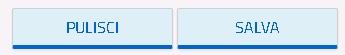 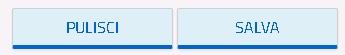 SALVA
PULISCI
Riferimenti utili
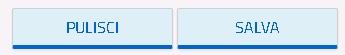 STAMPA
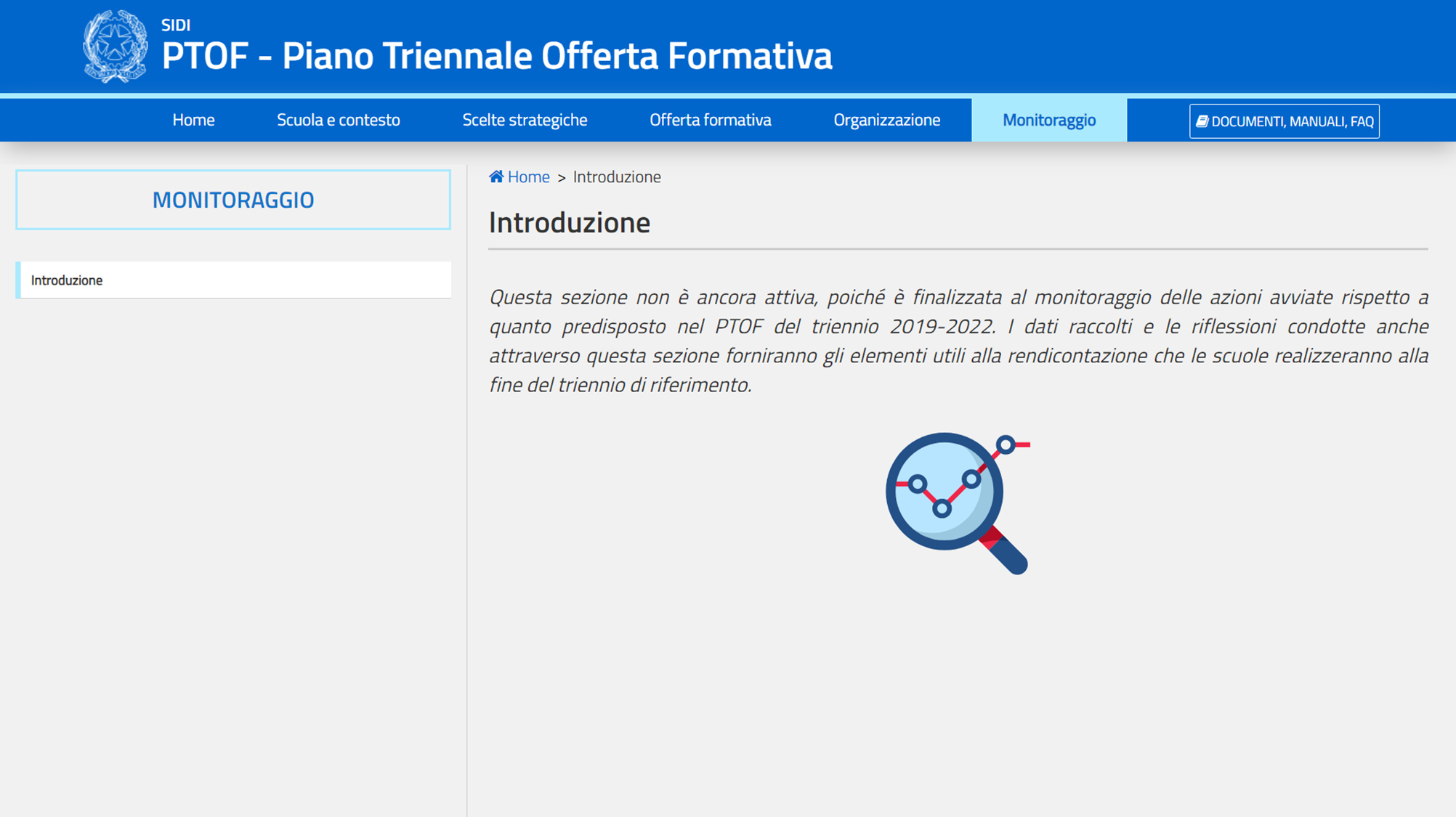 MONITORAGGIO, VERIFICA E RENDICONTAZIONE
Analisi degli impatti sul PTOF
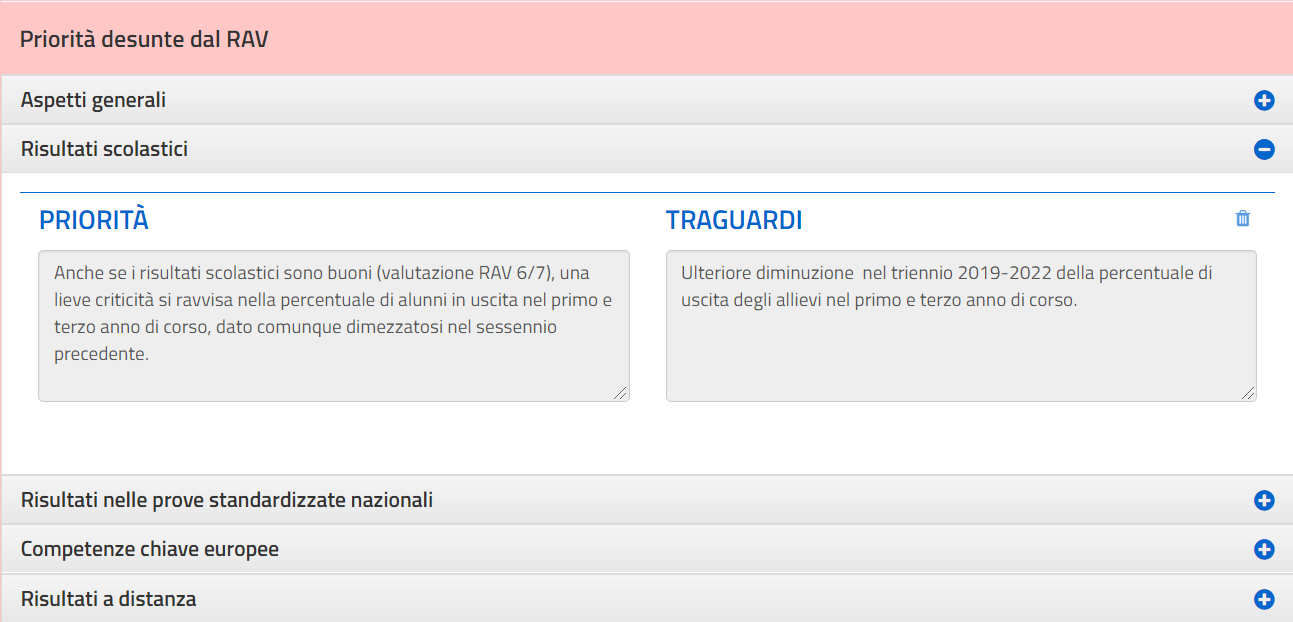 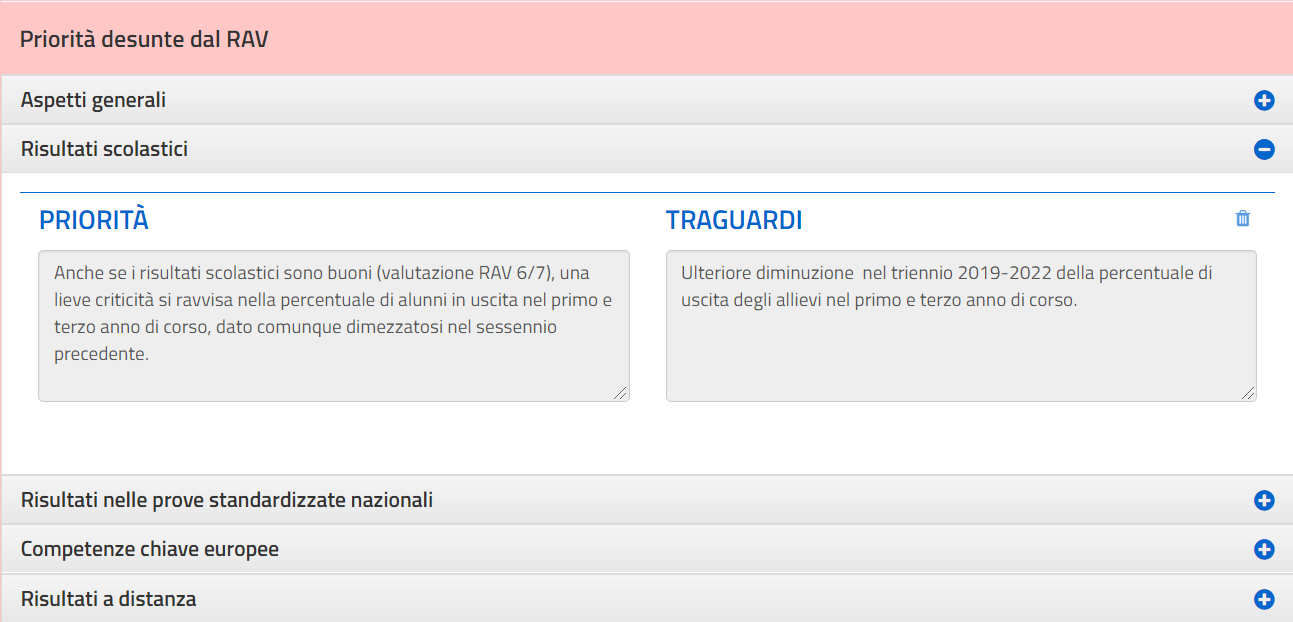 Introduzione
Introduzione
Quali sono gli aspetti più rilevanti, emersi nel corso dell’anno scolastico precedente e/o legati a richieste specifiche provenienti dall’evoluzione della normativa, che comportano un aggiornamento dei contenuti del PTOF?
ELEMENTI DI ANALISI
SEZIONI  PTOF DA AGGIORNARE
VISUALIZZA
+  AGGIUNGI
Prospetto riassuntivo delle sezioni da aggiornare
Monitoraggio
Priorità e traguardi del RAV
Analisi degli impatti sul PTOF
Obiettivi formativi
Visualizza indicatori degli esiti
Storico monitoraggio e verifica
Ultimo PTOF pubblicato
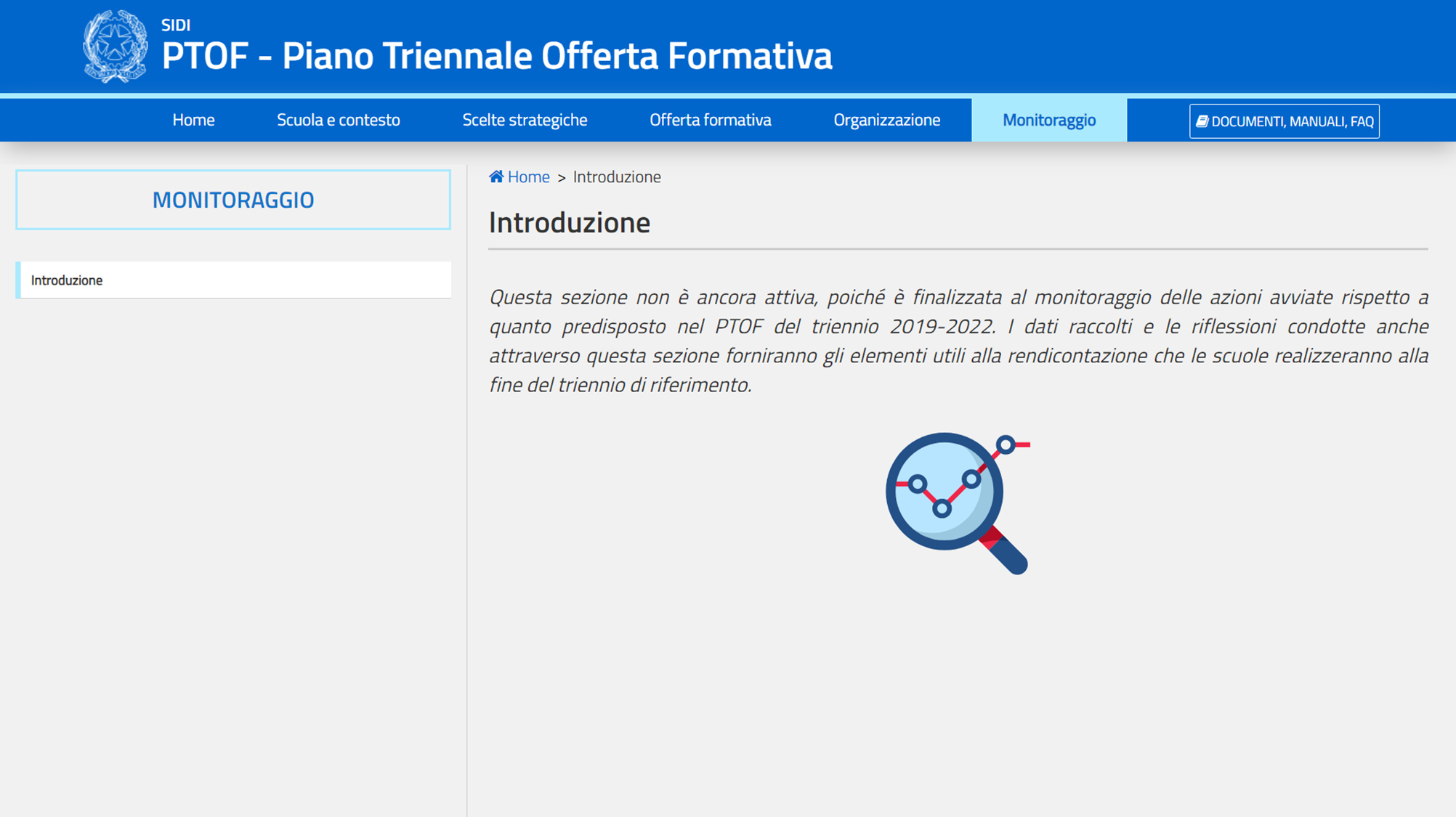 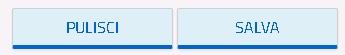 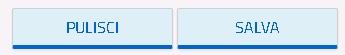 SALVA
PULISCI
Riferimenti utili
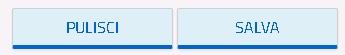 Verifica
STAMPA
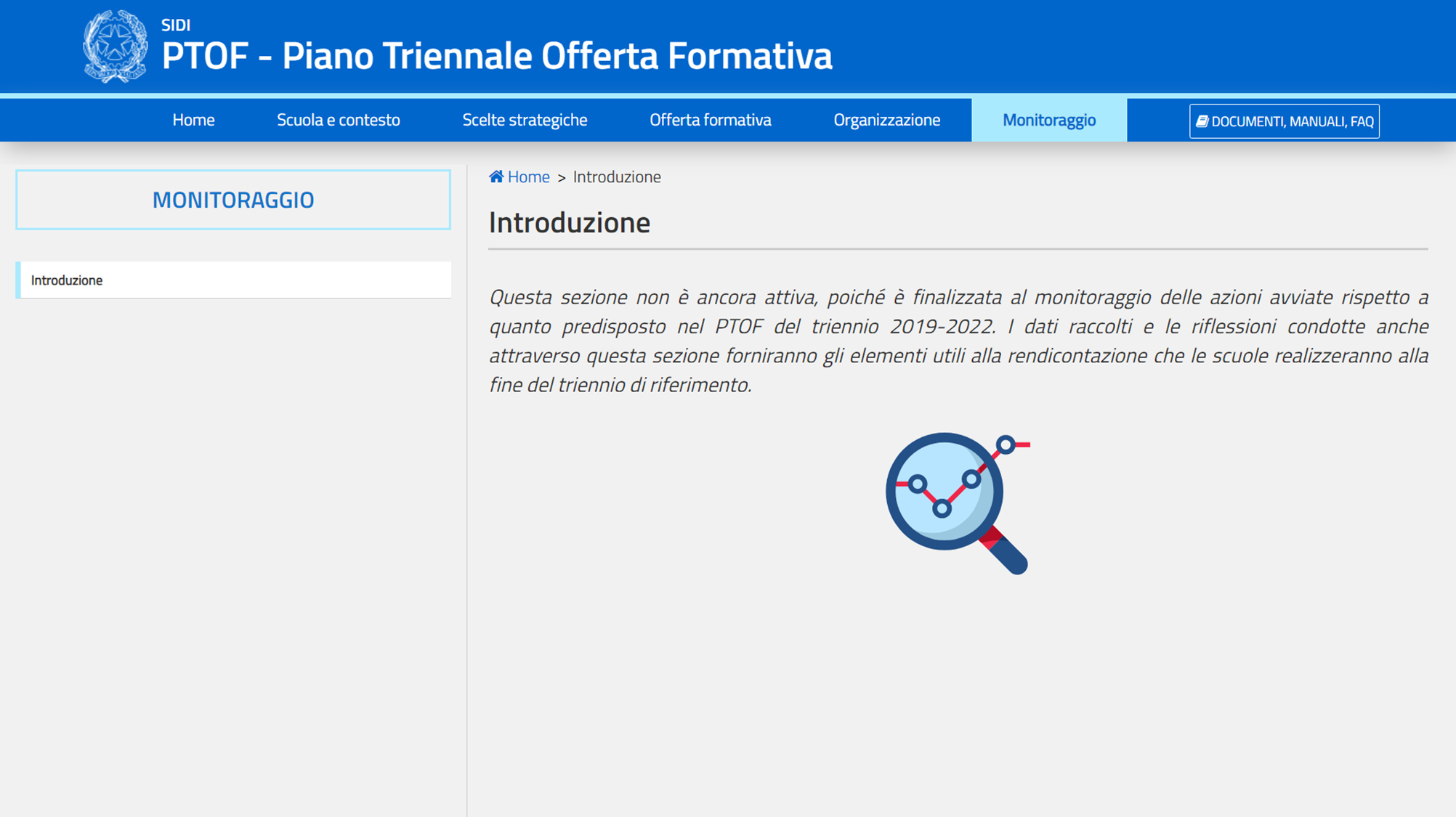 MONITORAGGIO, VERIFICA E RENDICONTAZIONE
Elementi di analisi
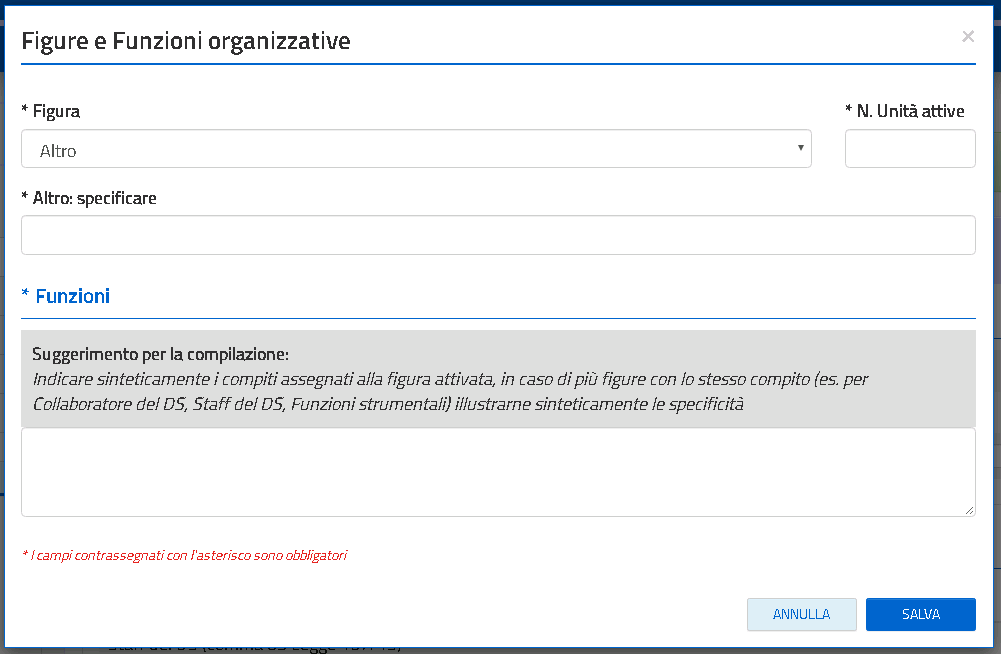 Max 150 caratteri
(*) Campi obbligatori
Introduzione
Introduzione
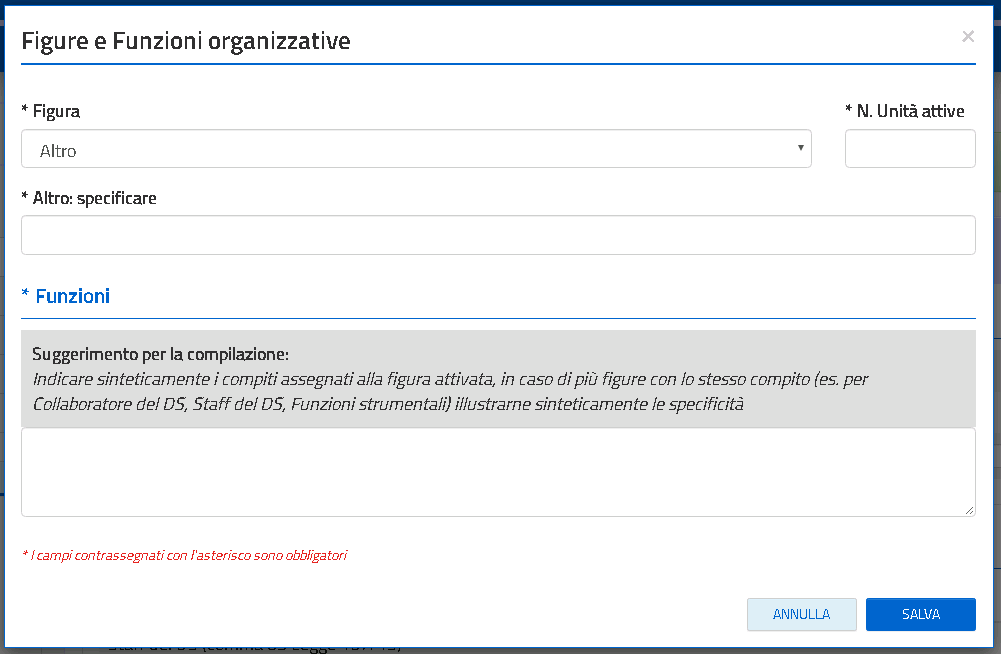 * Analisi
Monitoraggio
Priorità e traguardi del RAV
Analisi degli impatti sul PTOF
Obiettivi formativi
Prospetto riassuntivo delle sezioni da aggiornare
Visualizza indicatori degli esiti
Storico monitoraggio e verifica
Ultimo PTOF pubblicato
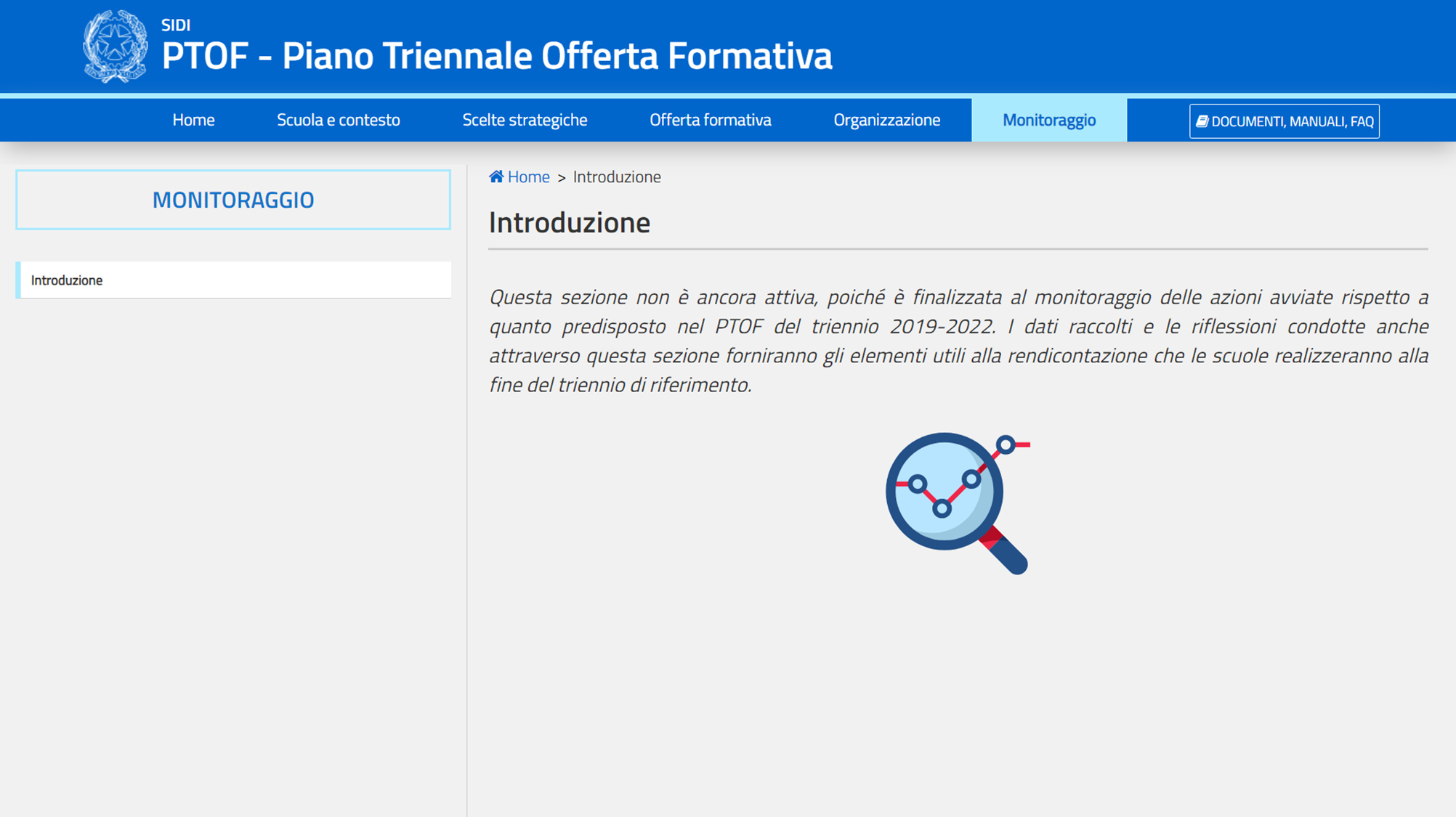 * Sezioni del PTOF interessate dall’aggiornamento dei contenuti
* Descrizione
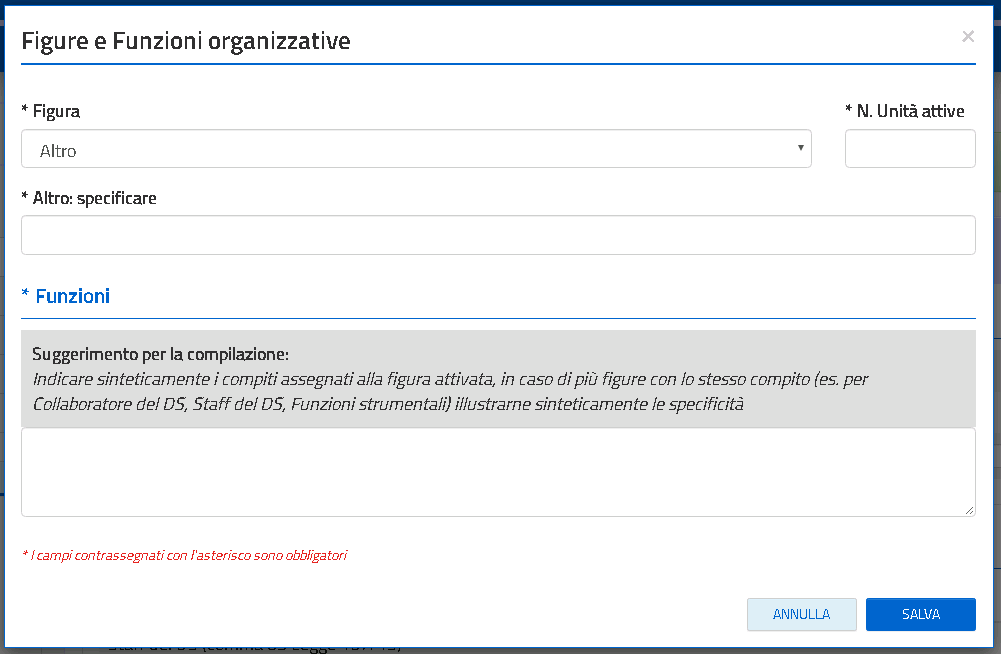 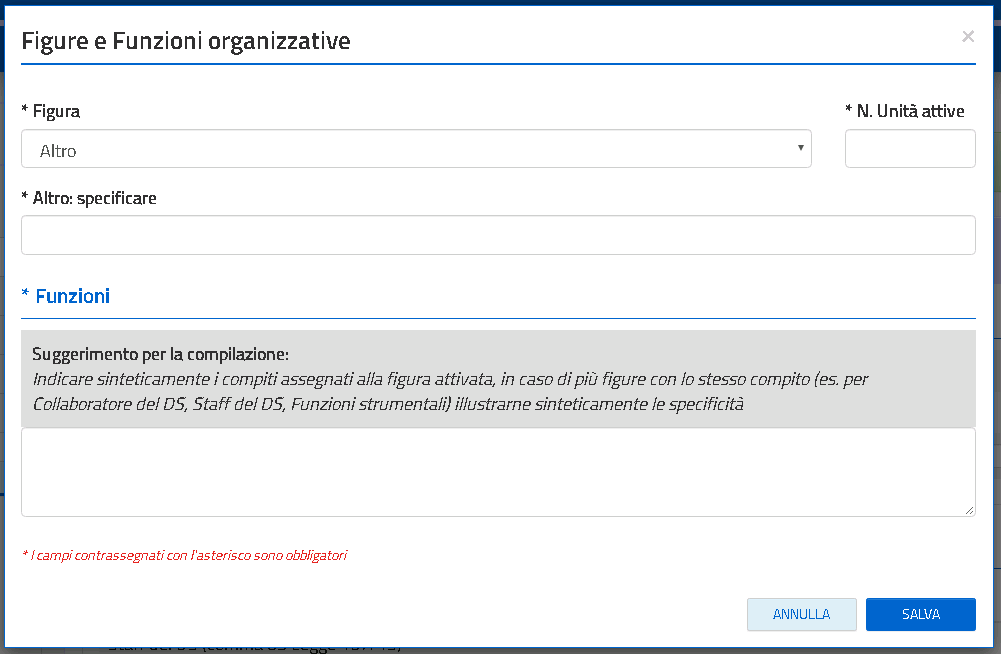 Max 1000 caratteri
Riferimenti utili
Verifica
* Sezione
Sottosezione (facoltativa)
LA SCUOLA E IL CONTESTO 
LE SCELTE STRATEGICHE
L’OFFERTA FORMATIVA
L’ORGANIZZAZIONE
SELEZIONA
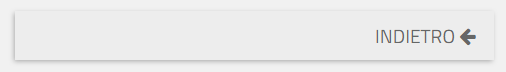 Sezioni
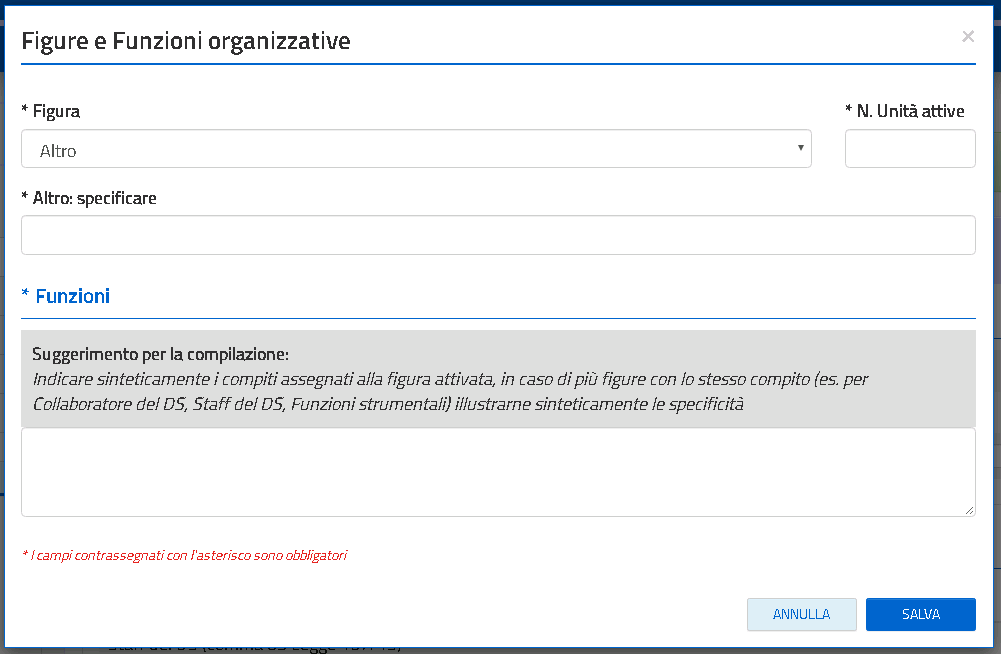 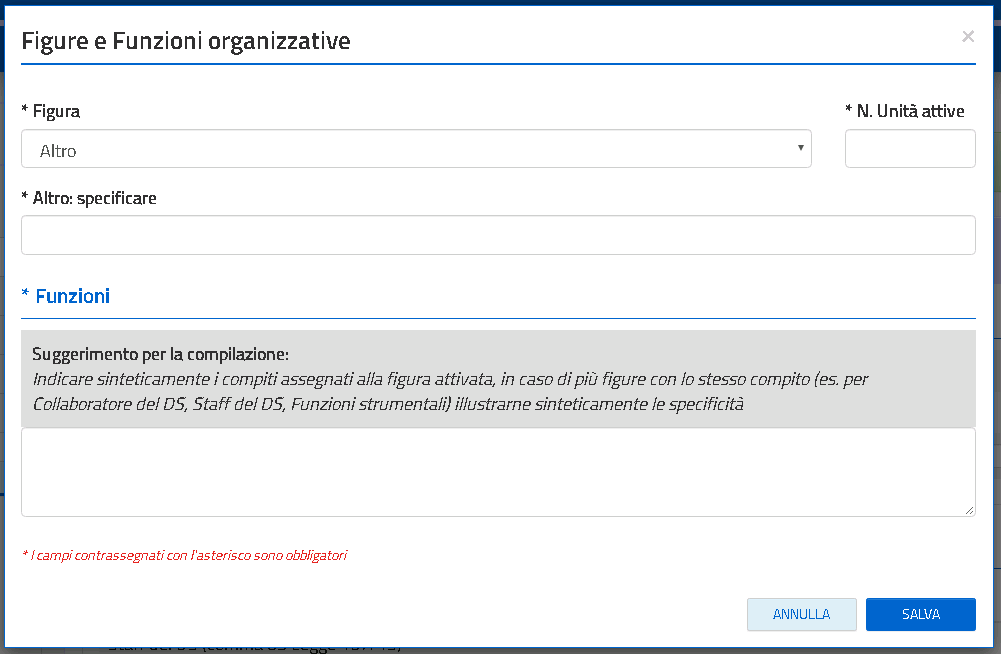 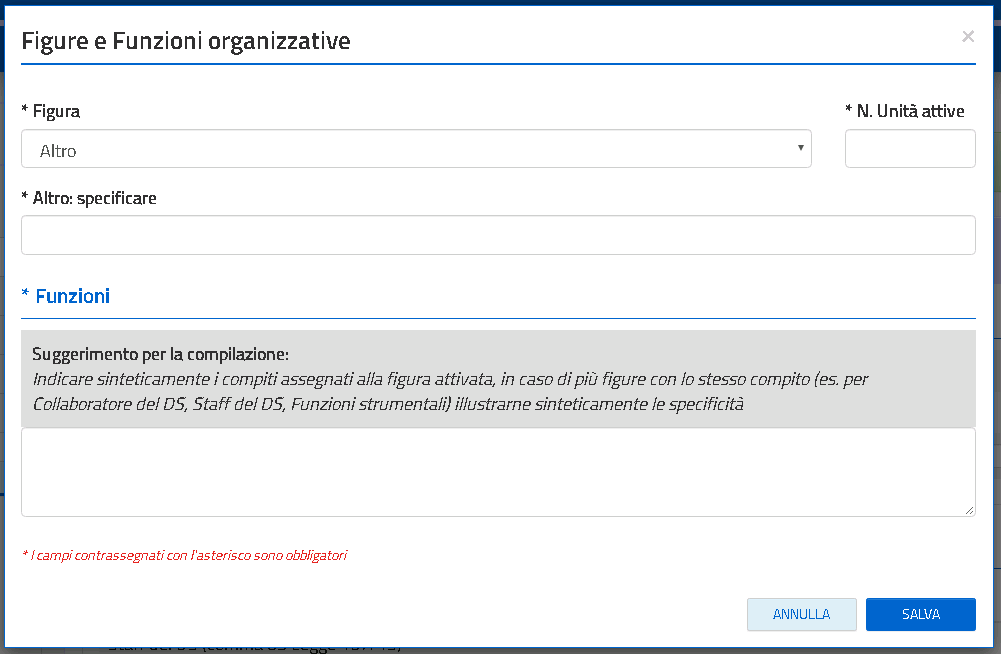 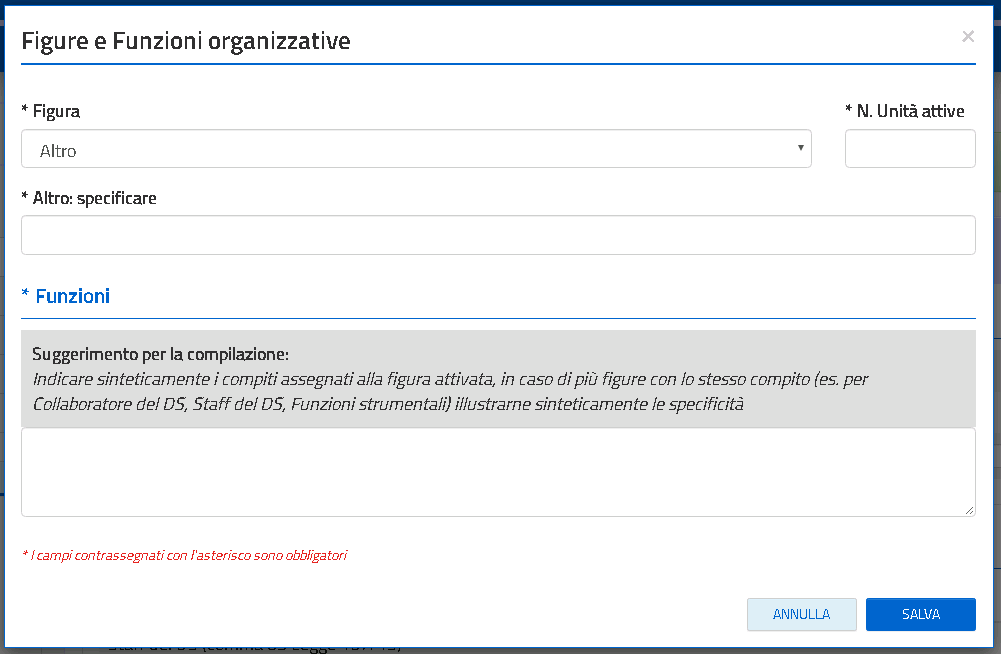 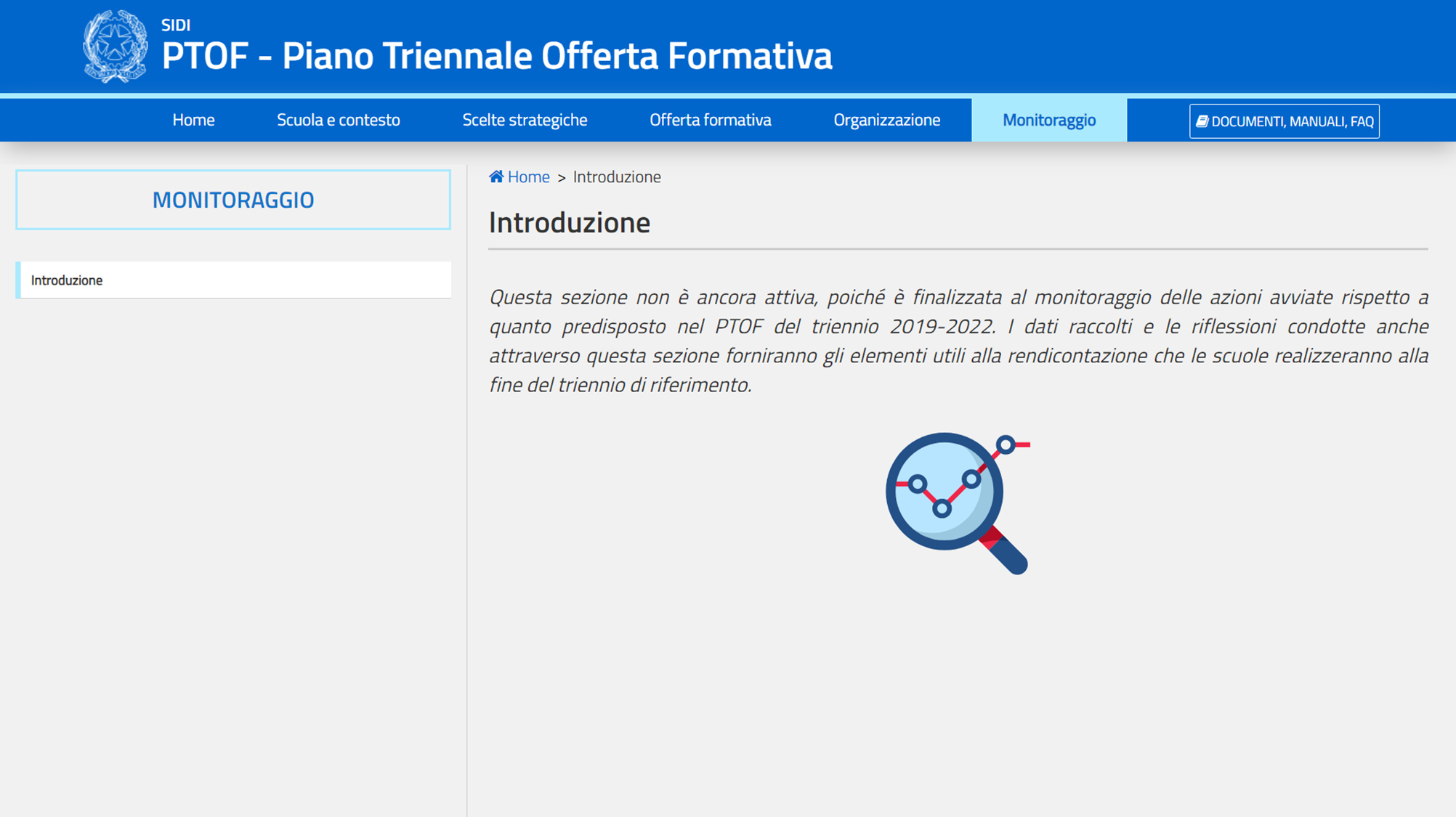 MONITORAGGIO, VERIFICA E RENDICONTAZIONE
Analisi degli impatti sul PTOF
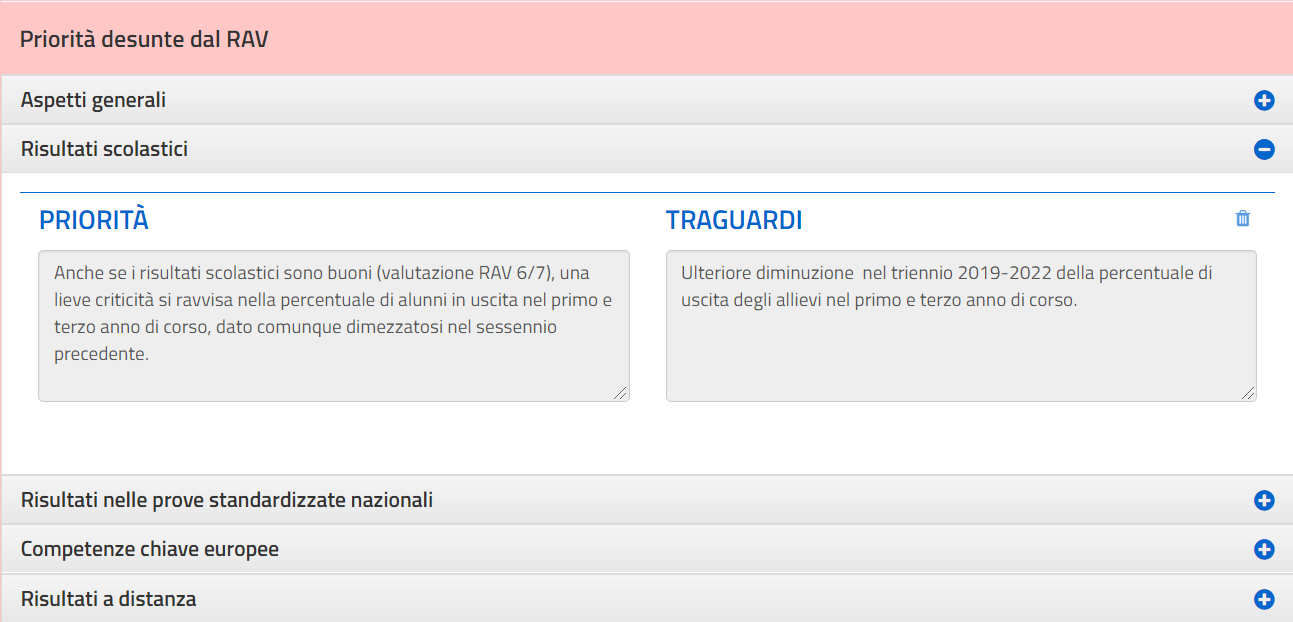 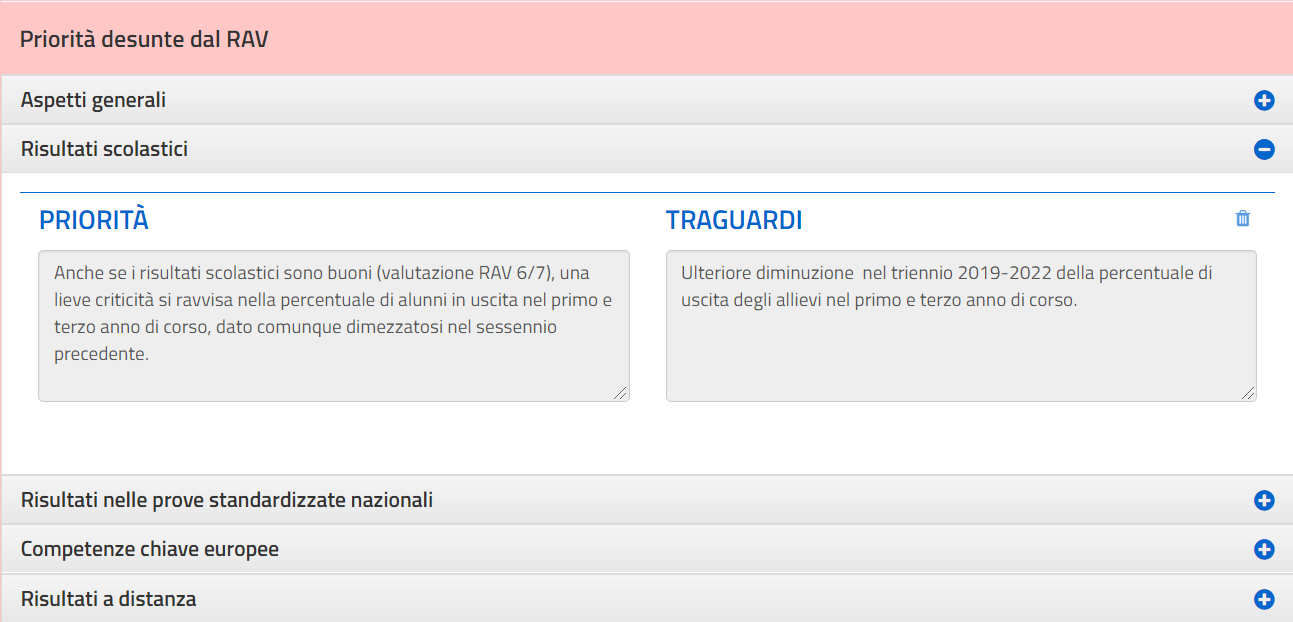 Introduzione
Introduzione
Quali sono gli aspetti più rilevanti, emersi nel corso dell’anno scolastico precedente e/o legati a richieste specifiche provenienti dall’evoluzione della normativa, che comportano un aggiornamento dei contenuti del PTOF?
SEZIONI  PTOF DA AGGIORNARE
VISUALIZZA
ELEMENTI DI ANALISI
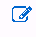 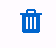 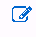 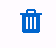 Monitoraggio
Priorità e traguardi del RAV
Analisi degli impatti sul PTOF
Obiettivi formativi
Prospetto riassuntivo delle sezioni da aggiornare
Visualizza indicatori degli esiti
Storico monitoraggio e verifica
Ultimo PTOF pubblicato
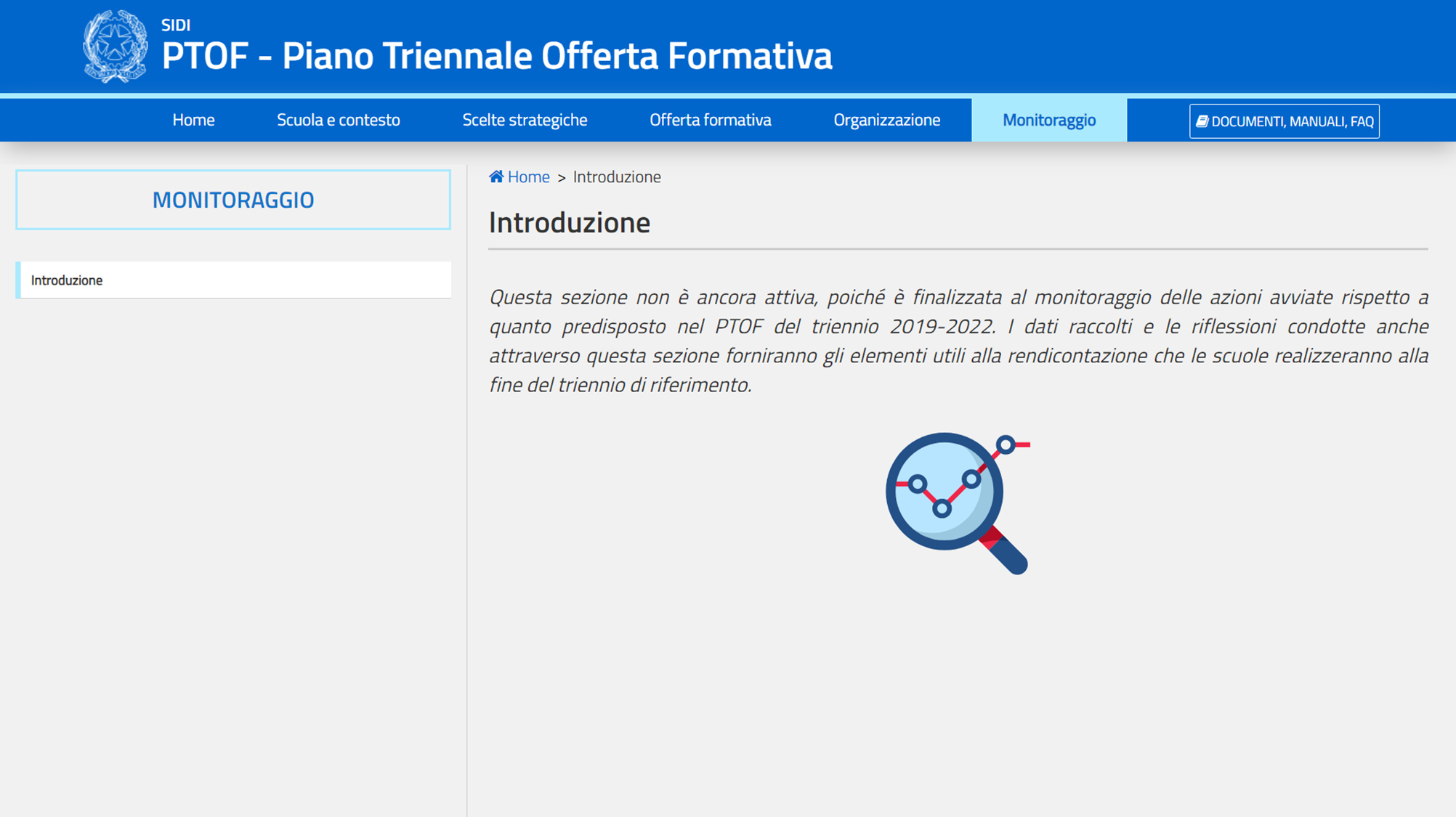 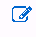 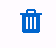 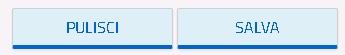 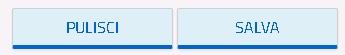 SALVA
PULISCI
+  AGGIUNGI
Riferimenti utili
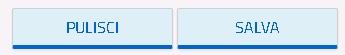 Verifica
STAMPA
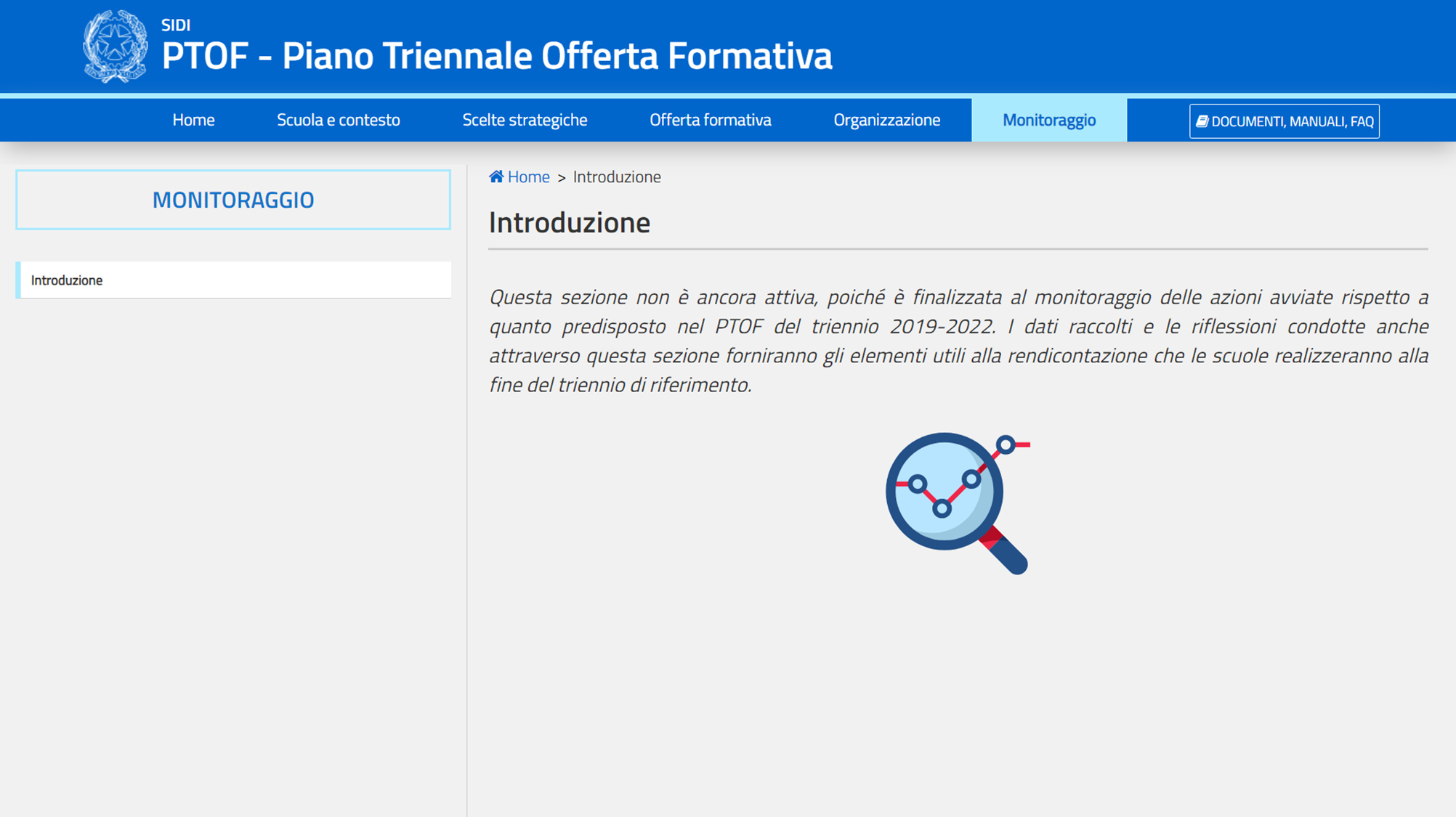 MONITORAGGIO, VERIFICA E RENDICONTAZIONE
Introduzione
Introduzione
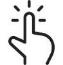 La scuola e il suo contesto
Le scelte strategiche
L’offerta formativa
L’organizzazione
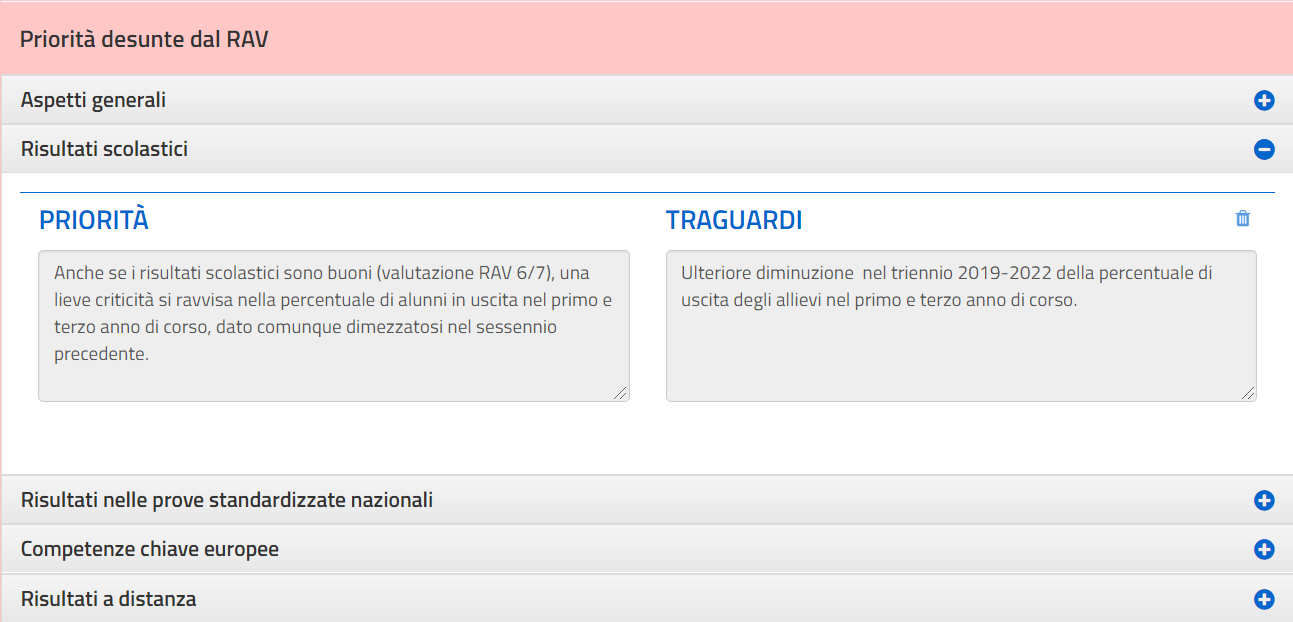 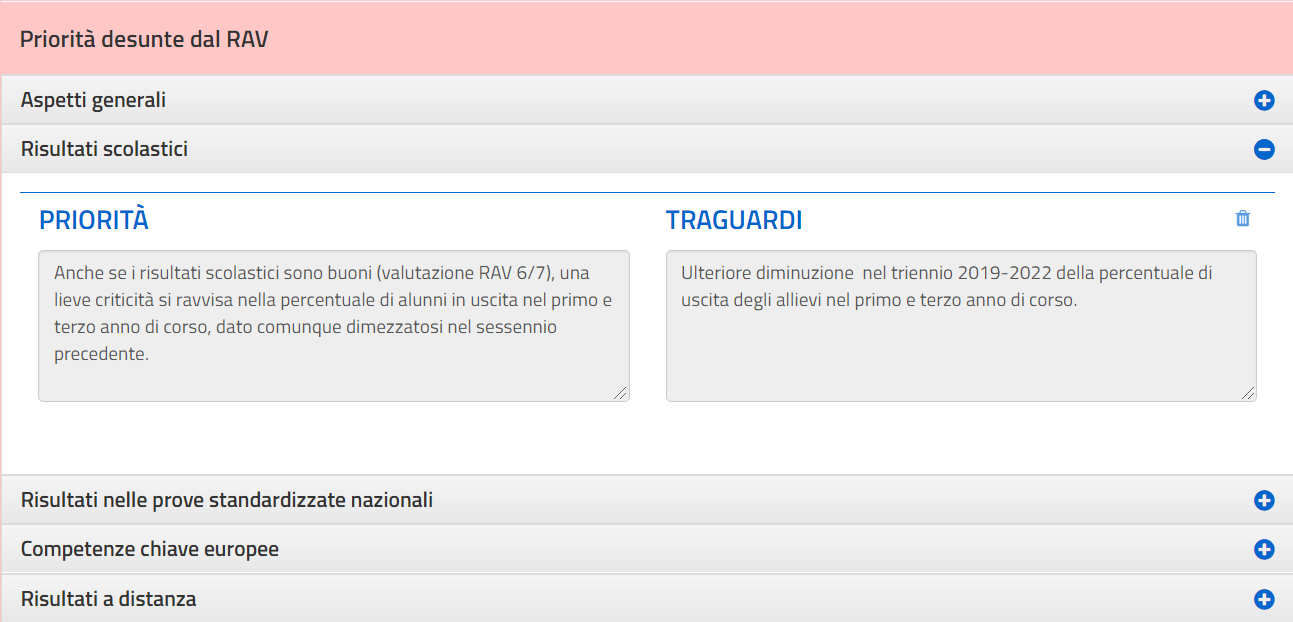 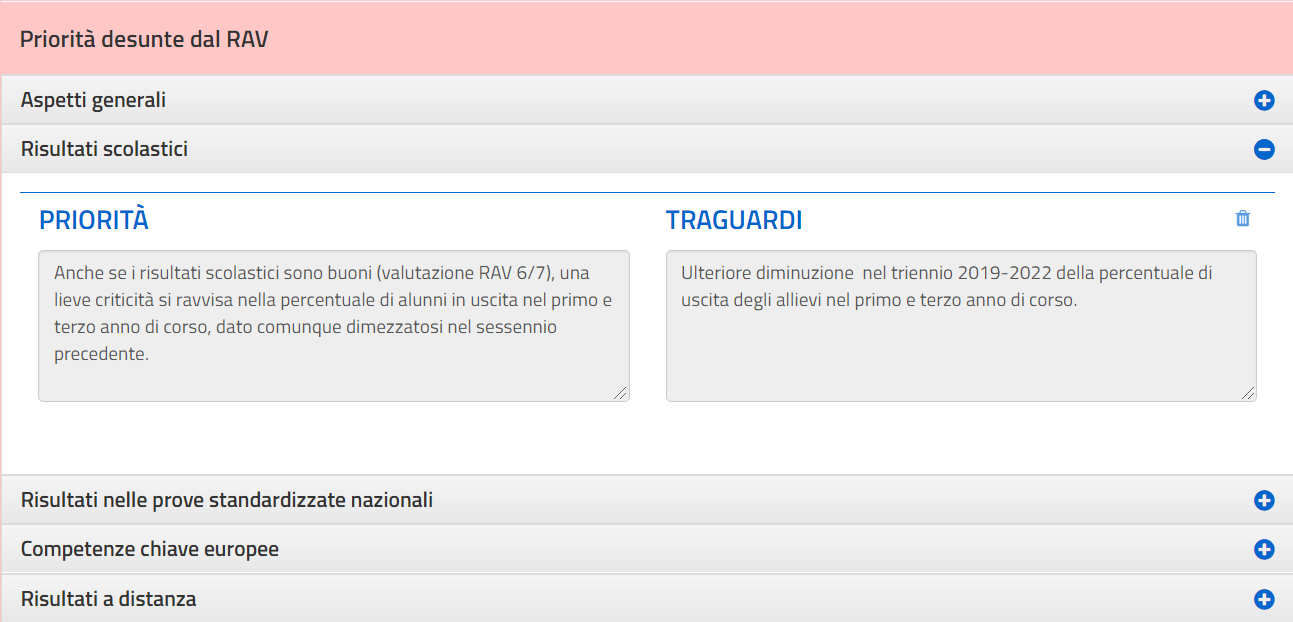 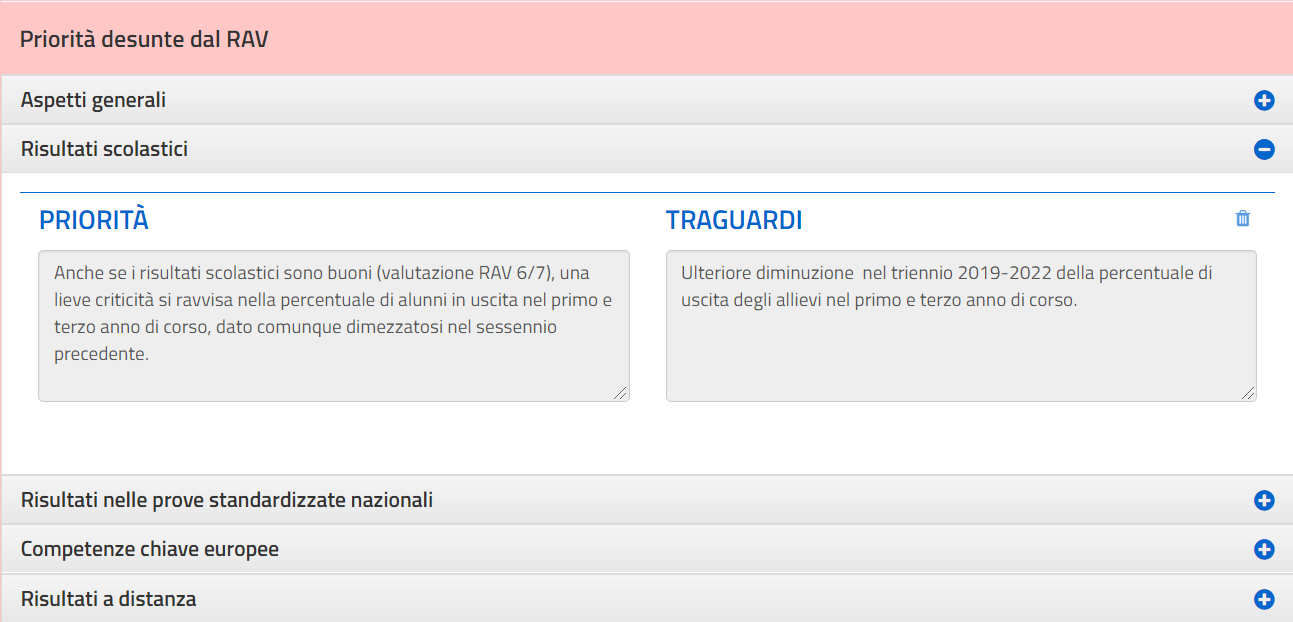 Analisi del contesto e dei bisogni del territorio
Priorità e traguardi del RAV
Risorse professionali
Principali elementi di innovazione
Priorità e traguardi del RAV
Analisi degli impatti sul PTOF
Obiettivi formativi
Prospetto riassuntivo delle sezioni da aggiornare
Visualizza indicatori degli esiti
Storico monitoraggio e verifica
Ultimo PTOF pubblicato
Monitoraggio
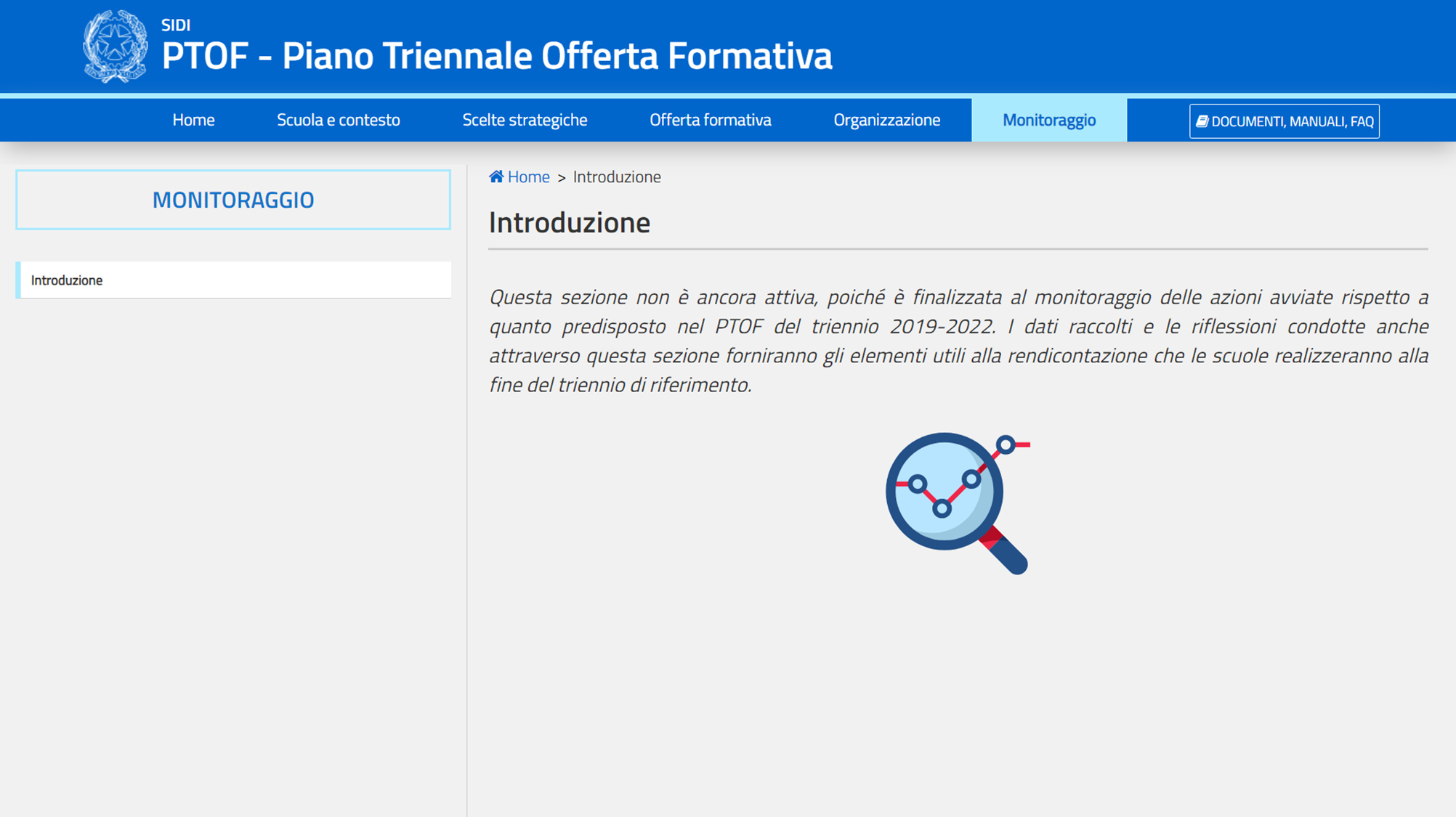 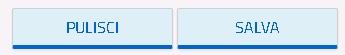 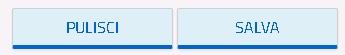 SALVA
PULISCI
Riferimenti utili
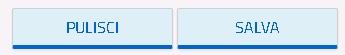 STAMPA
Verifica
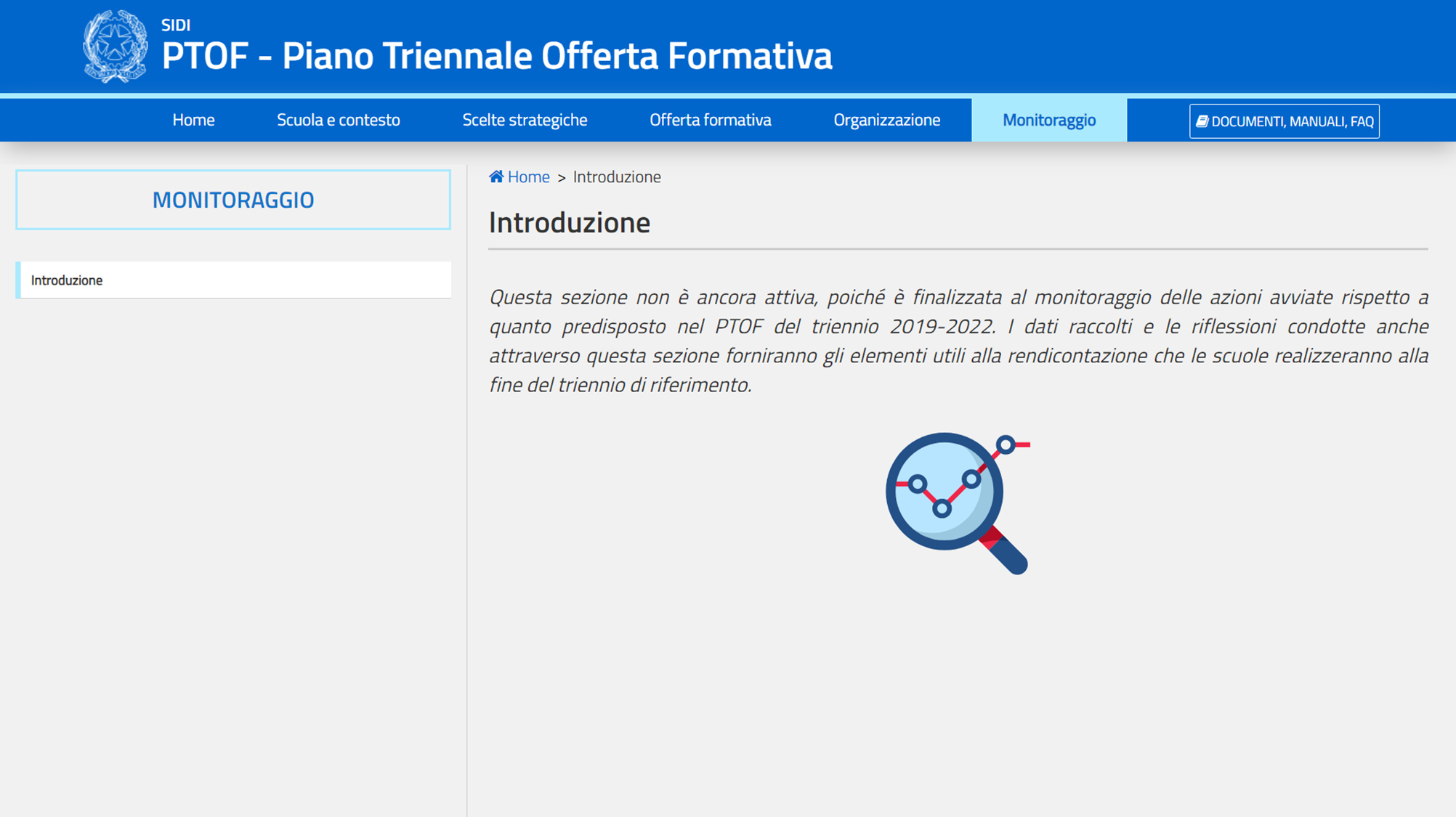 MONITORAGGIO, VERIFICA E RENDICONTAZIONE
Introduzione
Monitoraggio
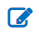 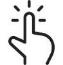 Priorità e traguardi del RAV
Priorità e traguardi del RAV
Obiettivi formativi
Analisi degli impatti sul PTOF
Prospetto riassuntivo delle sezioni da aggiornare
Storico monitoraggio
Visualizza indicatori degli esiti
Storico monitoraggio e verifica
Ultimo PTOF pubblicato
Verifica
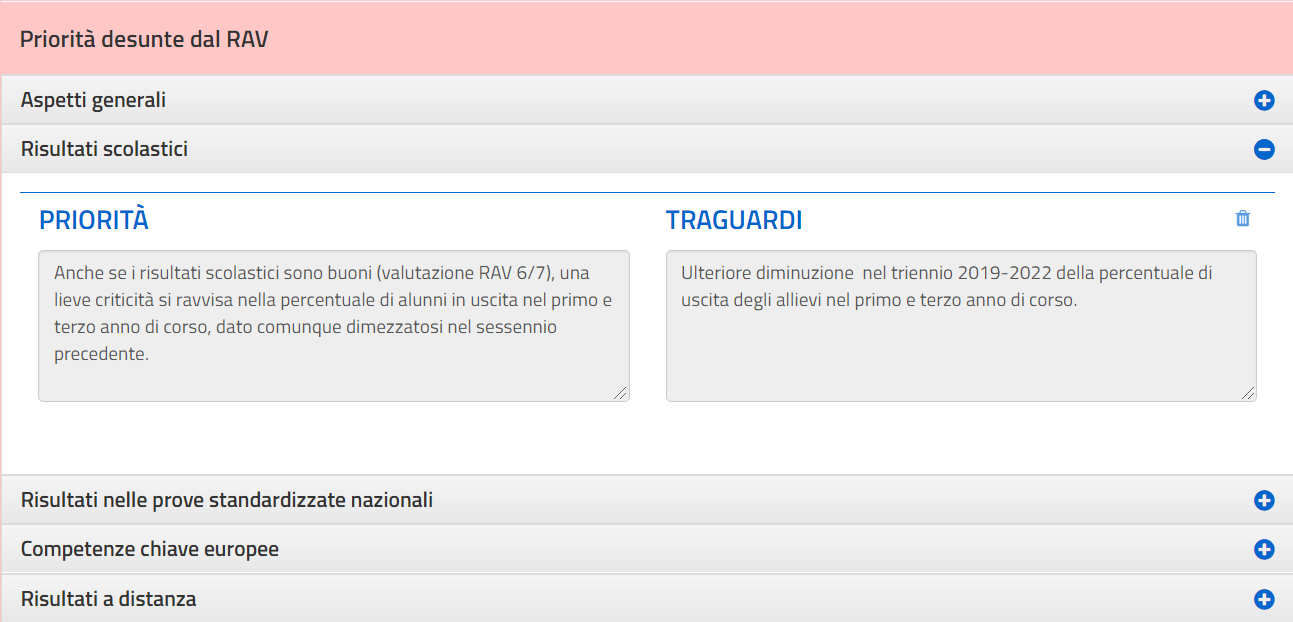 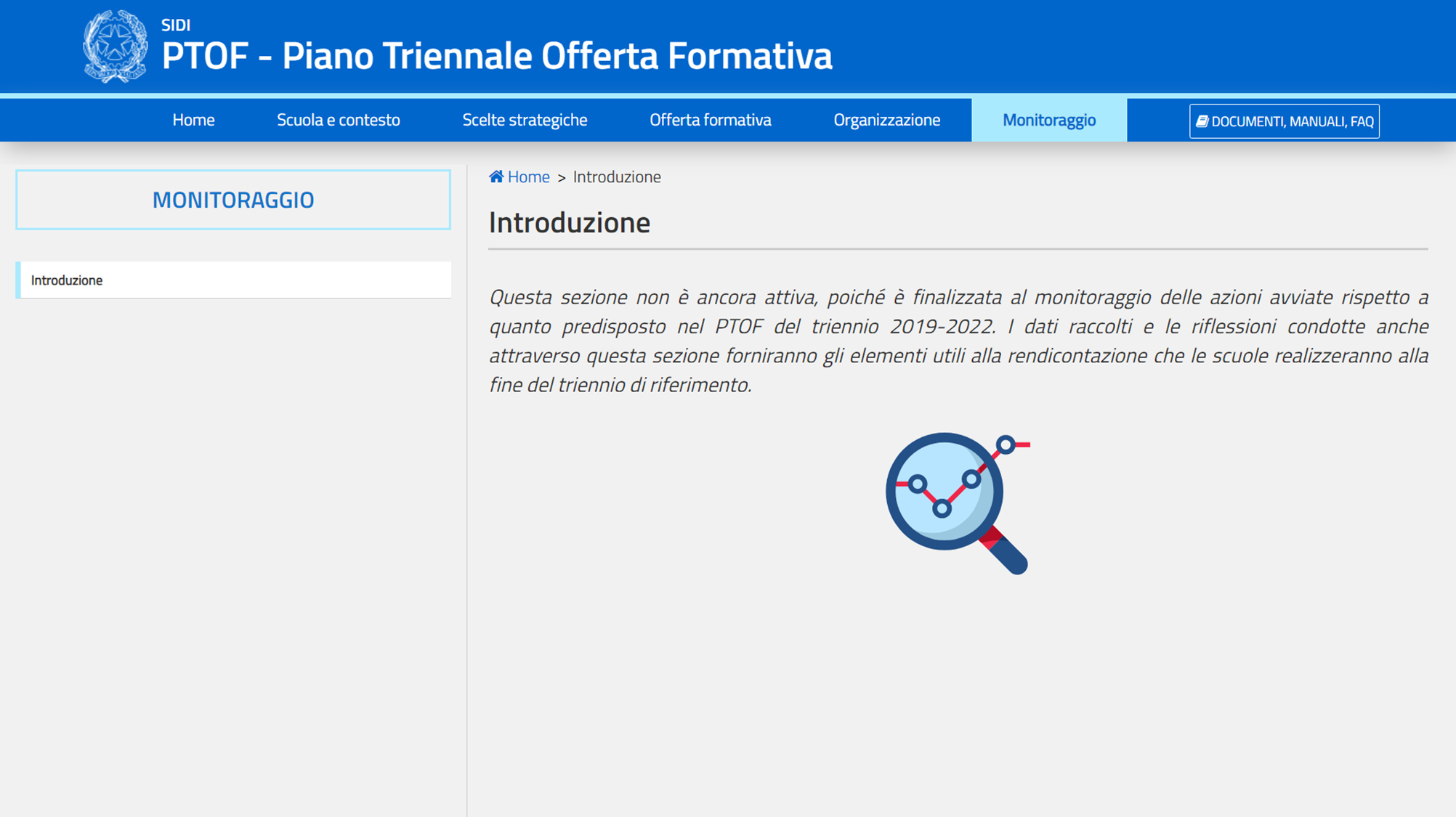 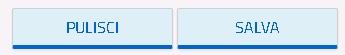 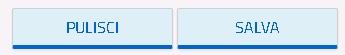 SALVA
PULISCI
Riferimenti utili
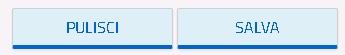 STAMPA
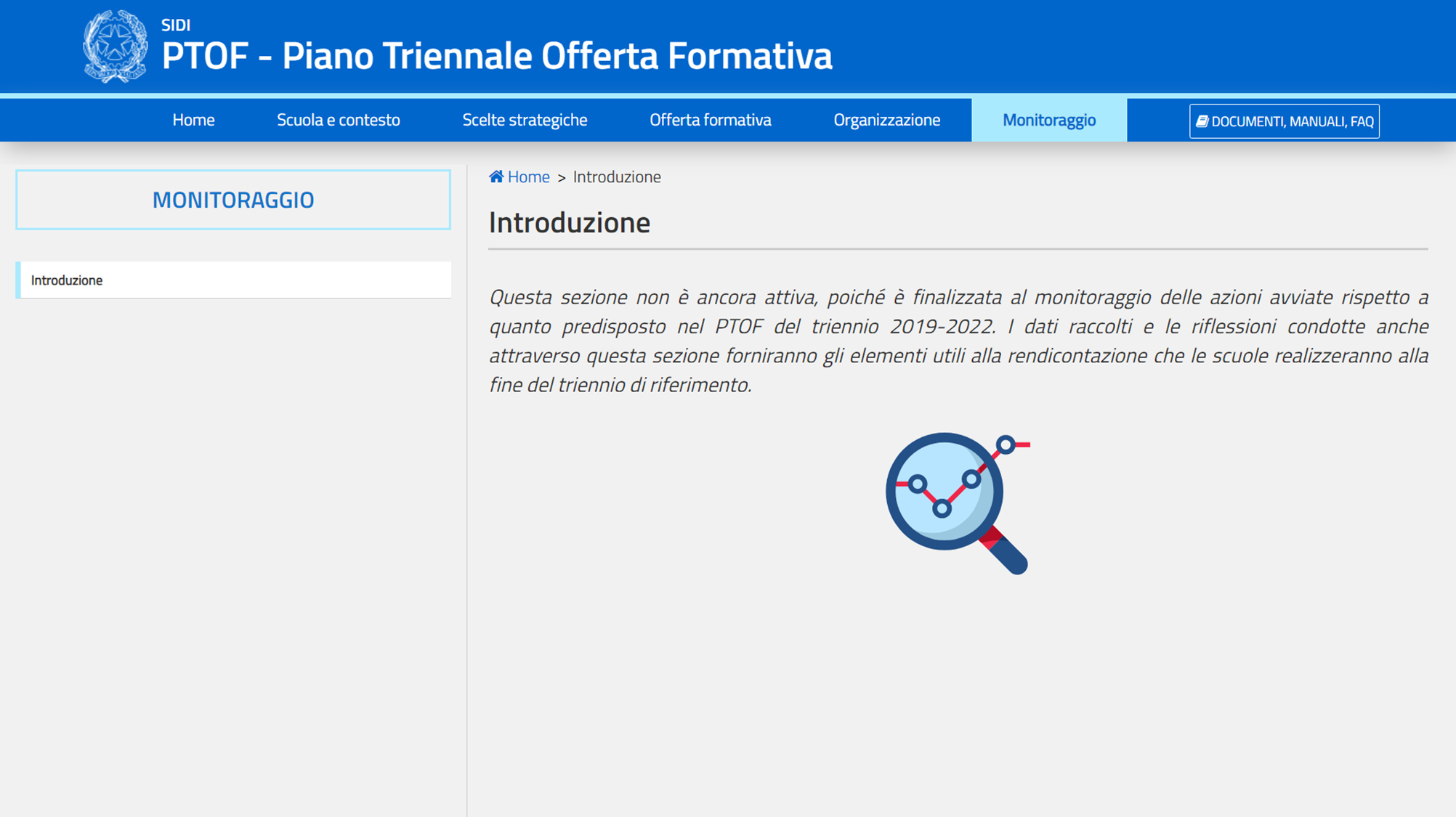 MONITORAGGIO, VERIFICA E RENDICONTAZIONE
Priorità e traguardi del RAV
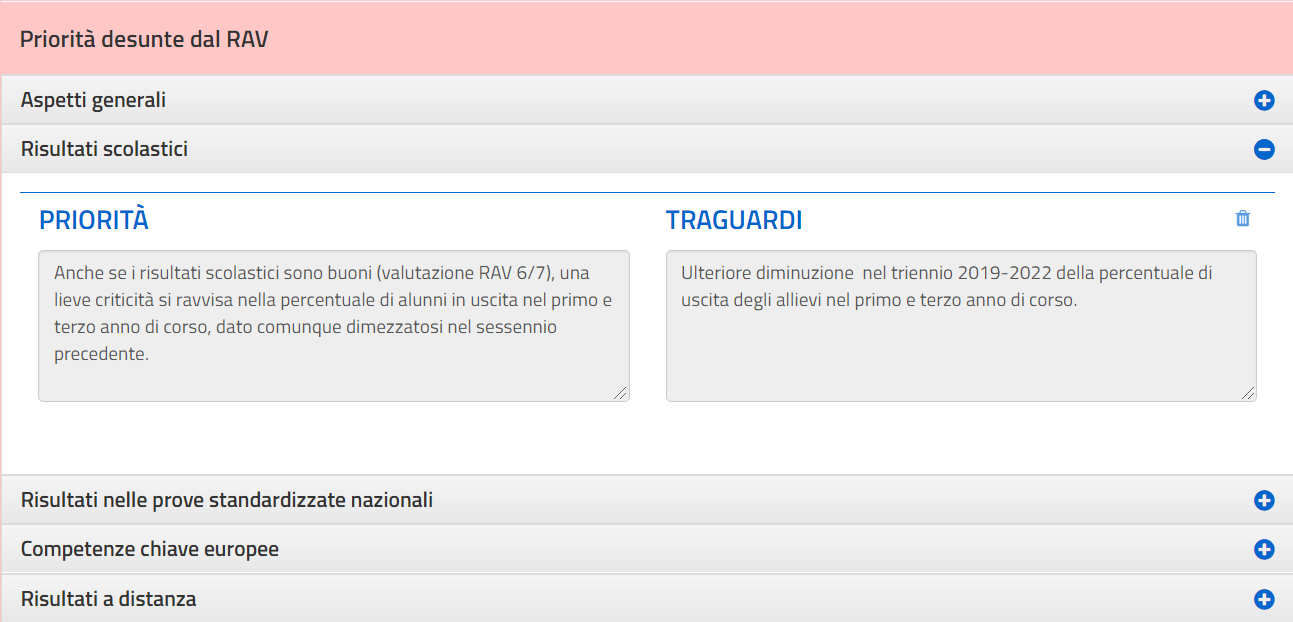 Introduzione
Introduzione
Monitoraggio
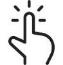 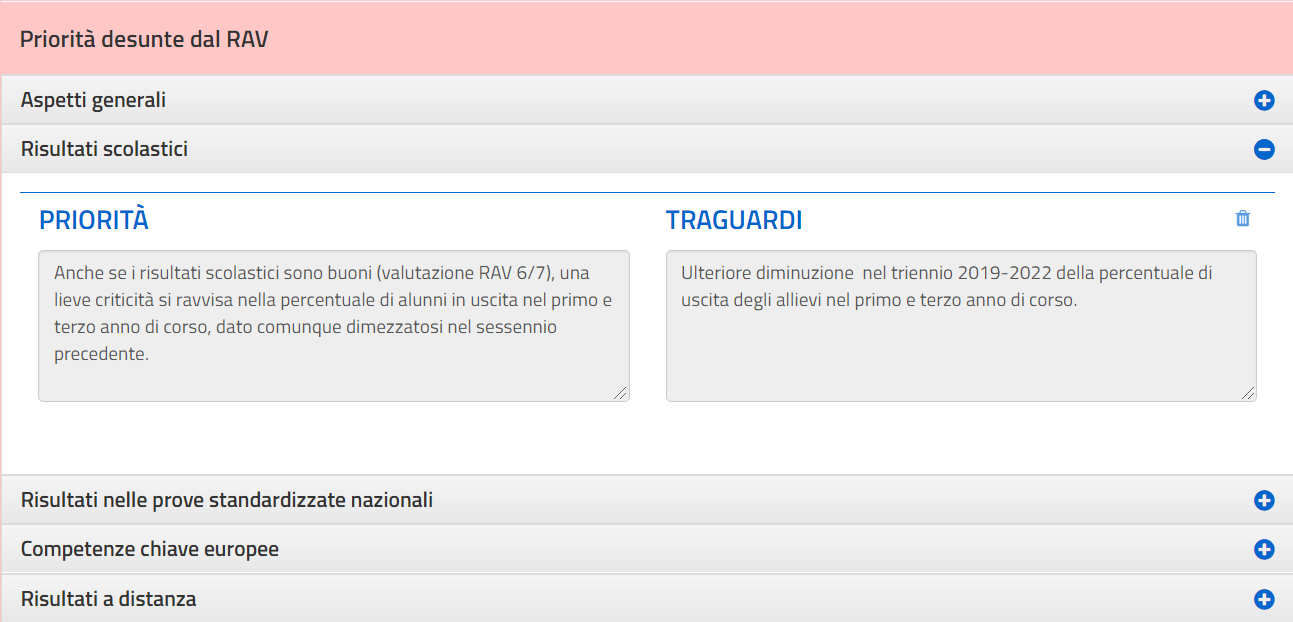 Priorità e traguardi del RAV
Analisi degli impatti sul PTOF
Obiettivi formativi
Prospetto riassuntivo delle sezioni da aggiornare
Visualizza indicatori degli esiti
Storico monitoraggio e verifica
Ultimo PTOF pubblicato
Verifica
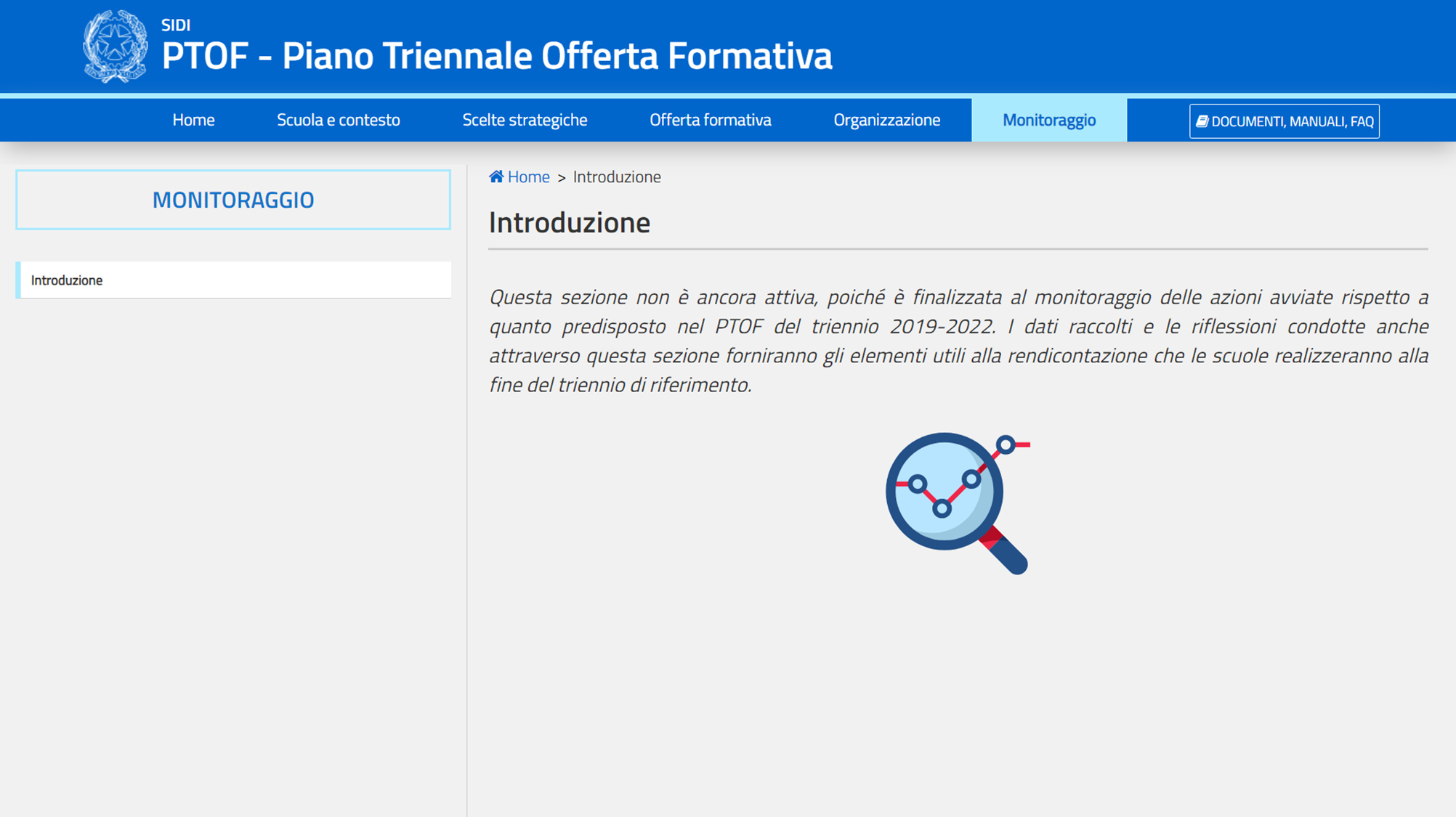 Riferimenti utili
Consultazione del Piano di Miglioramento
a.s. 2019/20
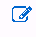 Consultazione del Piano di Formazione docenti
ATTIVITÀ SVOLTE
a.s. 2020/21
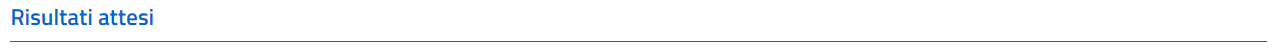 a.s. 2021/22
a.s. 2019/20
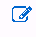 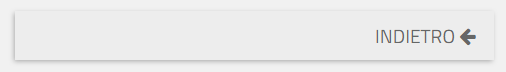 a.s. 2020/21
a.s. 2021/22
SALVA
RISULTATI RAGGIUNTI
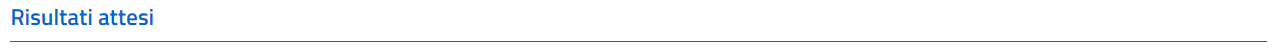 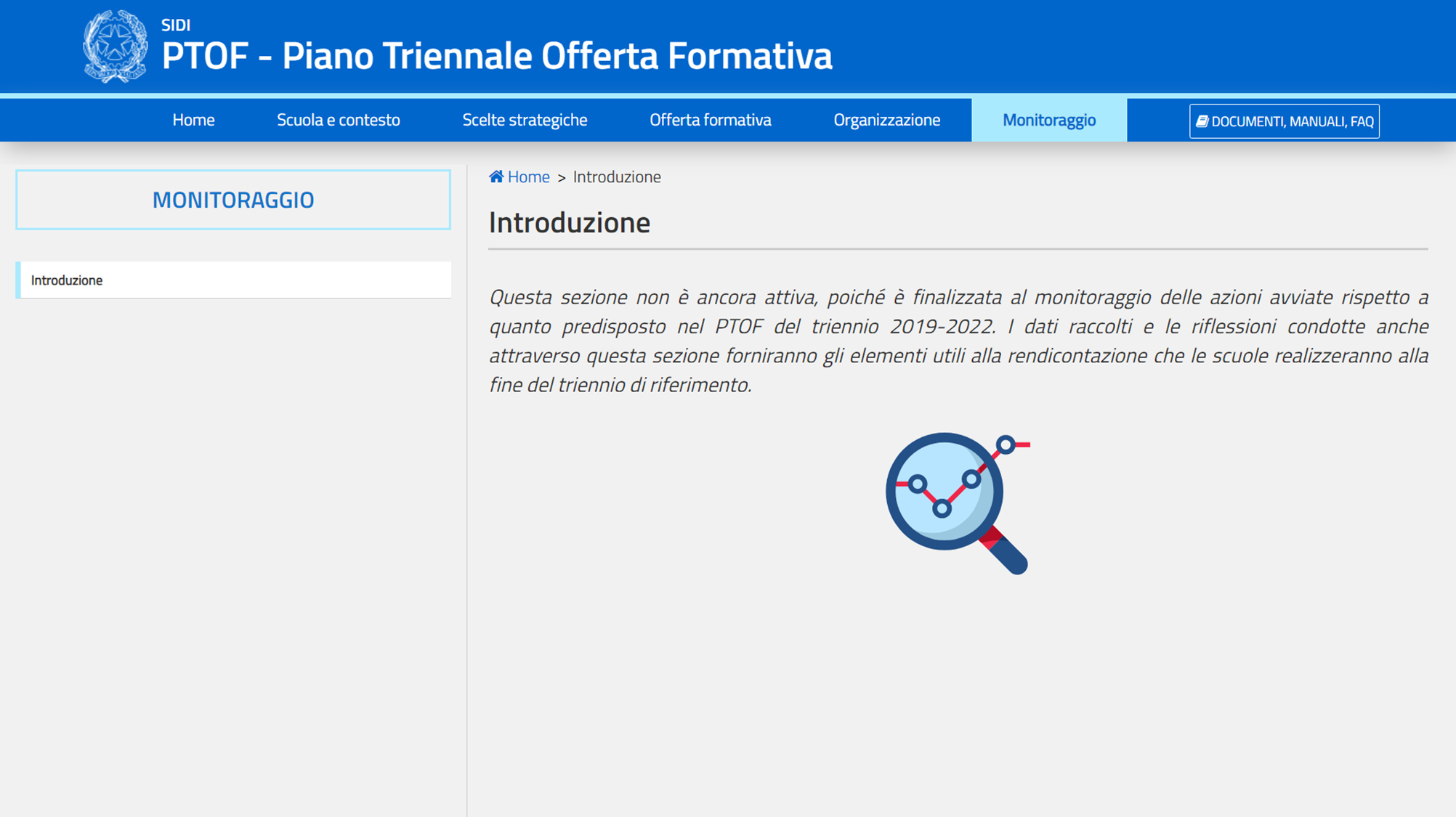 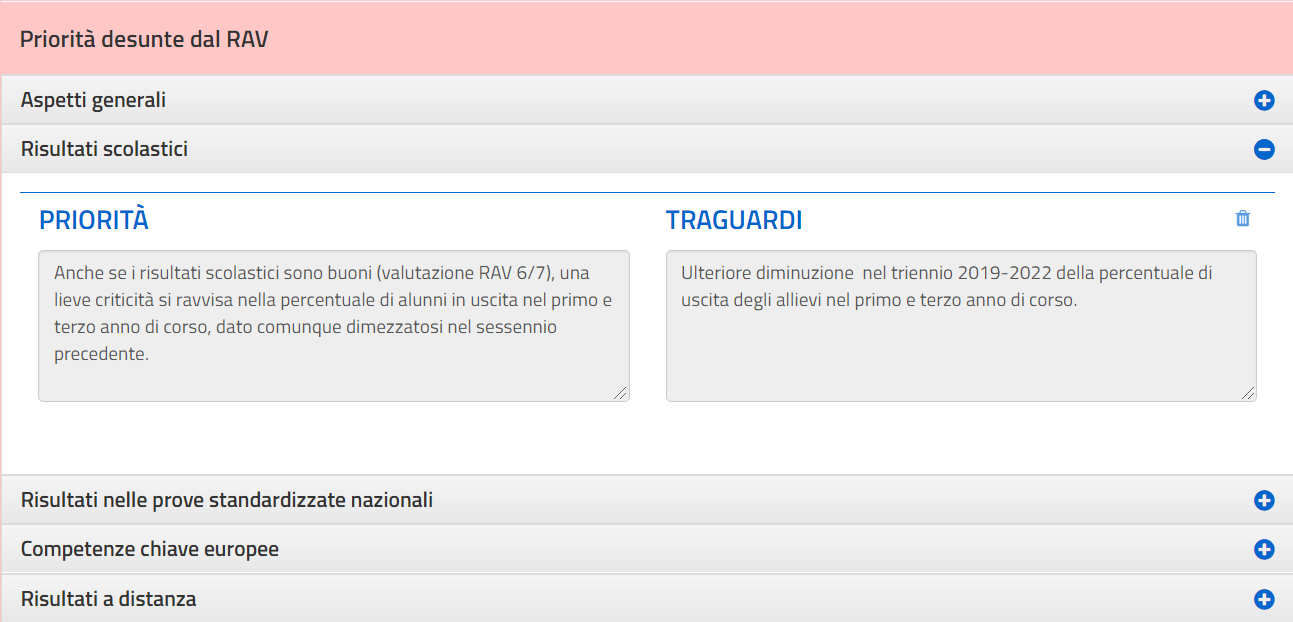 MONITORAGGIO, VERIFICA E RENDICONTAZIONE
Consultazione del Piano di Miglioramento
Introduzione
Introduzione
Nome percorso 1
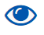 Monitoraggio
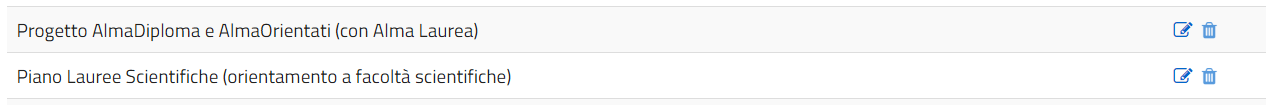 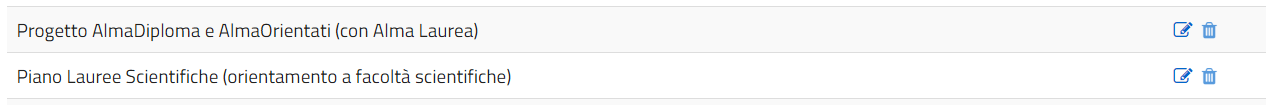 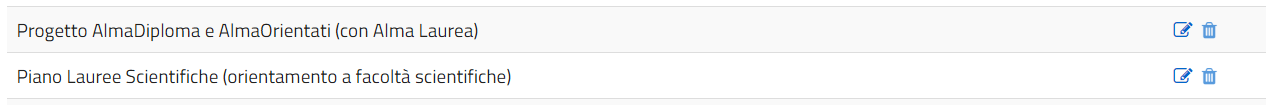 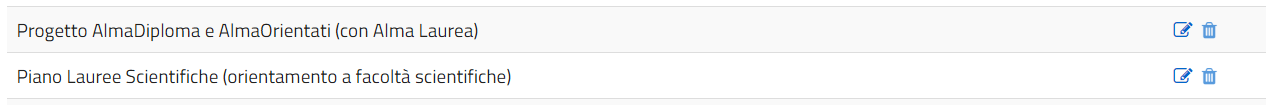 Sotto la voce «Consultazione del Piano di Miglioramento» vengono presentati i soli percorsi i cui obiettivi di processo sono stati collegati alla priorità in esame.

Al di sotto di ogni percorso sono riportate tutte le attività inserite al suo interno.

Cliccando sull’icona      si accede alla relativa pagina del PTOF in sola lettura
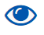 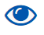 Nome percorso 3
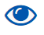 Priorità e traguardi del RAV
Analisi degli impatti sul PTOF
Obiettivi formativi
Prospetto riassuntivo delle sezioni da aggiornare
Visualizza indicatori degli esiti
Storico monitoraggio e verifica
Ultimo PTOF pubblicato
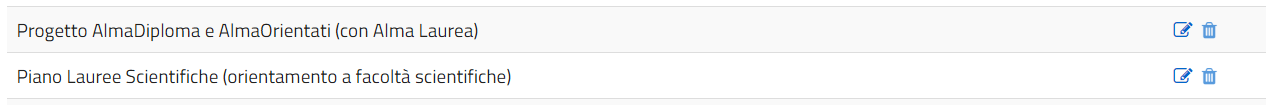 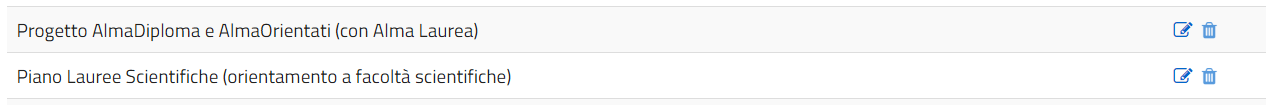 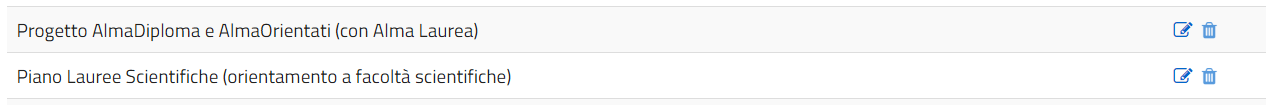 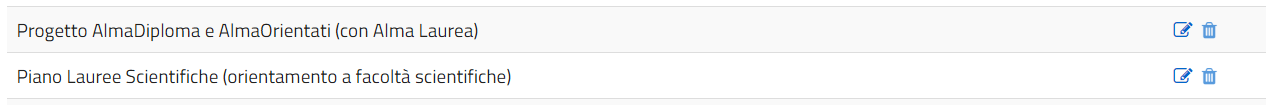 Verifica
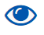 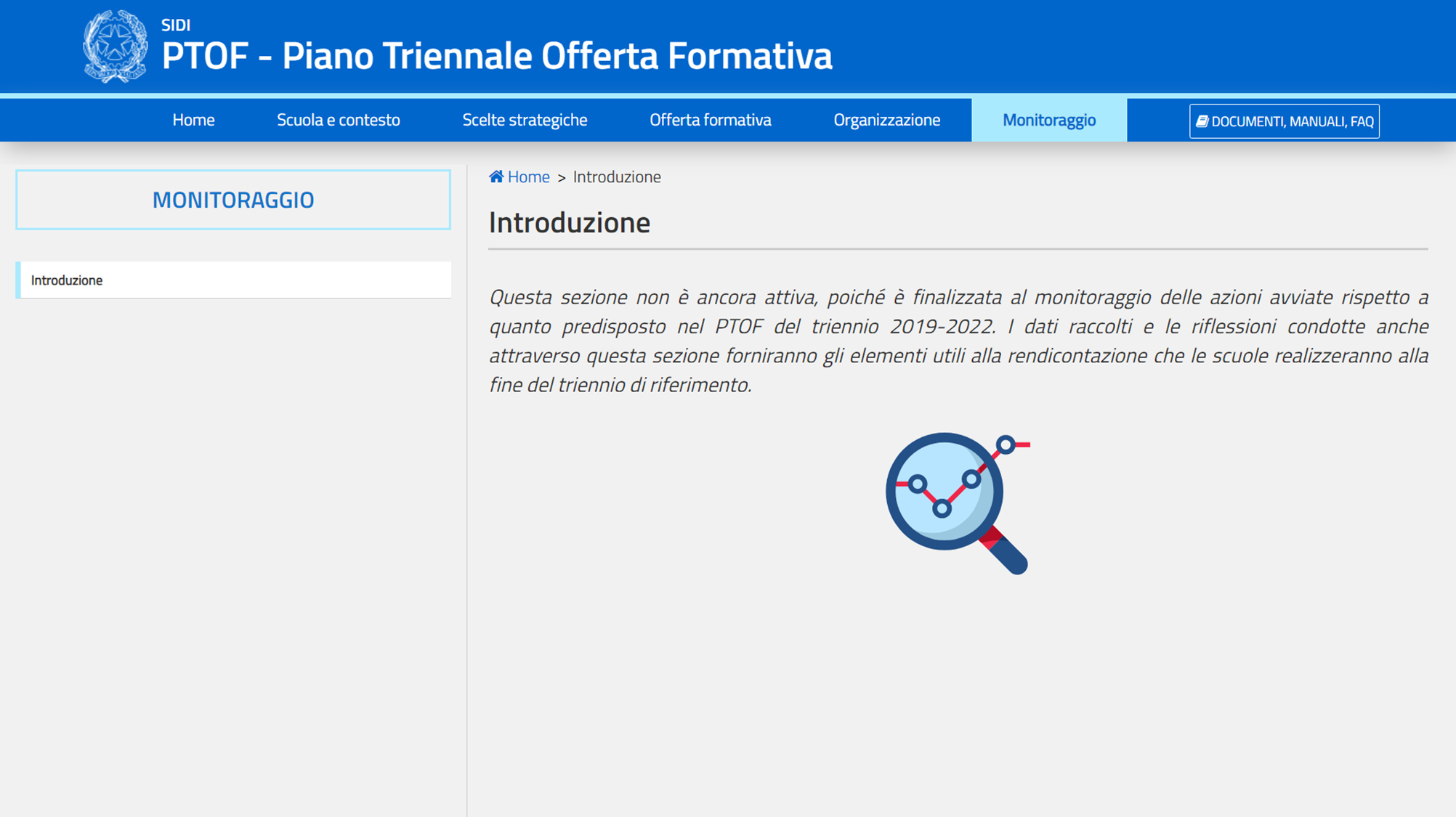 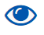 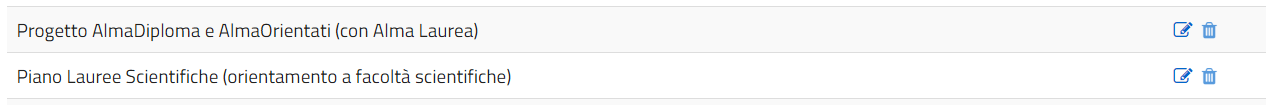 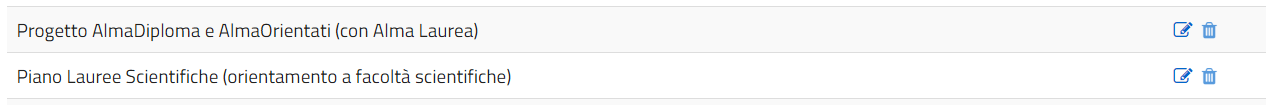 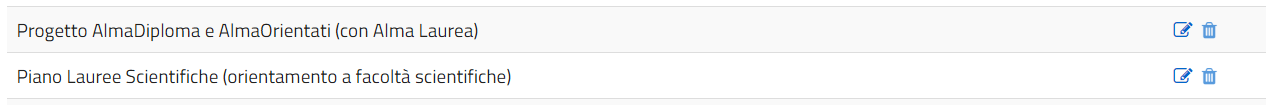 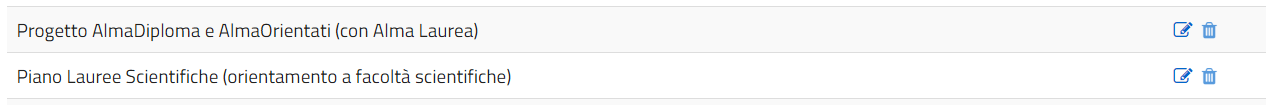 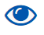 Consultazione del Piano di Formazione docenti
Riferimenti utili
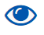 a.s. 2019/20
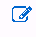 RISULTATI RAGGIUNTI
ATTIVITÀ SVOLTE
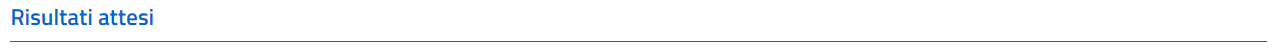 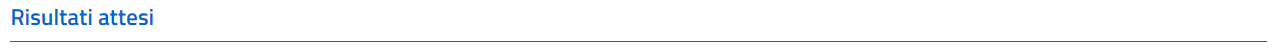 a.s. 2020/21
a.s. 2021/22
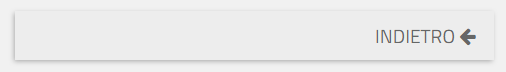 a.s. 2019/20
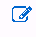 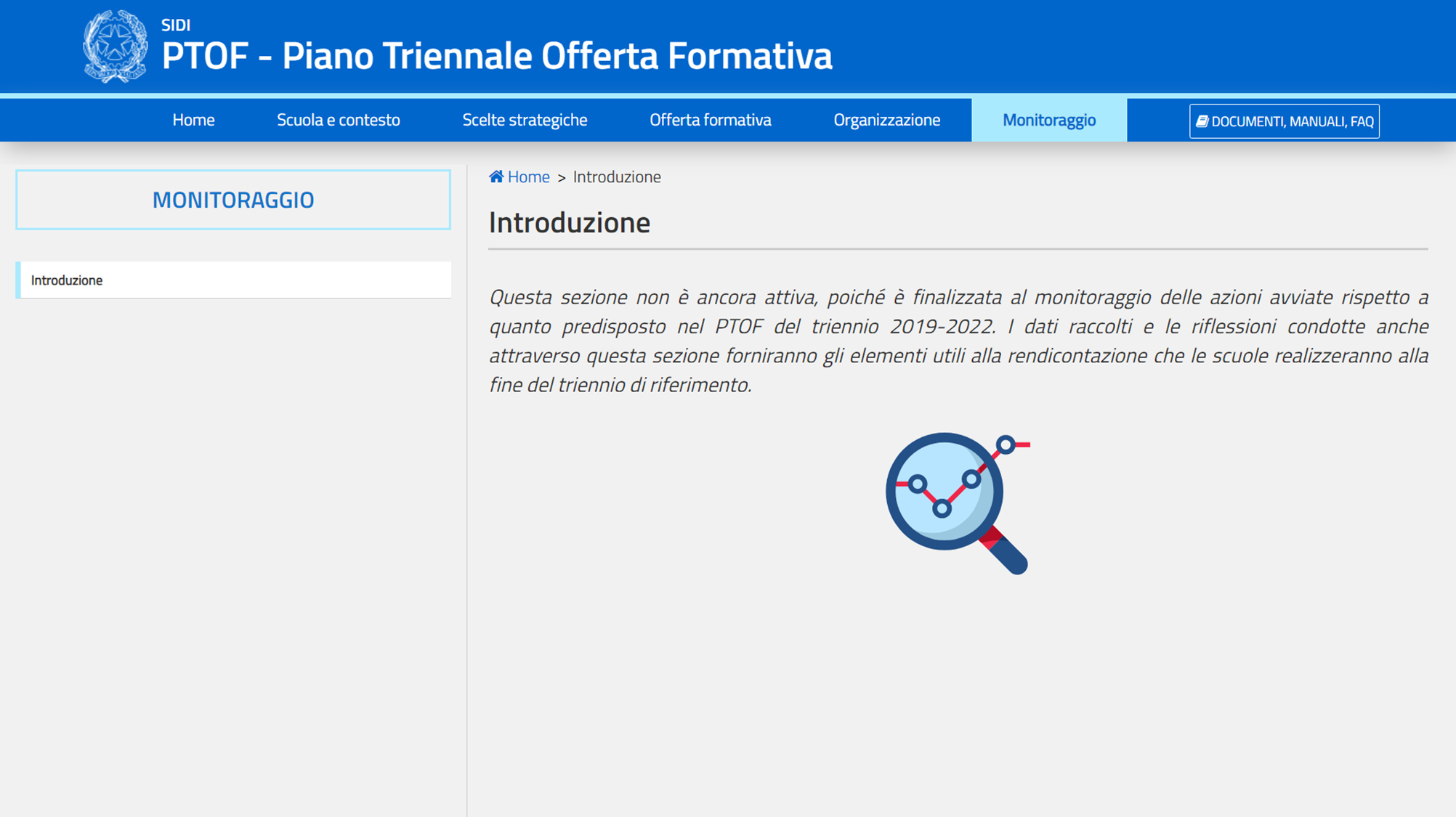 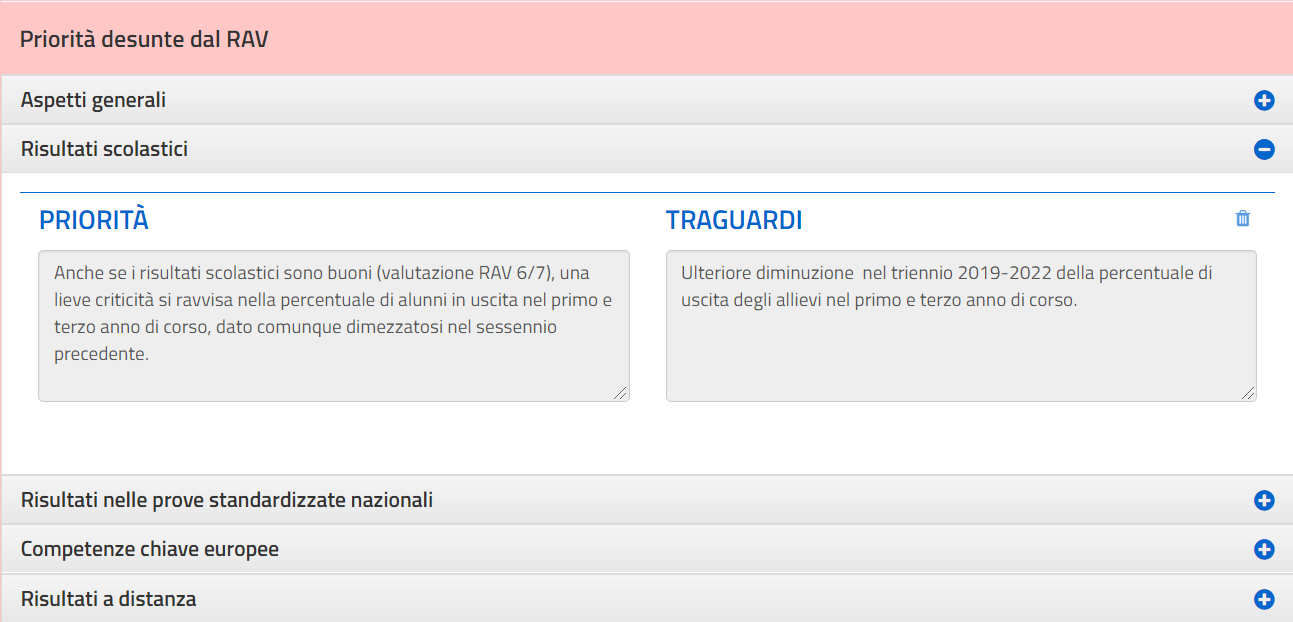 MONITORAGGIO, VERIFICA E RENDICONTAZIONE
Consultazione del Piano di Miglioramento
Introduzione
Introduzione
Consultazione del Piano di Formazione docenti
Le attività del piano di formazione proposte sono unicamente quelle che sono state collegate alla priorità in esame

Cliccando sull’icona       si accede alla relativa pagina del PTOF in sola lettura
Monitoraggio
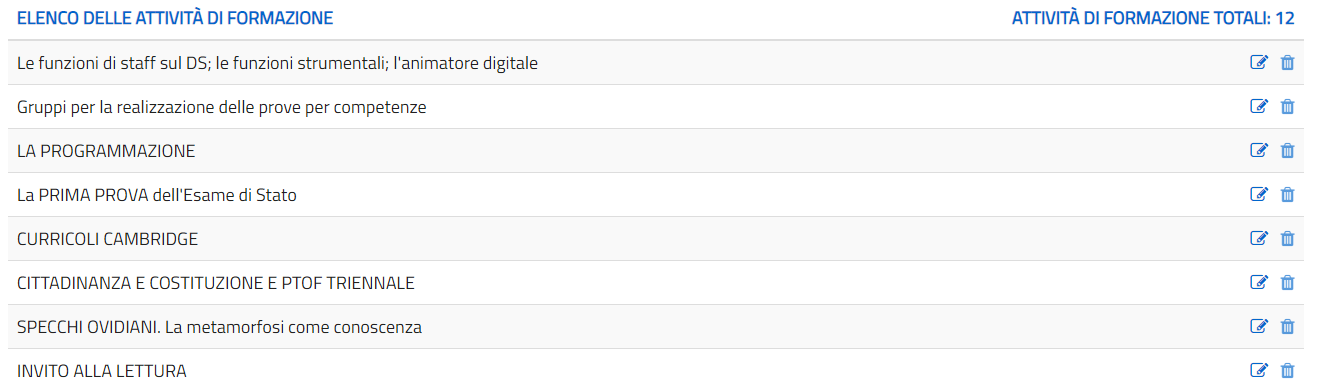 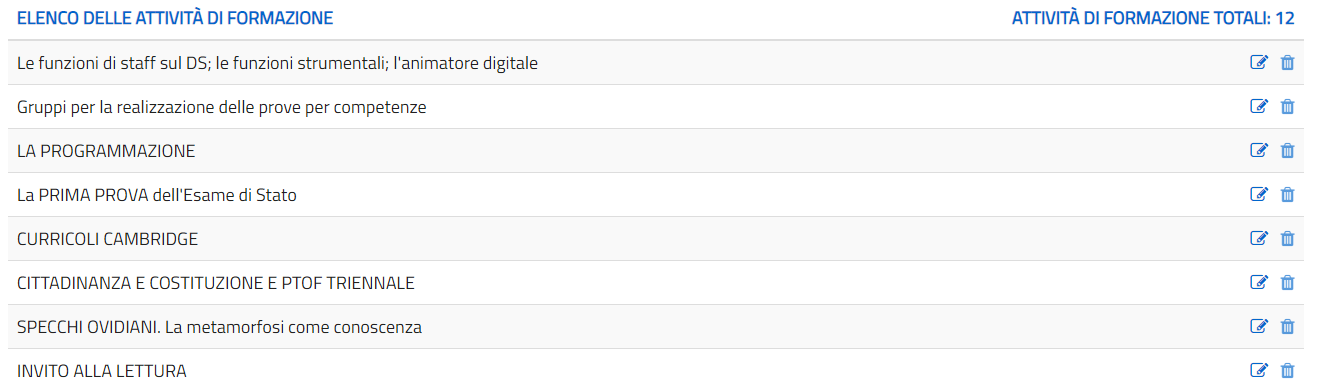 Priorità e traguardi del RAV
Analisi degli impatti sul PTOF
Obiettivi formativi
Prospetto riassuntivo delle sezioni da aggiornare
Visualizza indicatori degli esiti
Storico monitoraggio e verifica
Ultimo PTOF pubblicato
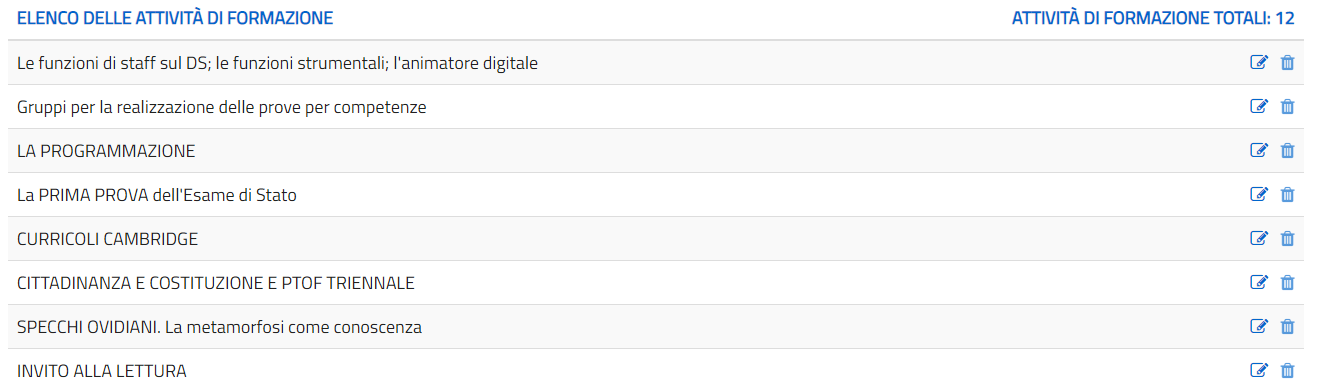 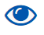 Verifica
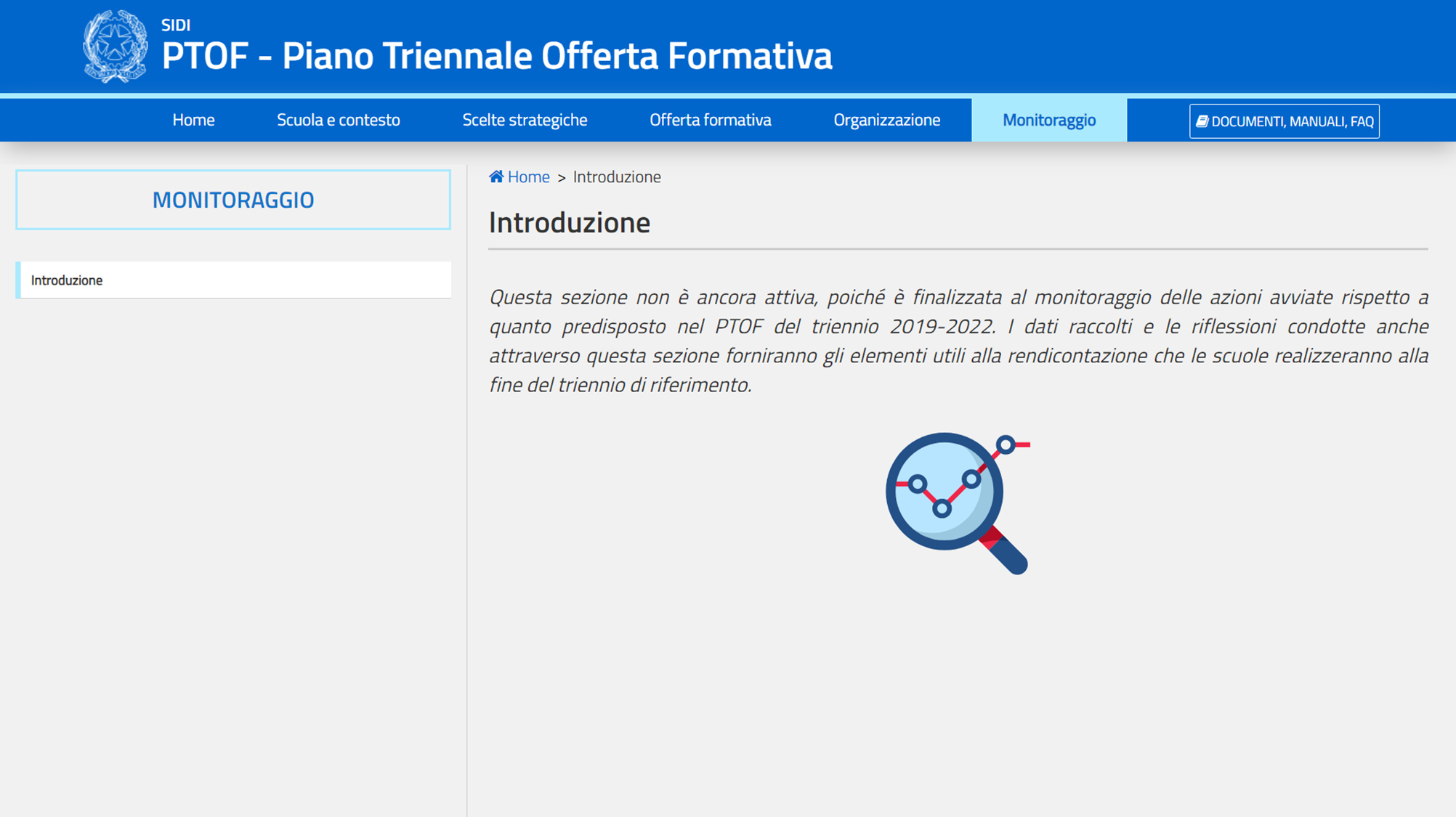 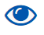 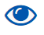 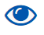 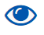 Riferimenti utili
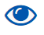 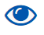 a.s. 2019/20
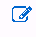 ATTIVITÀ SVOLTE
ATTIVITÀ SVOLTE
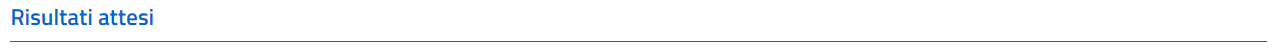 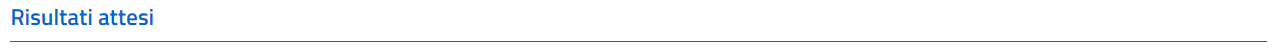 a.s. 2020/21
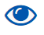 a.s. 2021/22
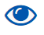 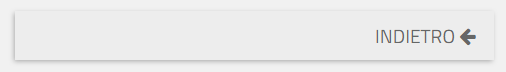 a.s. 2019/20
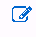 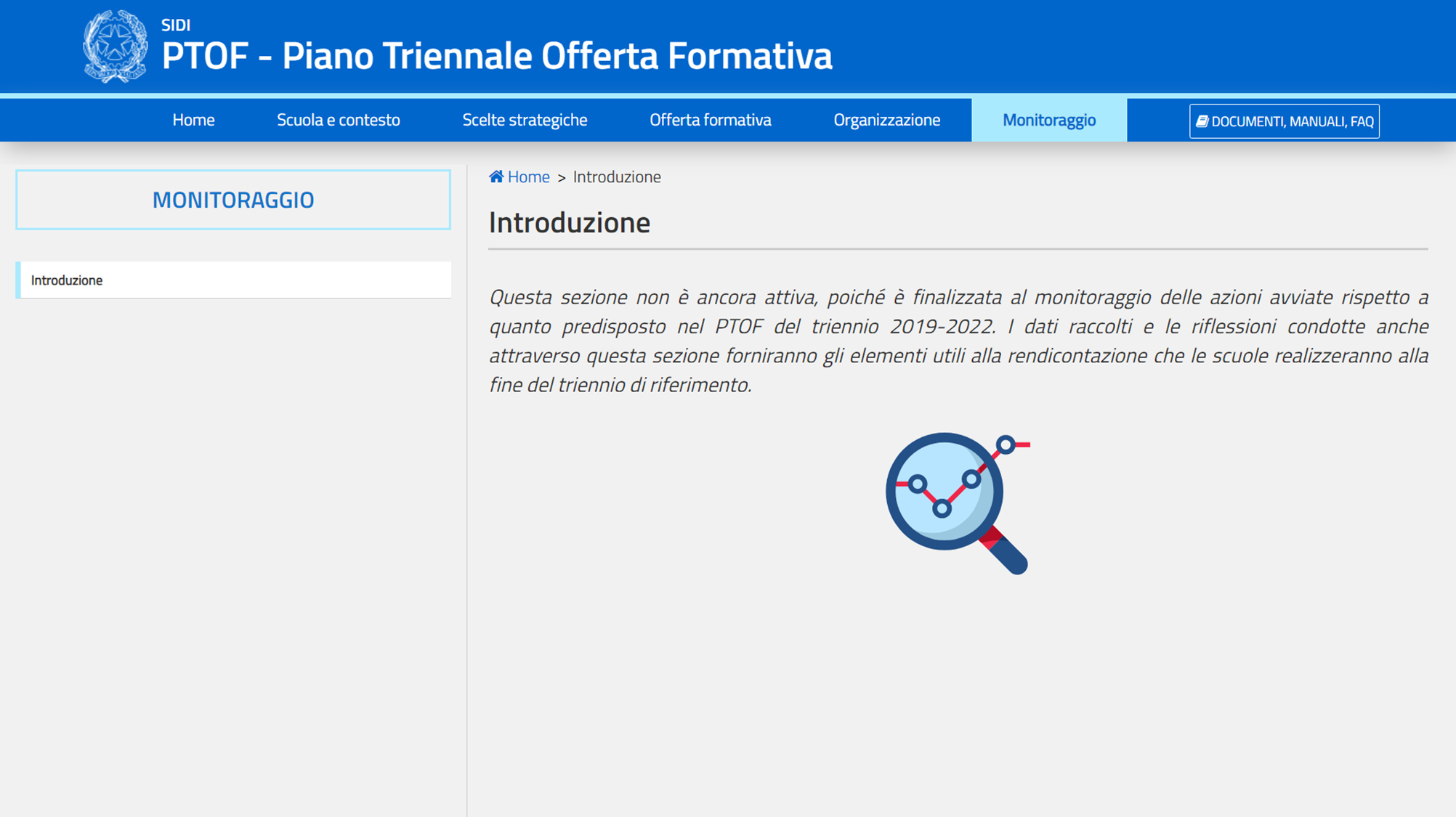 MONITORAGGIO, VERIFICA E RENDICONTAZIONE
Priorità e traguardi del RAV
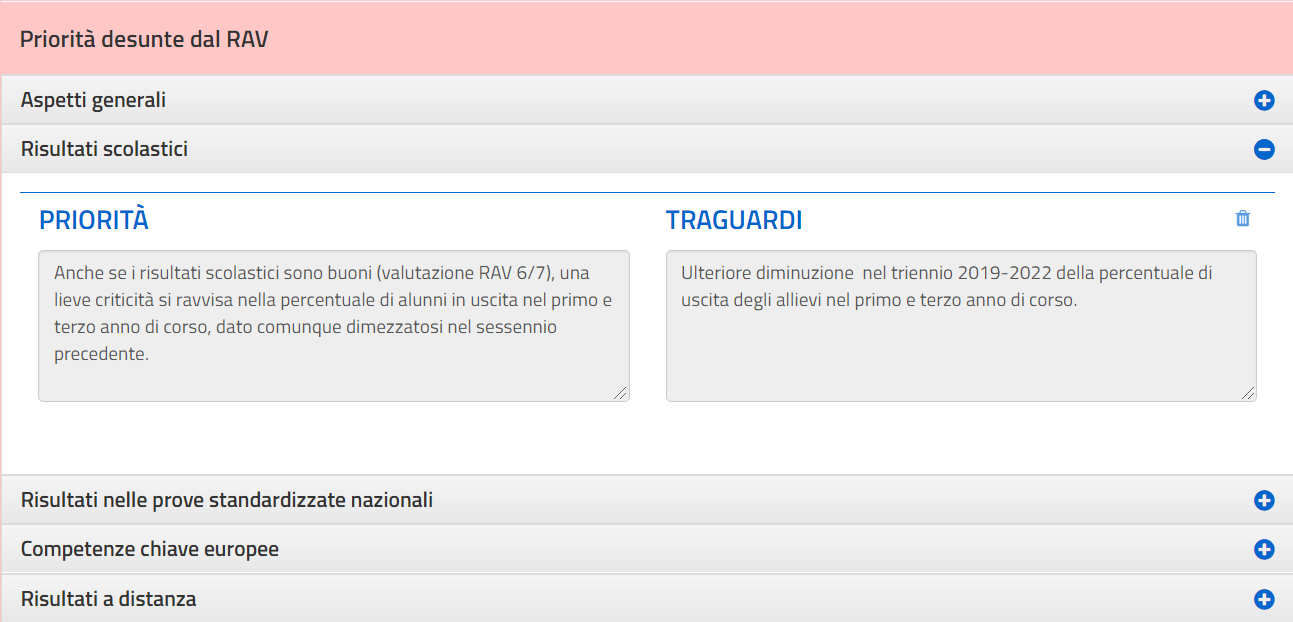 Introduzione
Introduzione
Monitoraggio
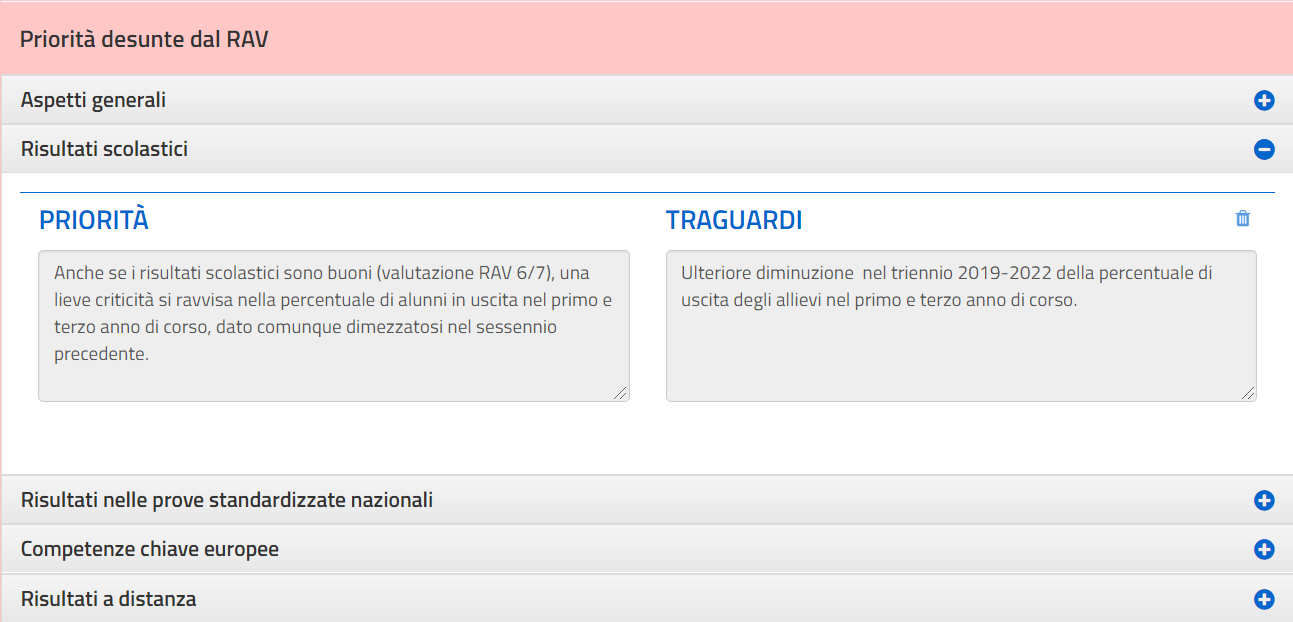 Priorità e traguardi del RAV
Analisi degli impatti sul PTOF
Obiettivi formativi
Prospetto riassuntivo delle sezioni da aggiornare
Visualizza indicatori degli esiti
Storico monitoraggio e verifica
Ultimo PTOF pubblicato
Verifica
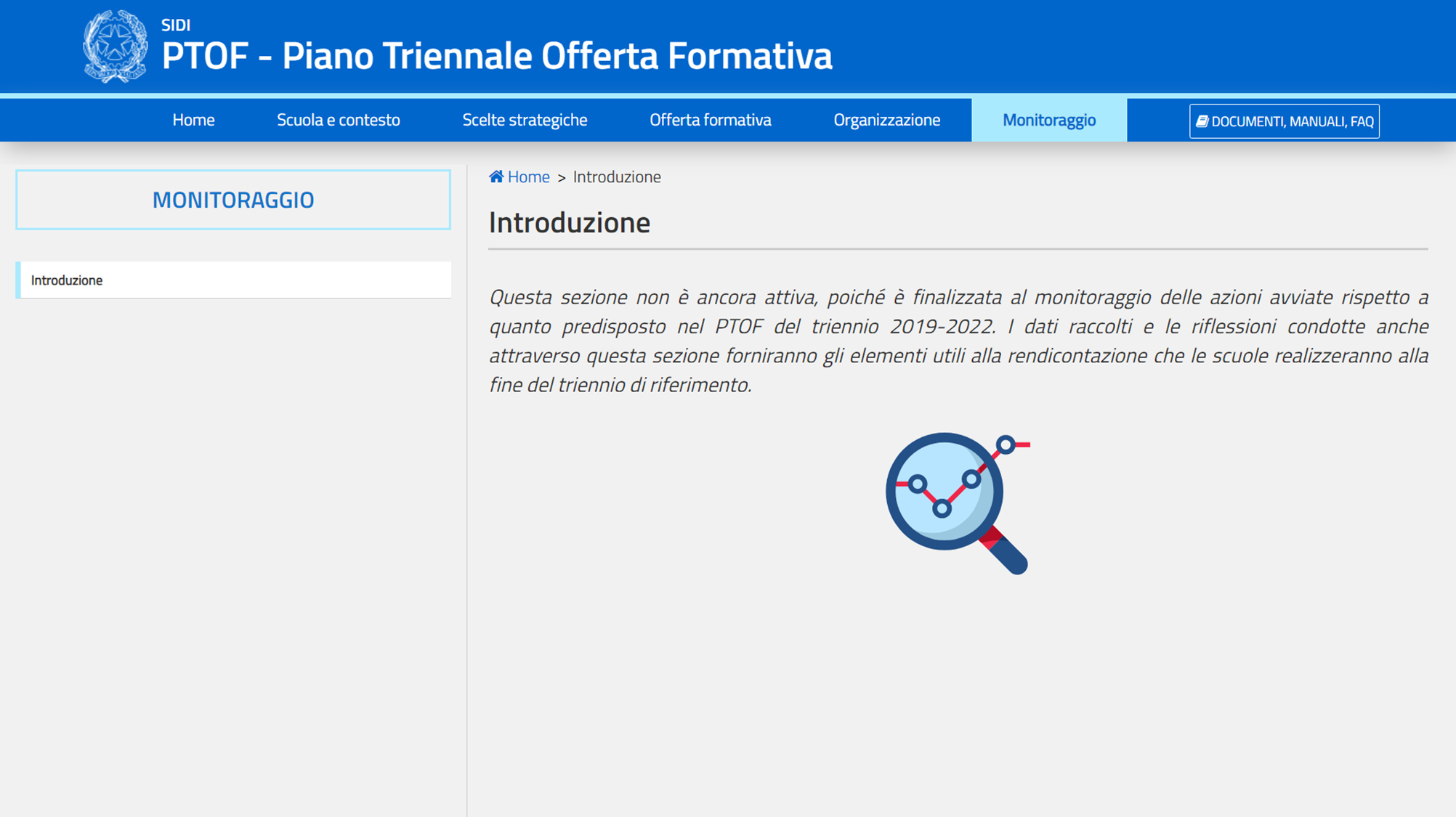 Riferimenti utili
a.s. 2019/20
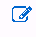 Consultazione del Piano di Miglioramento
Per ogni anno di riferimento nel campo testuale si descrivono le attività svolte.
Dagli indicatori risulta che, a partire dal 2014, in Italiano, gli studenti collocati nei livelli 1 e 2 scendono da una percentuale di  44,8% ad una di 14,8 %; al contrario, gli studenti collocati nei livelli 3 e 4 salgono dal 46,8% al 50,9%.
Consultazione del Piano di Formazione docenti
ATTIVITÀ SVOLTE
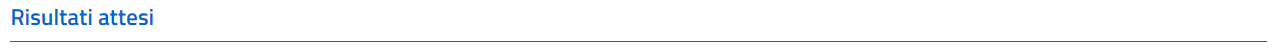 a.s. 2020/21
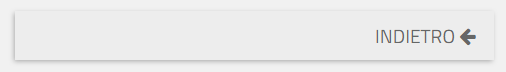 a.s. 2021/22
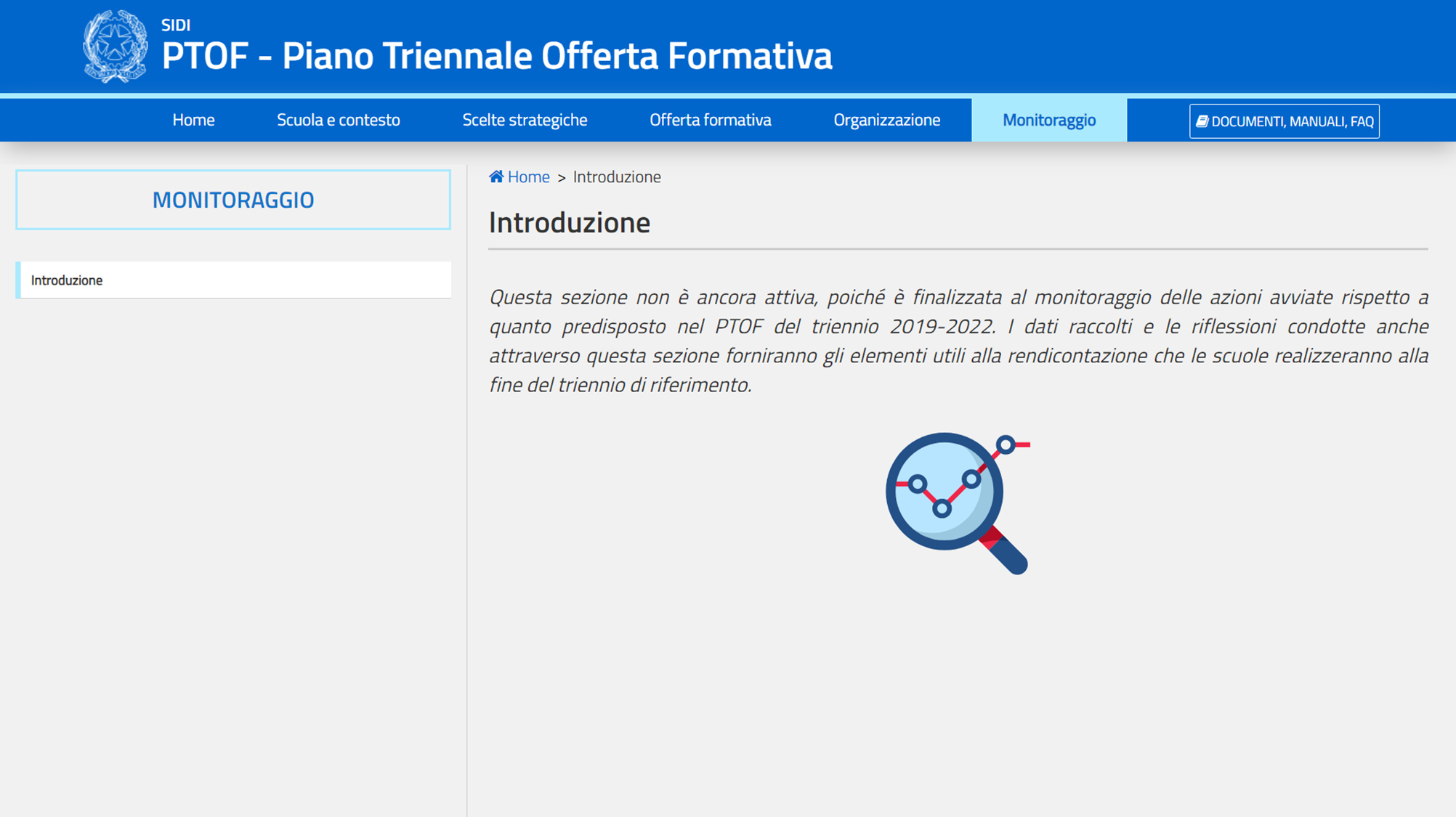 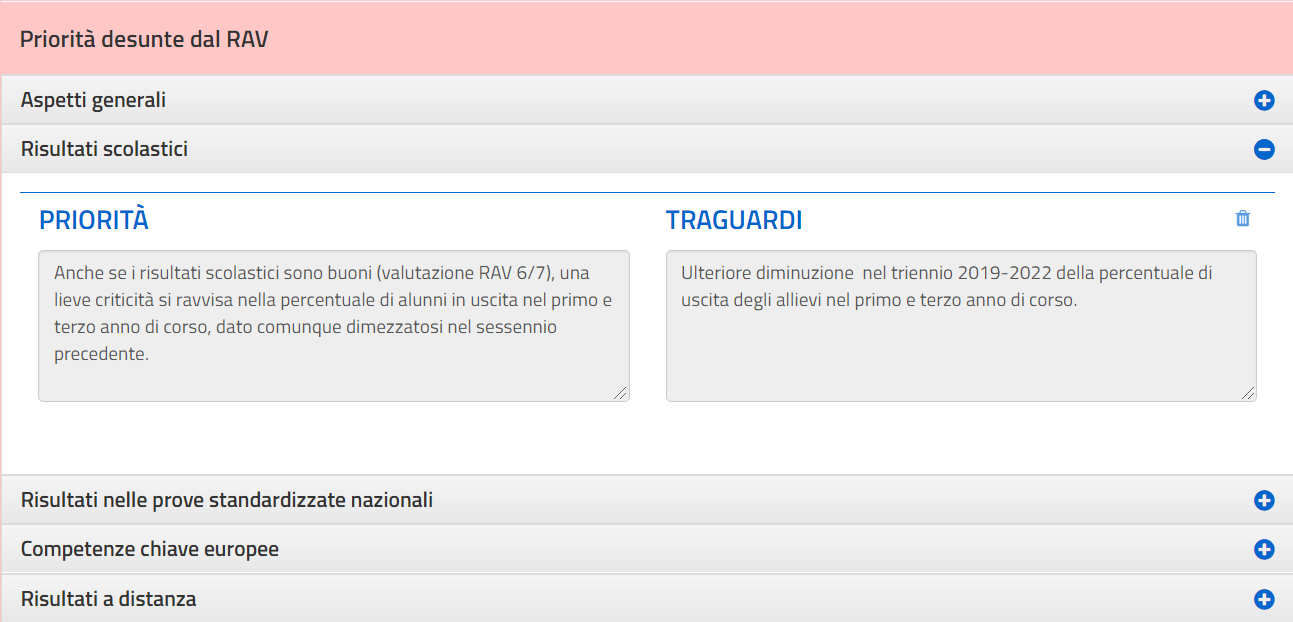 MONITORAGGIO, VERIFICA E RENDICONTAZIONE
a.s. 2019/20
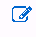 a.s. 2020/21
Introduzione
a.s. 2021/22
Monitoraggio
a.s. 2019/20
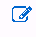 Priorità e traguardi del RAV
Obiettivi formativi
Analisi degli impatti sul PTOF
Prospetto riassuntivo delle sezioni da aggiornare
Visualizza indicatori degli esiti
Storico monitoraggio e verifica
Ultimo PTOF pubblicato
Verifica
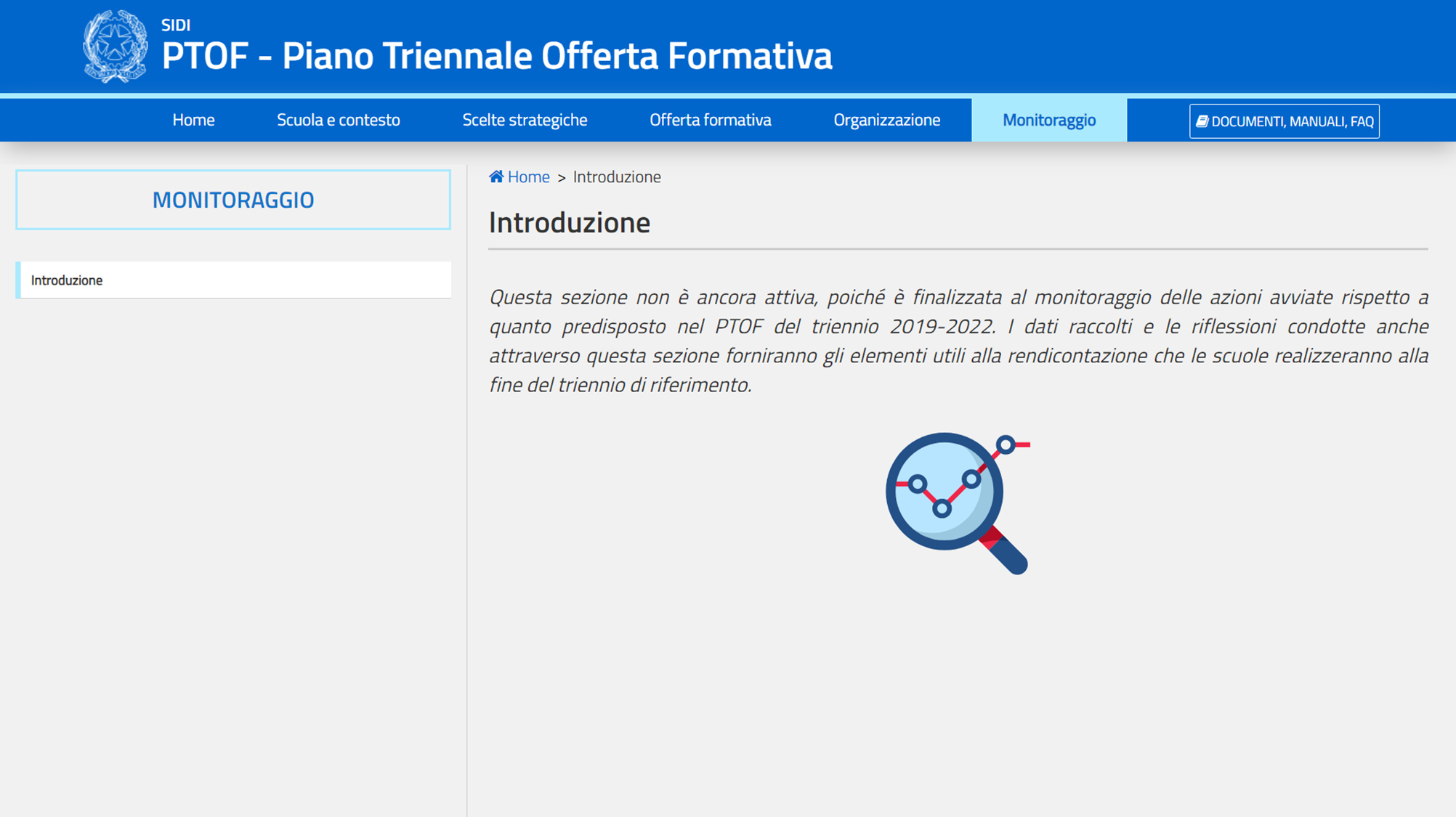 Nella sotto-sezione «Risultati raggiunti» per ogni anno di riferimento nel campo testuale si descrivono i risultati e si allega un’evidenza, o tramite la funzione «Naviga indicatori» o caricando un allegato.
Riferimenti utili
Dagli indicatori risulta che, a partire dal 2014, in Italiano, gli studenti collocati nei livelli 1 e 2 scendono da una percentuale di  44,8% ad una di 14,8 %; al contrario, gli studenti collocati nei livelli 3 e 4 salgono dal 46,8% al 50,9%.
a.s. 2020/21
a.s. 2021/22
Indicatori collegati:
Allegato:
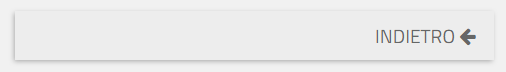 Inserisci allegato
Naviga Indicatori
SALVA
RISULTATI RAGGIUNTI
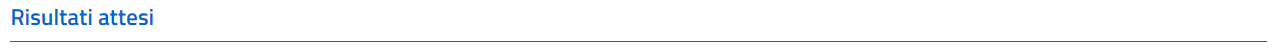 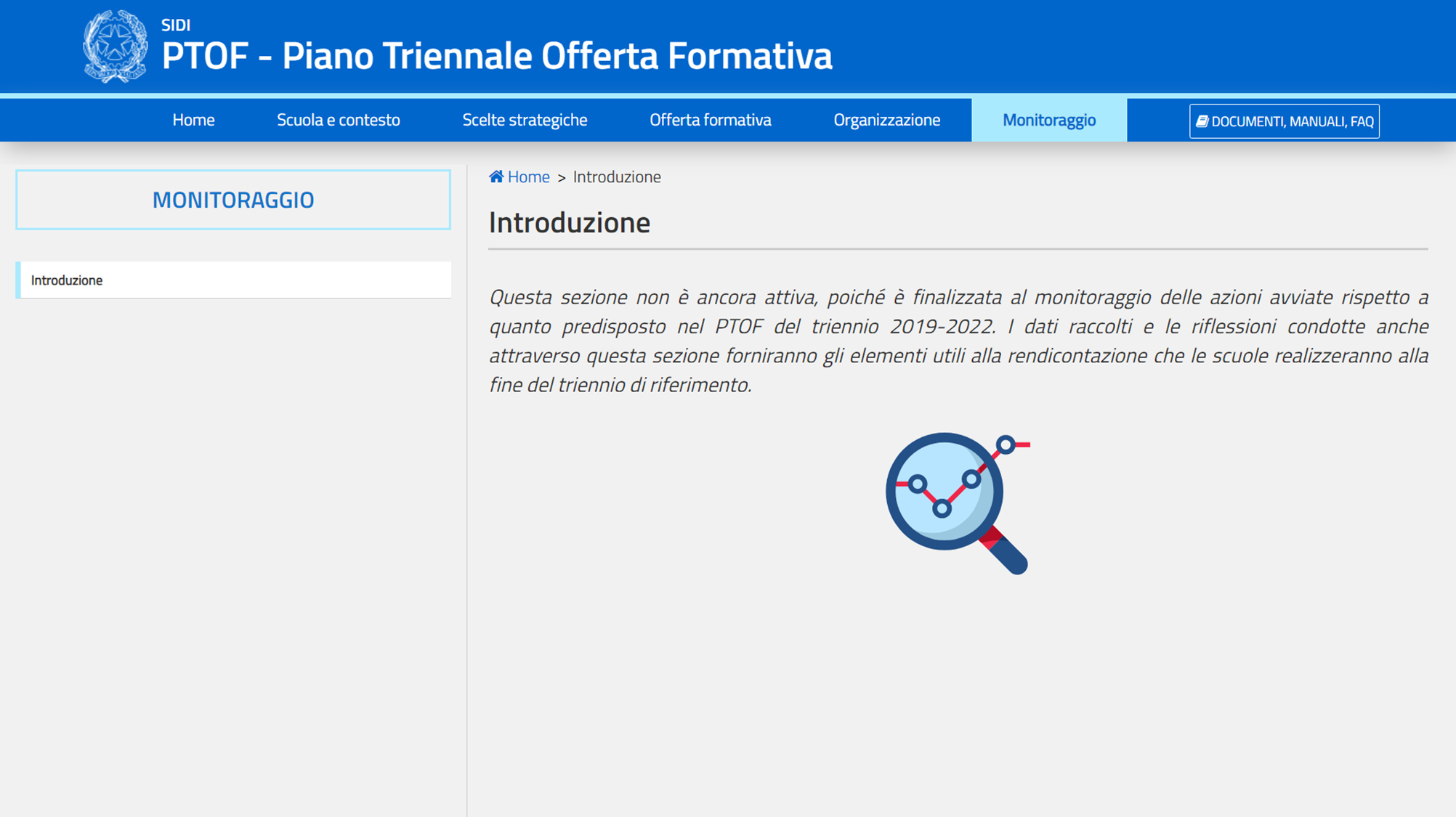 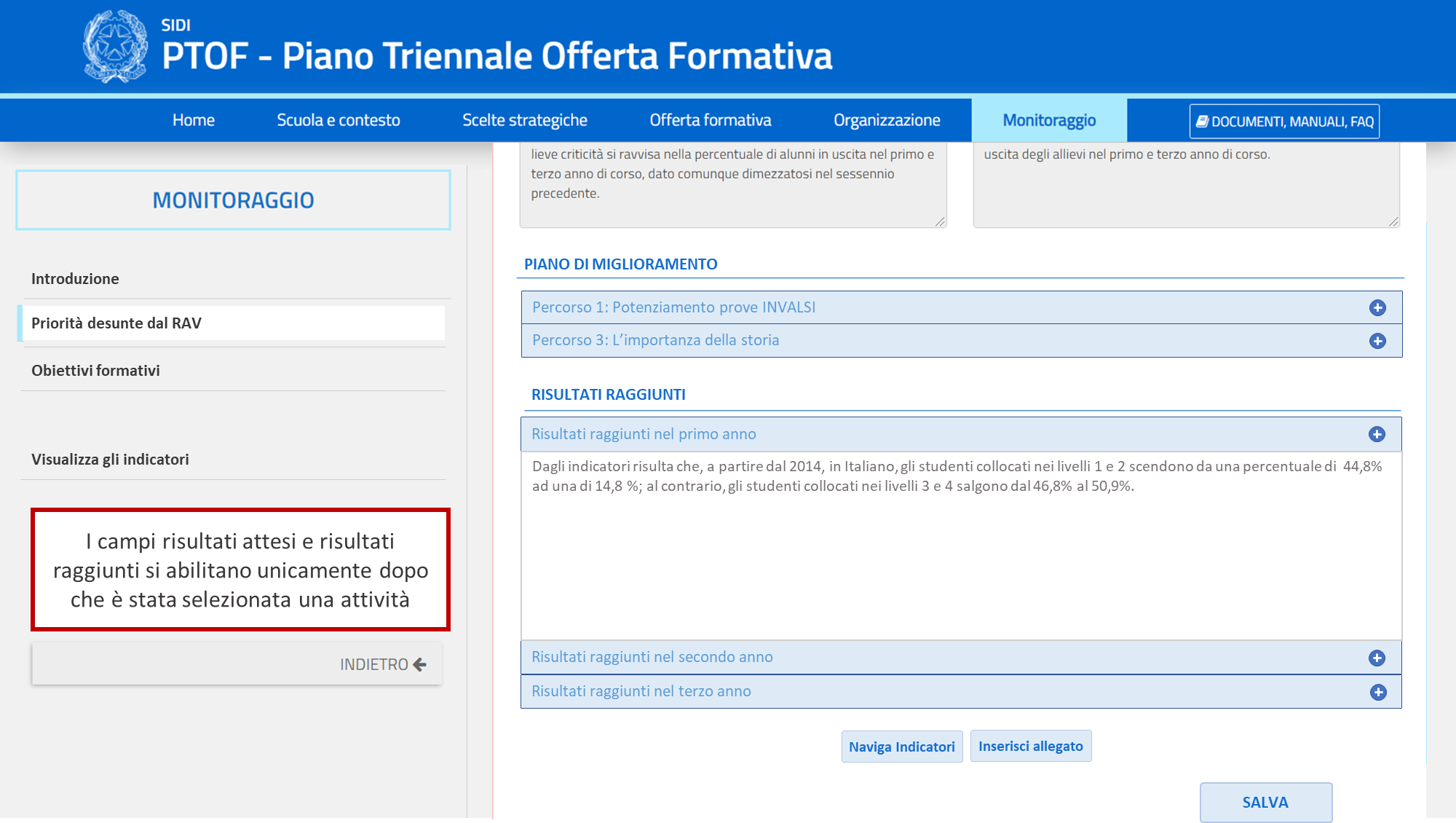 a.s. 2020
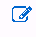 a.s. 2021
La selezione effettuata per ogni anno del monitoraggio viene riproposta l’anno successivo (ed è modificabile)
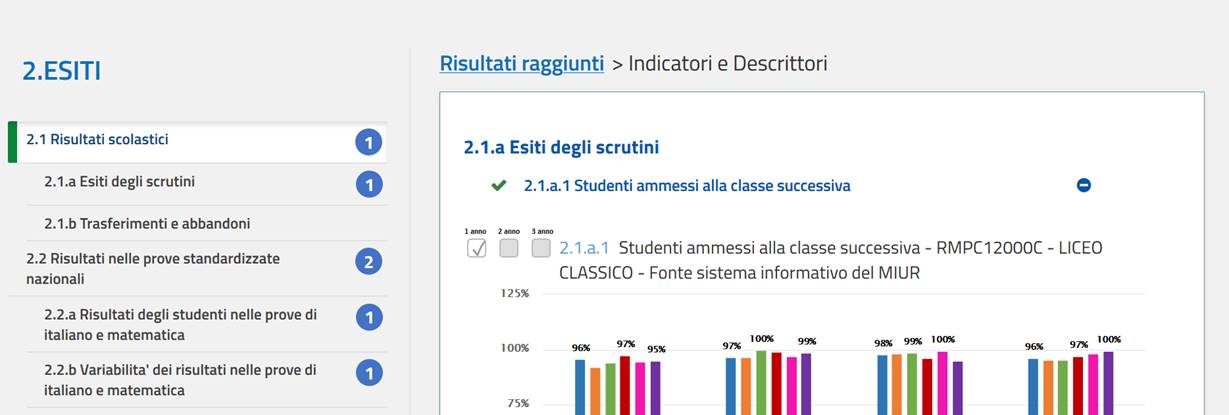 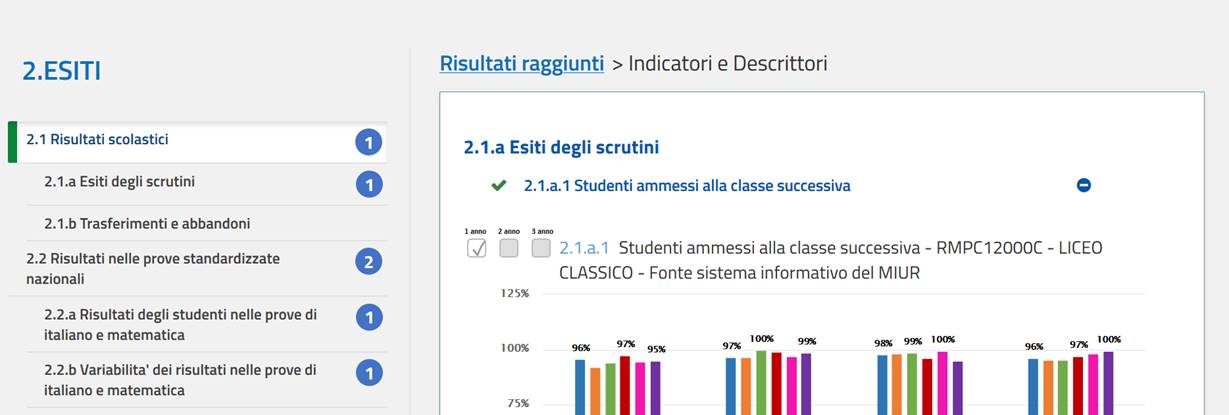 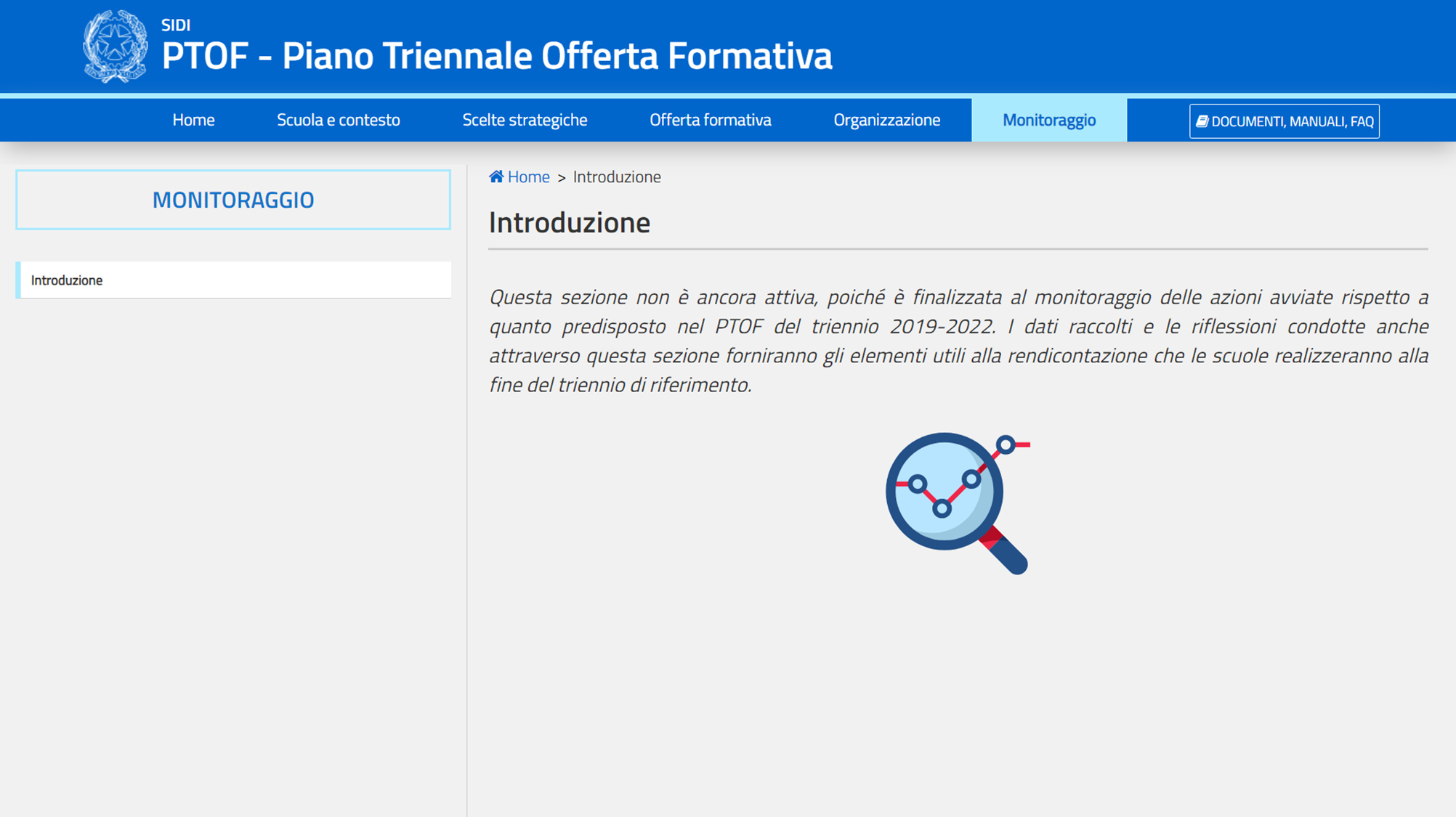 MONITORAGGIO, VERIFICA E RENDICONTAZIONE
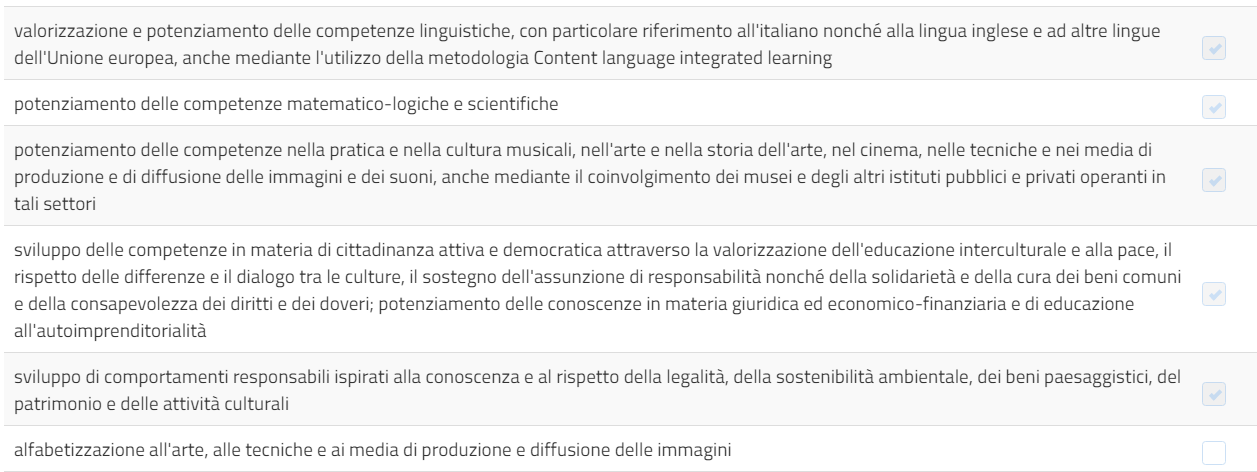 Introduzione
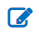 Monitoraggio
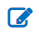 Obiettivi formativi prioritari
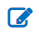 Priorità e traguardi del RAV
Obiettivi formativi
Sezioni del PTOF
Visualizza indicatori degli esiti
Storico monitoraggio e verifica
Ultimo PTOF pubblicato
Verifica
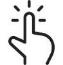 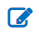 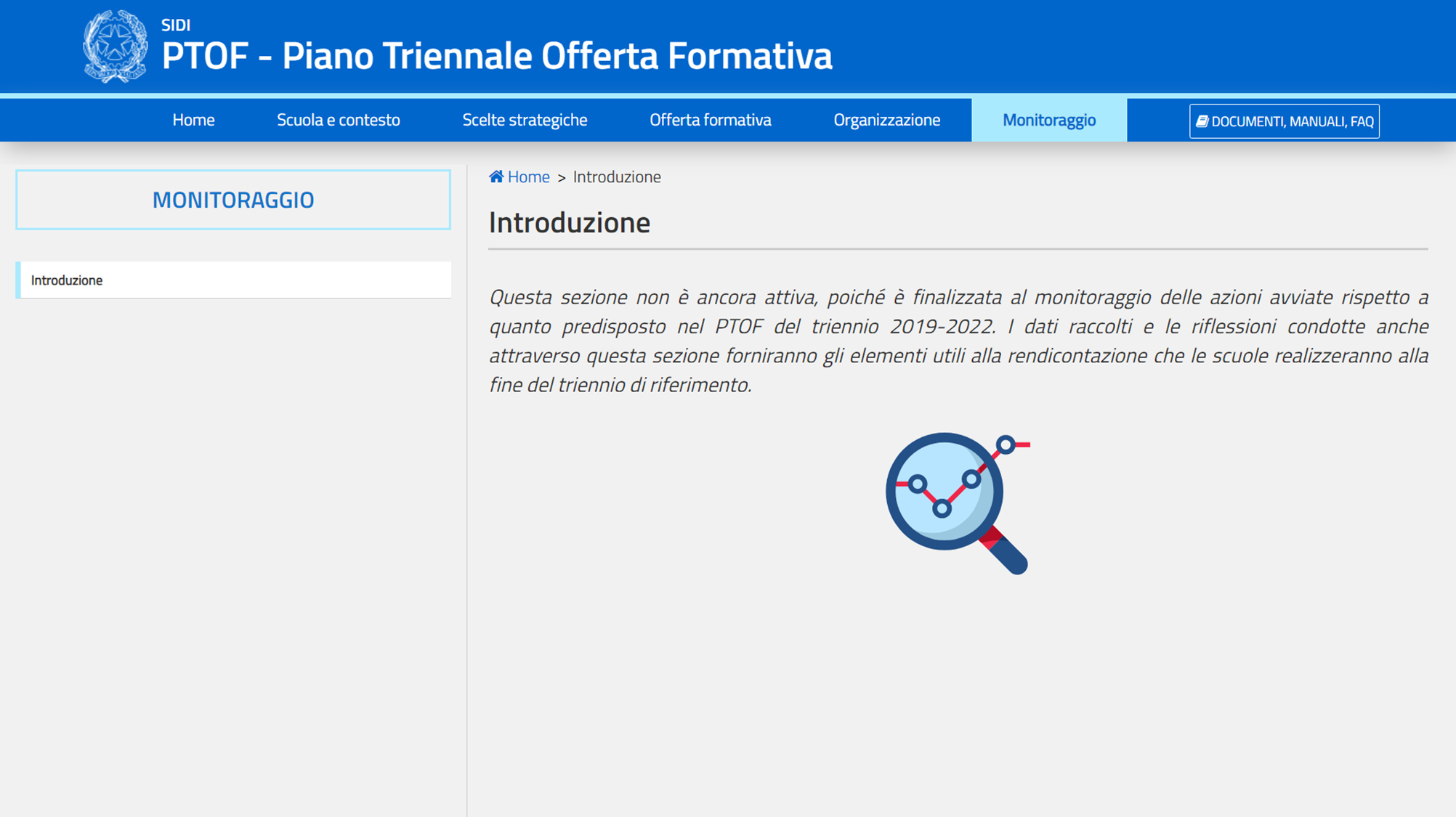 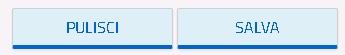 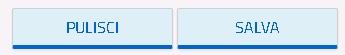 SALVA
PULISCI
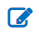 Riferimenti utili
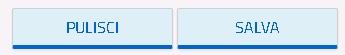 STAMPA
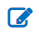 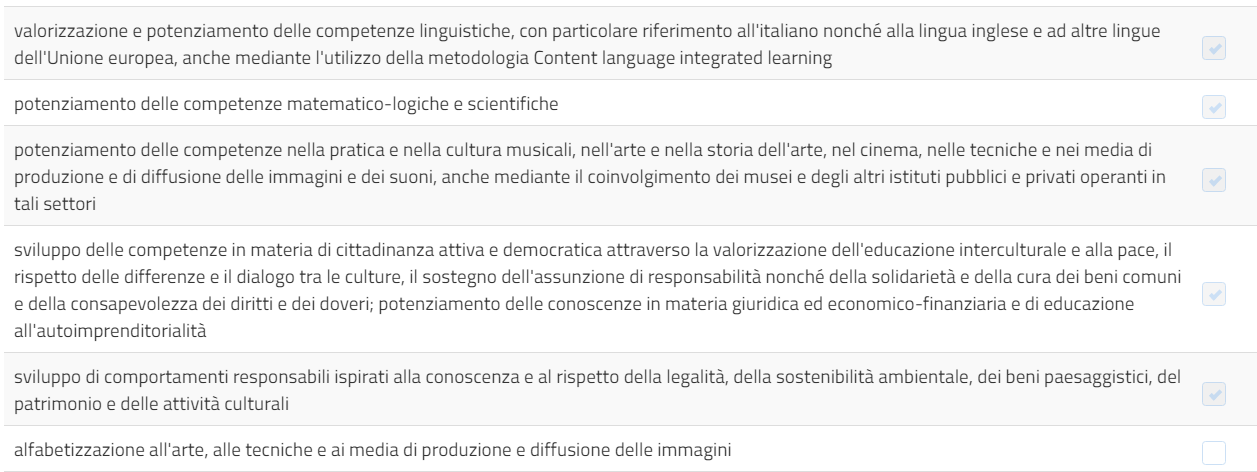 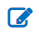 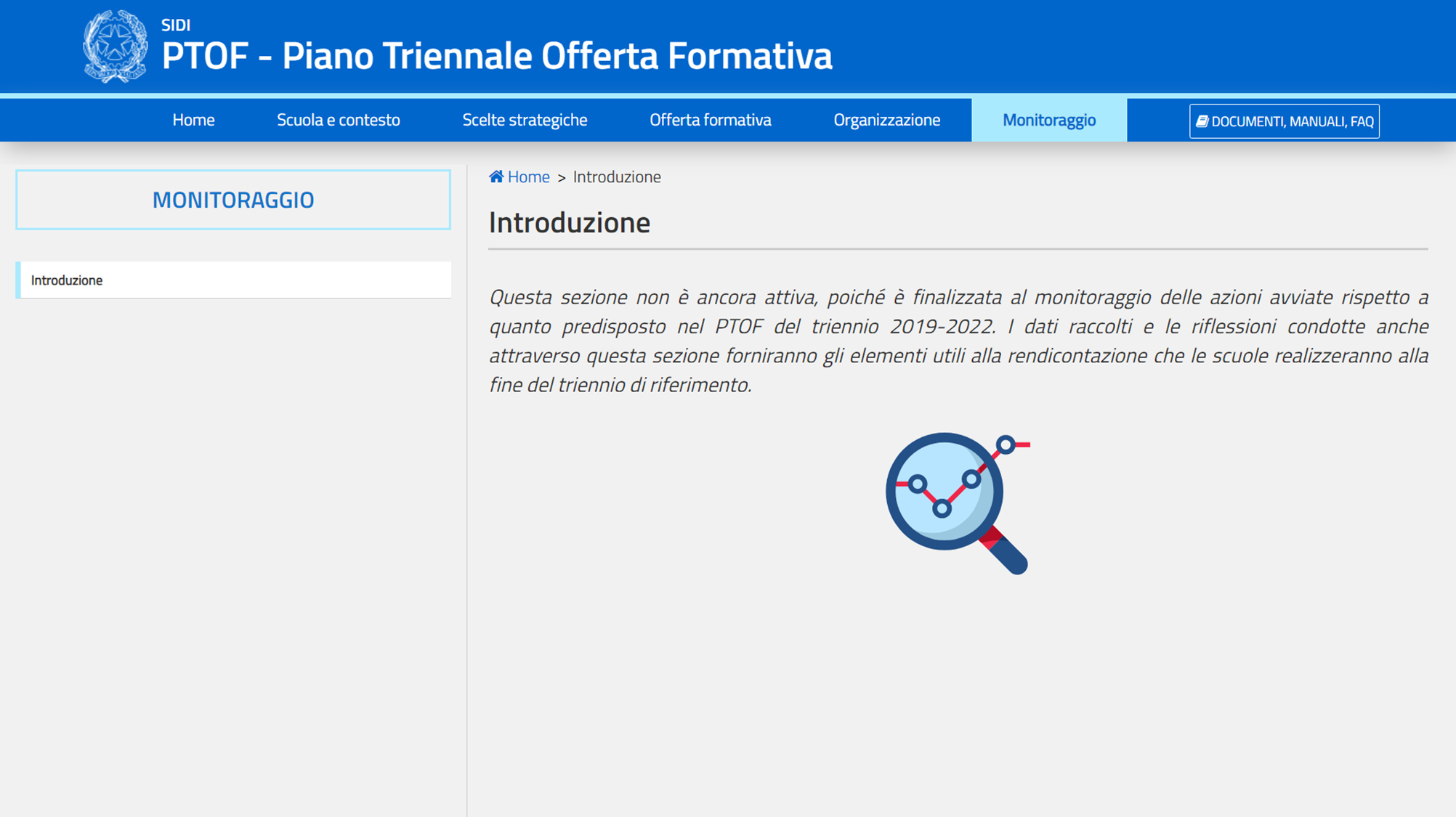 MONITORAGGIO, VERIFICA E RENDICONTAZIONE
Obiettivi formativi prioritari
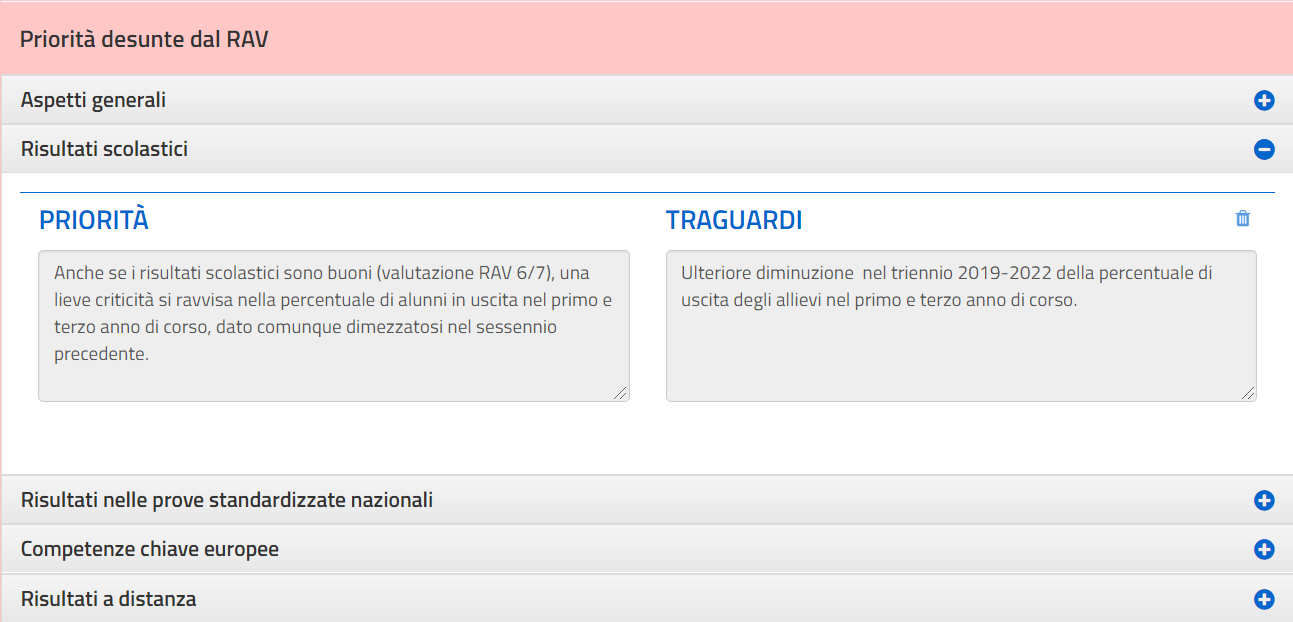 OBIETTIVO FORMATIVO PRIORITARIO
Introduzione
potenziamento delle competenze nella pratica e nella cultura musicali, nell'arte e nella storia dell'arte, nel cinema, nelle tecniche e nei media di produzione e di diffusione delle immagini e dei suoni, anche mediante il coinvolgimento dei musei e degli altri istituti pubblici e privati operanti in tali settori
Monitoraggio
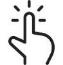 Priorità e traguardi del RAV
Obiettivi formativi
Analisi degli impatti sul PTOF
Prospetto riassuntivo delle sezioni da aggiornare
Visualizza indicatori degli esiti
Storico monitoraggio e verifica
Ultimo PTOF pubblicato
Verifica
Consulta iniziative di ampliamento curricolare
Iniziative di ampliamento curricolare collegate all’obiettivo
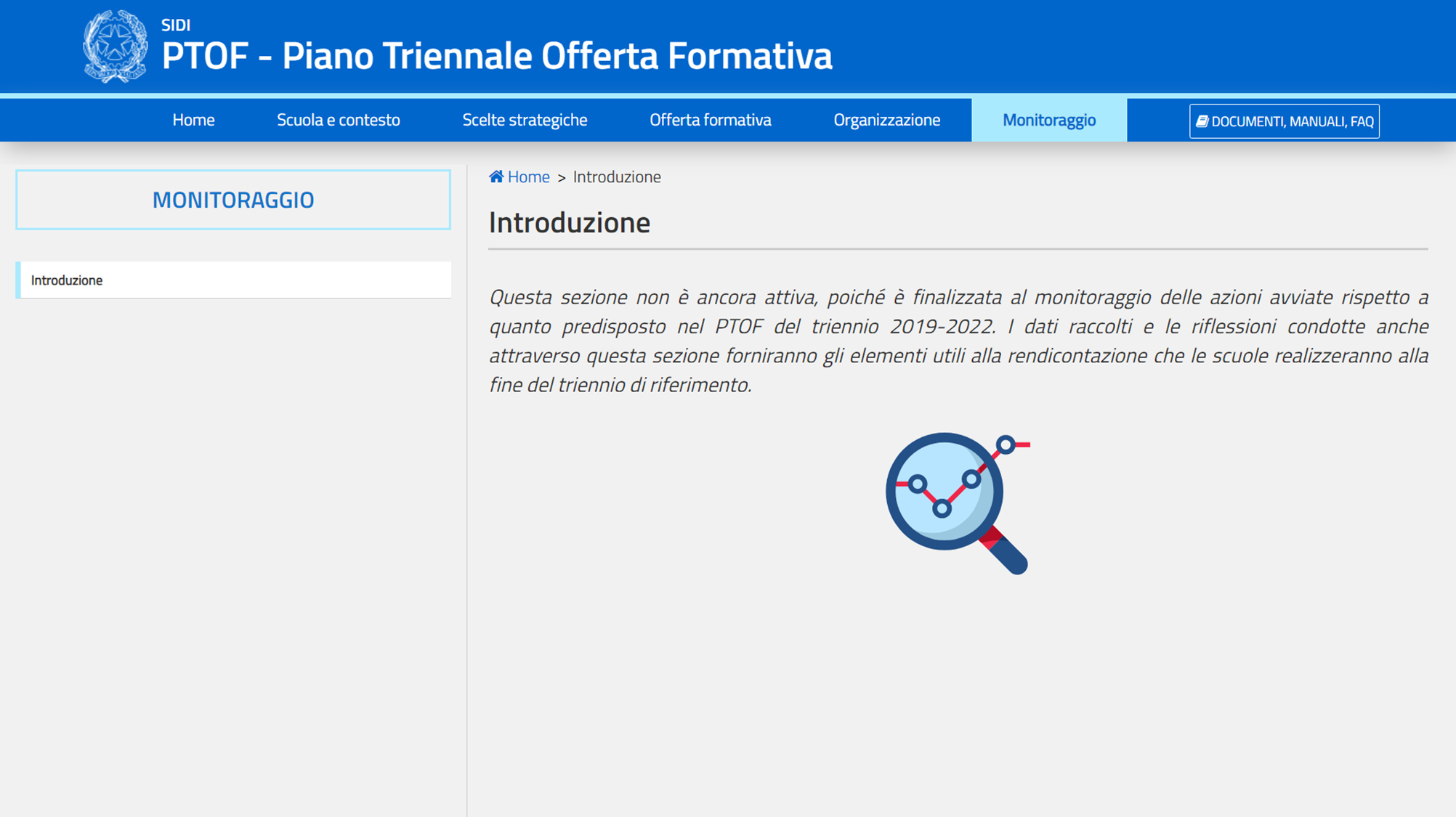 a.s. 2019/20
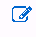 Riferimenti utili
a.s. 2020/21
a.s. 2021/22
ATTIVITÀ SVOLTE
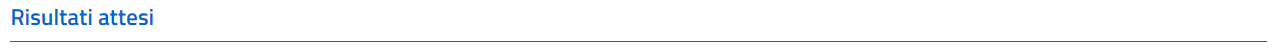 a.s. 2019/20
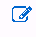 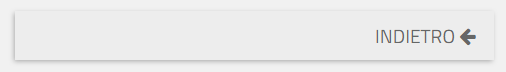 a.s. 2020/21
a.s. 2021/22
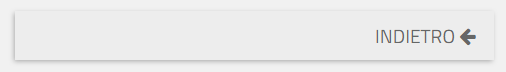 SALVA
RISULTATI RAGGIUNTI
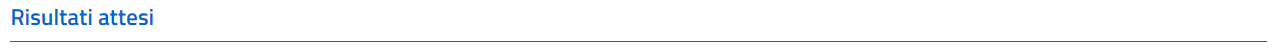 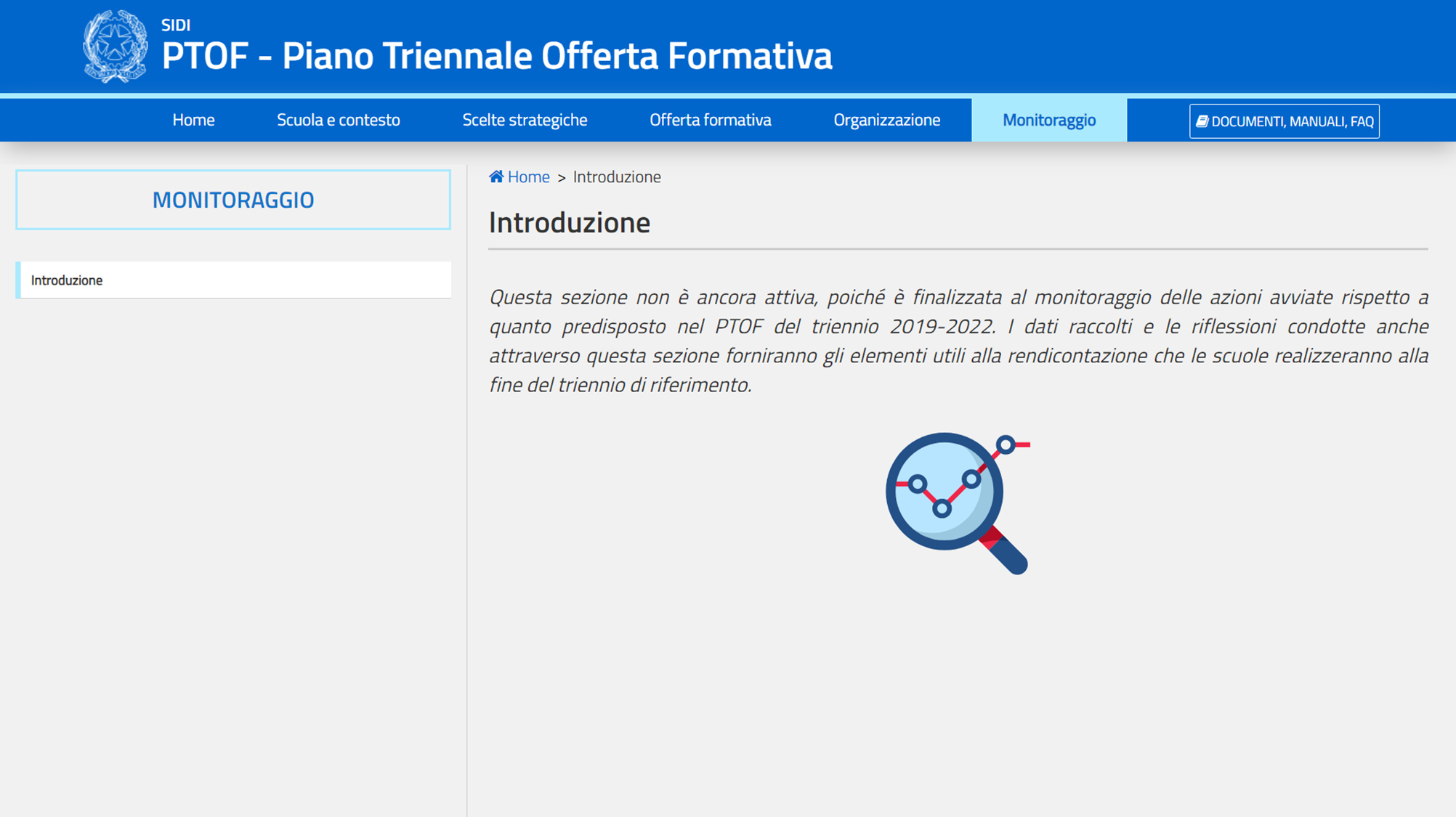 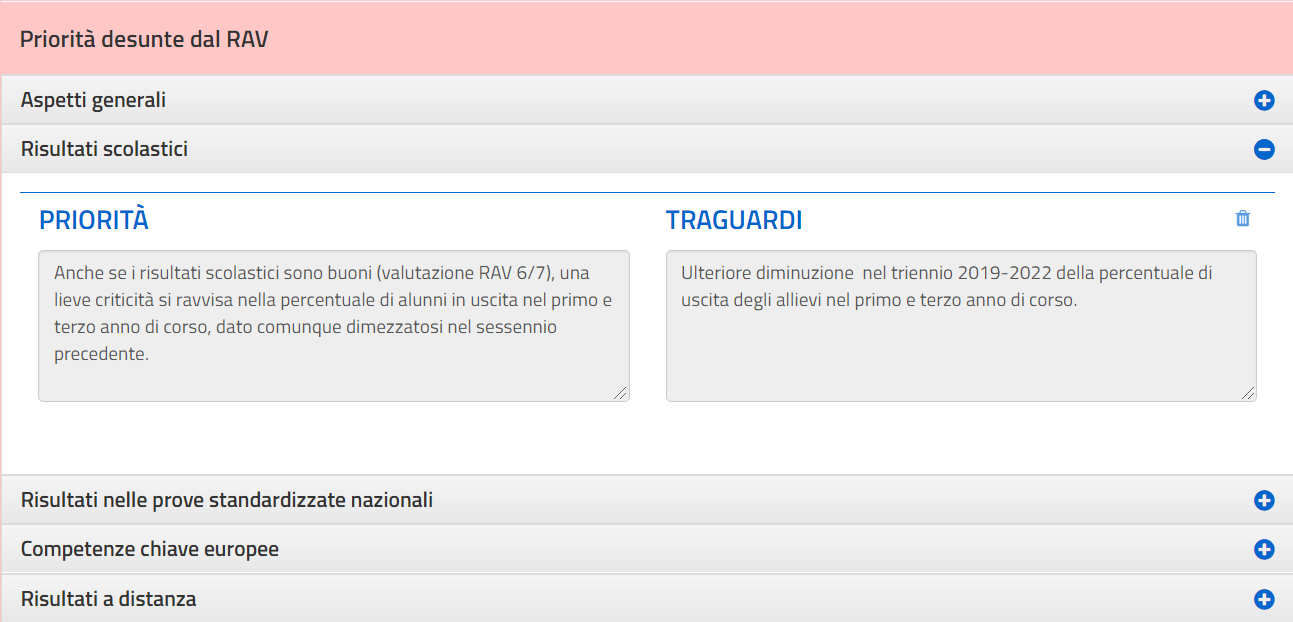 MONITORAGGIO, VERIFICA E RENDICONTAZIONE
Obiettivi formativi prioritari
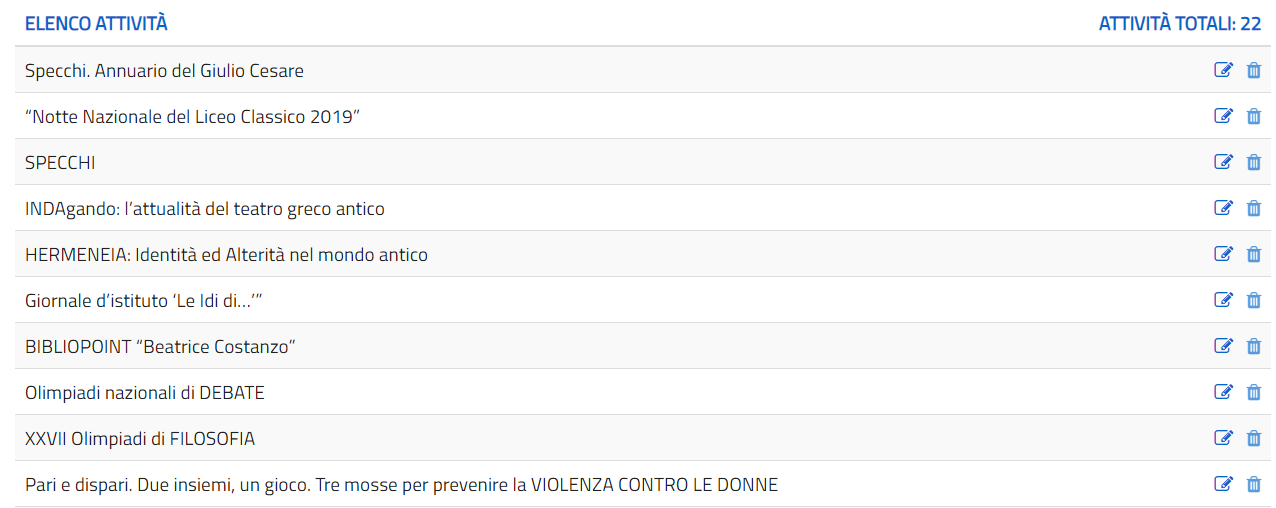 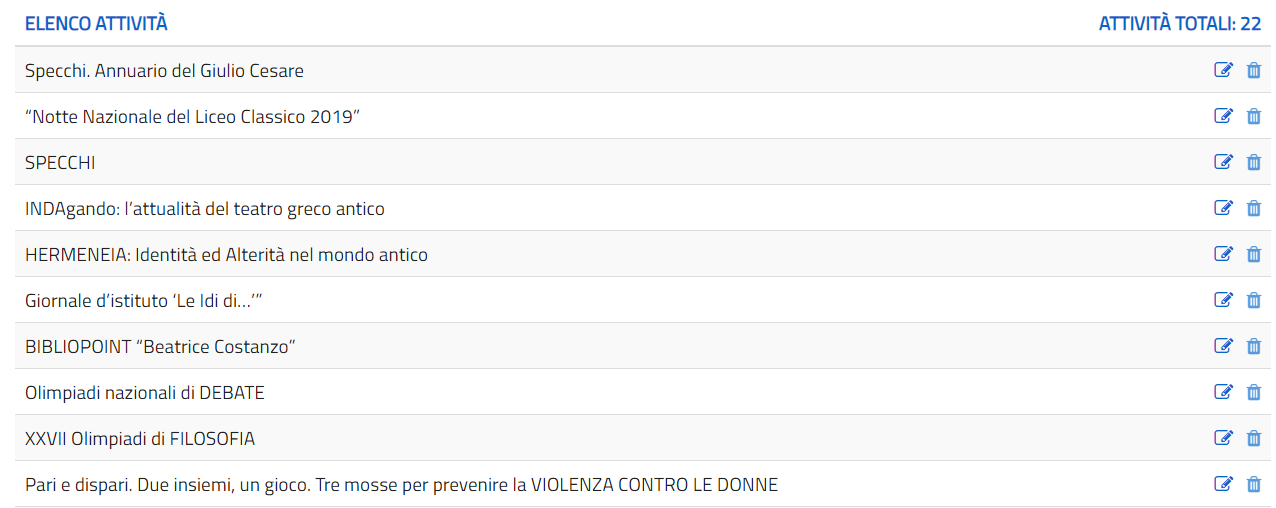 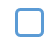 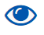 Introduzione
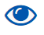 Monitoraggio
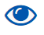 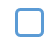 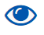 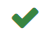 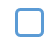 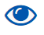 Priorità e traguardi del RAV
Obiettivi formativi
Analisi degli impatti sul PTOF
Prospetto riassuntivo delle sezioni da aggiornare
Visualizza indicatori degli esiti
Storico monitoraggio e verifica
Ultimo PTOF pubblicato
Verifica
SALVA
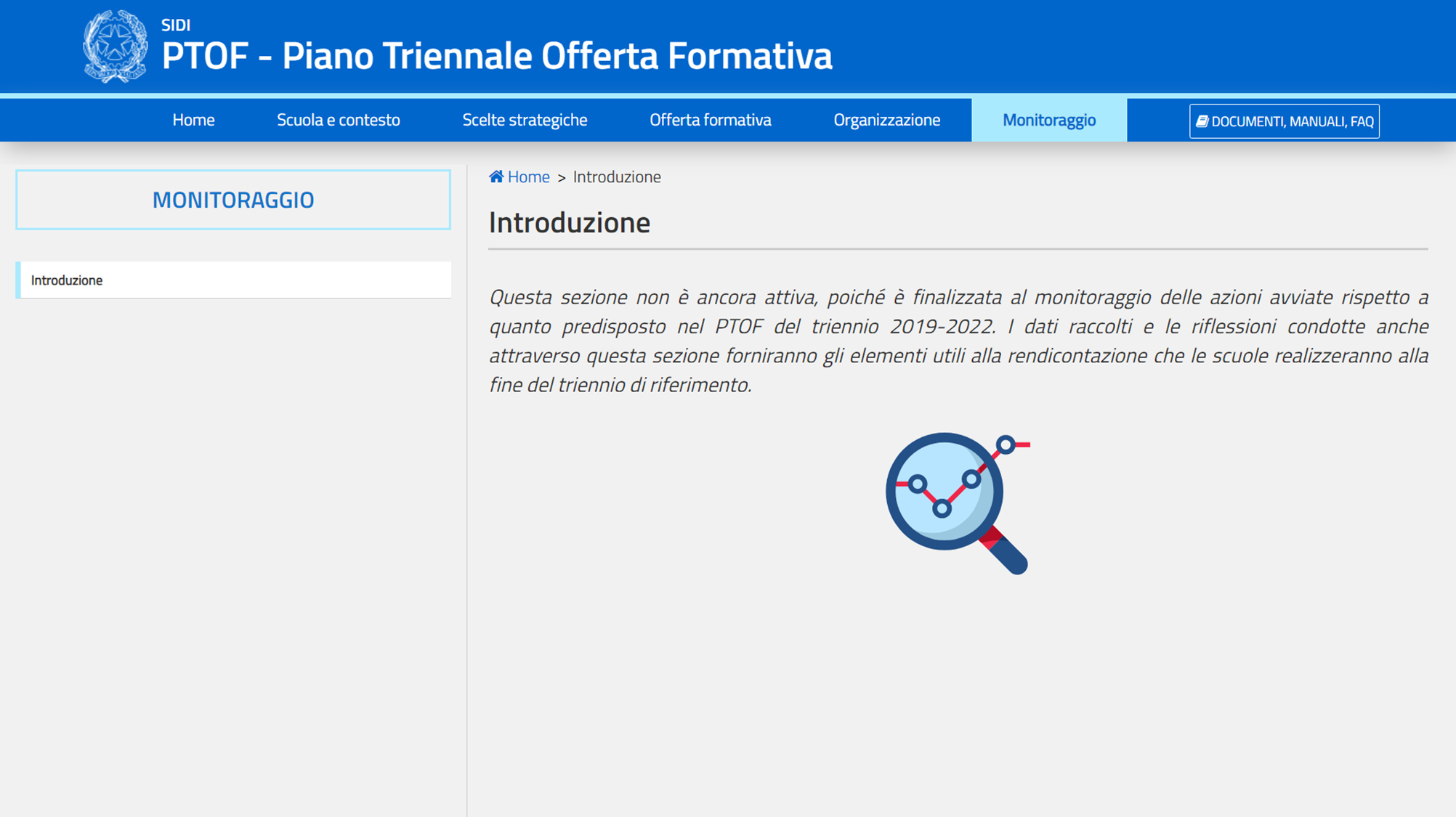 Viene presentato un prospetto di tutte le iniziative di ampliamento curricolare inserite nel PTOF, con possibilità di selezionare quelle collegate al perseguimento dell’obiettivo in esame.

Cliccando sull’icona         si accede alla relativa pagina nel PTOF in sola lettura
Riferimenti utili
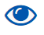 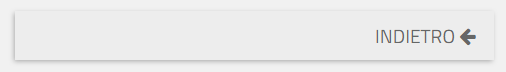 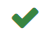 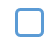 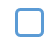 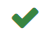 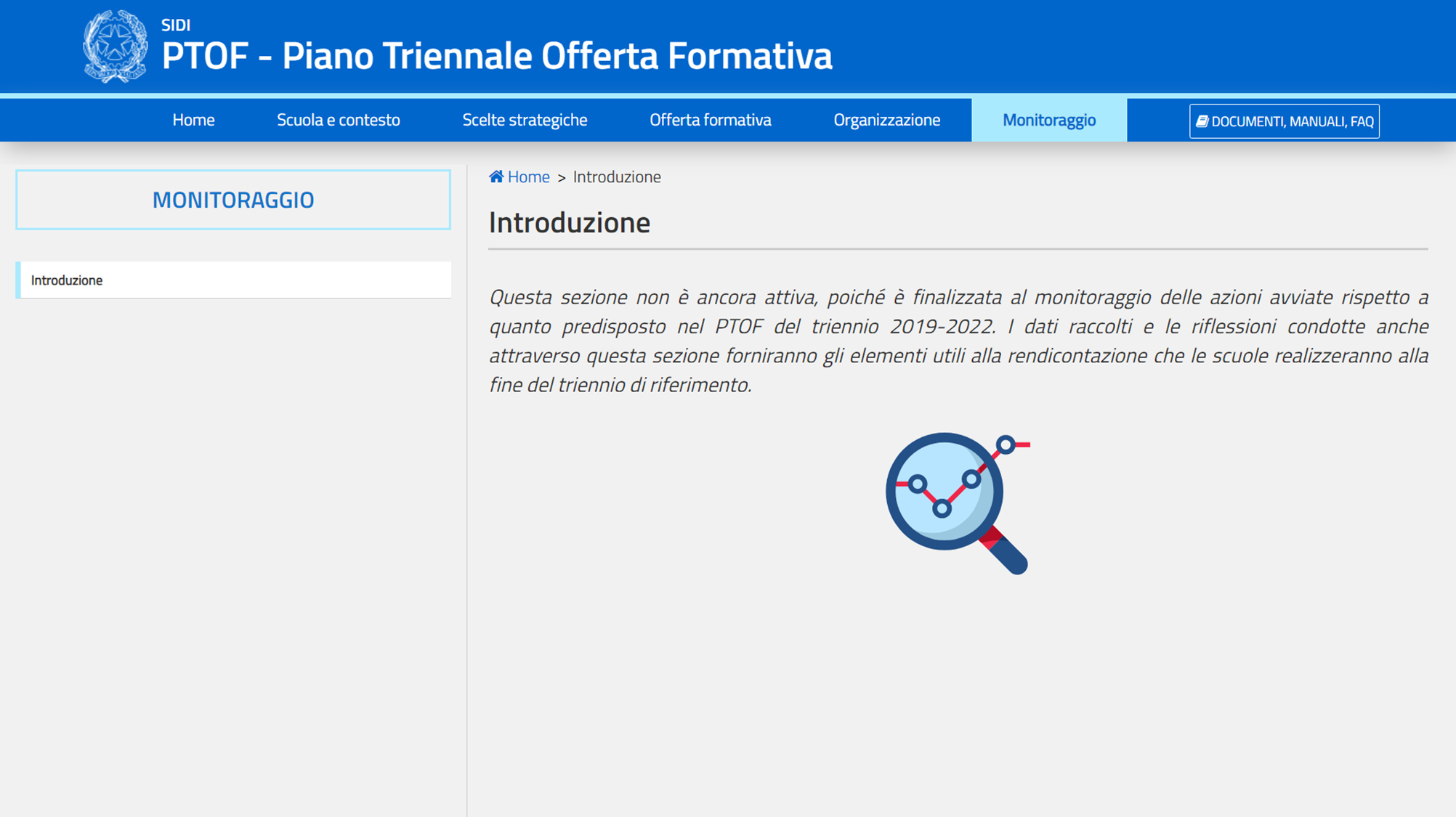 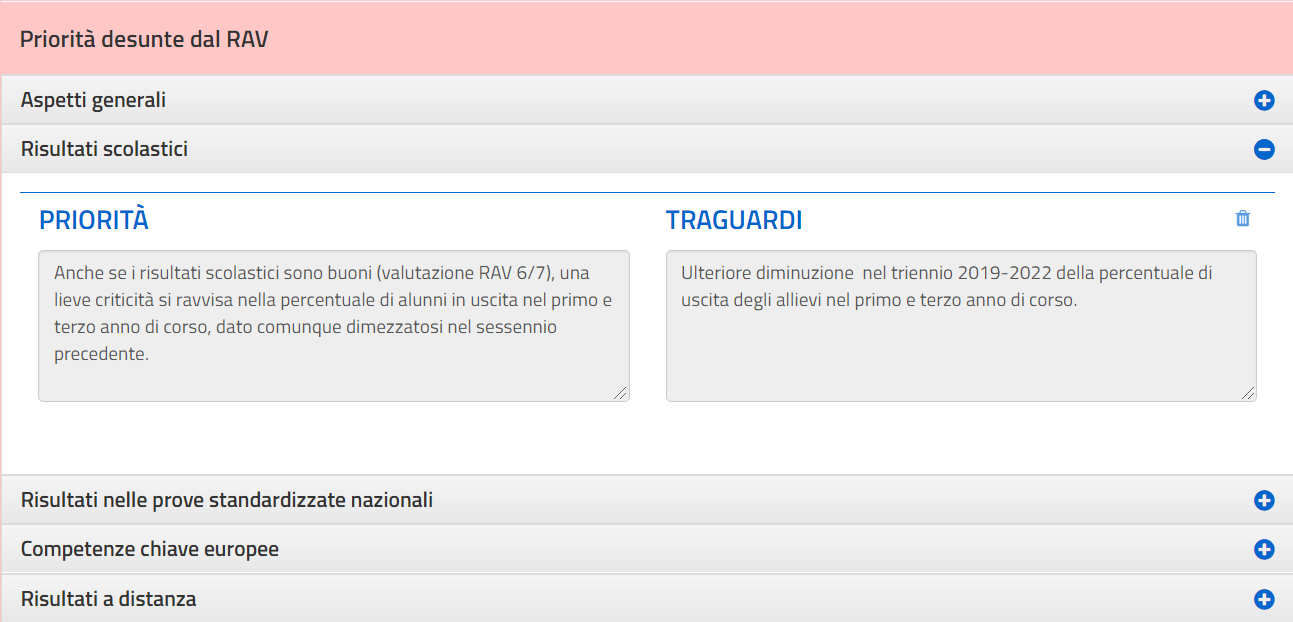 MONITORAGGIO, VERIFICA E RENDICONTAZIONE
Consulta iniziative di ampliamento curricolare
Introduzione
Iniziative di ampliamento curricolare collegate all’obiettivo
Monitoraggio
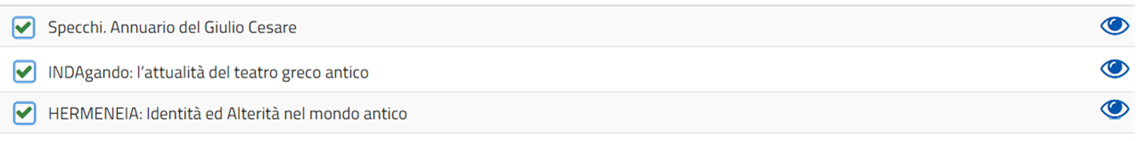 Priorità e traguardi del RAV
Obiettivi formativi
Analisi degli impatti sul PTOF
Prospetto riassuntivo delle sezioni da aggiornare
Visualizza indicatori degli esiti
Storico monitoraggio e verifica
Ultimo PTOF pubblicato
Verifica
a.s. 2019/20
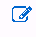 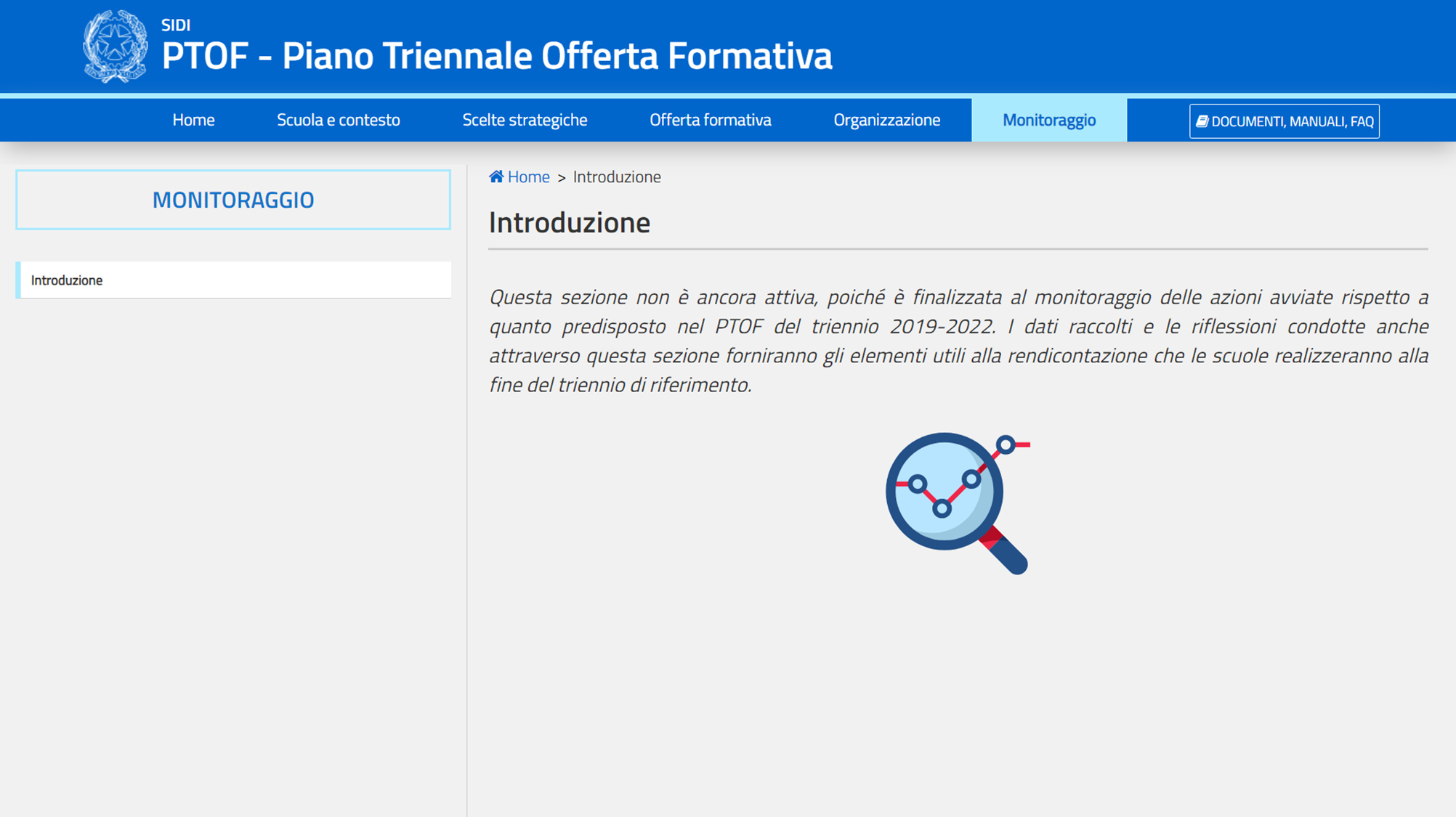 a.s. 2020/21
a.s. 2021/22
Riferimenti utili
Le attività selezionate vengono riepilogate in un elenco.
a.s. 2019/20
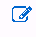 ATTIVITÀ SVOLTE
a.s. 2020/21
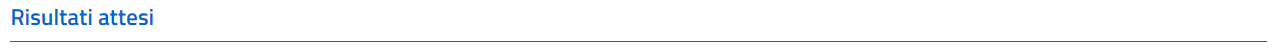 a.s. 2021/22
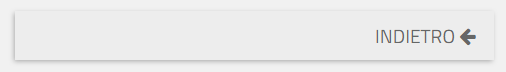 SALVA
RISULTATI RAGGIUNTI
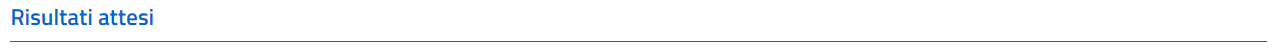 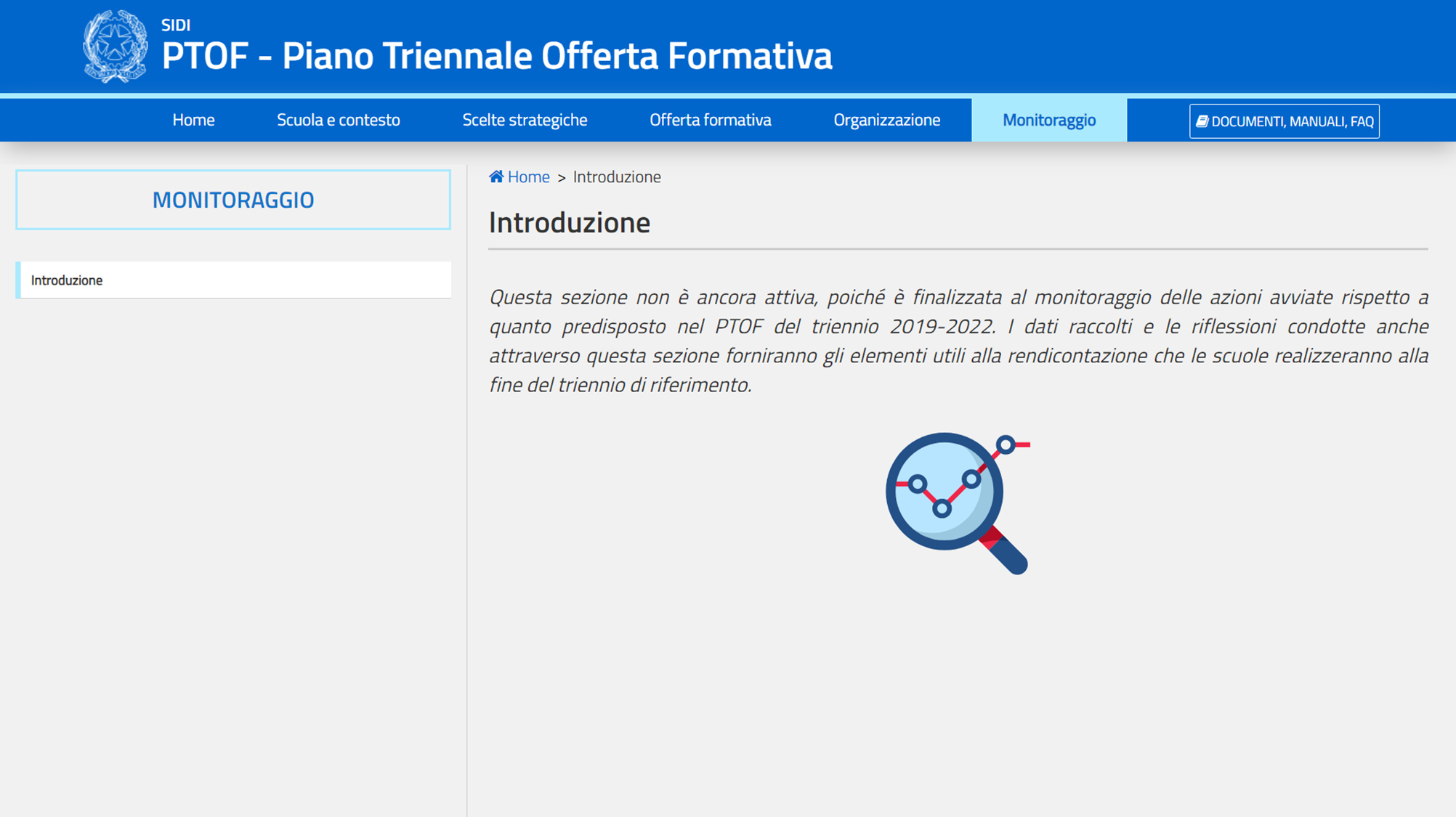 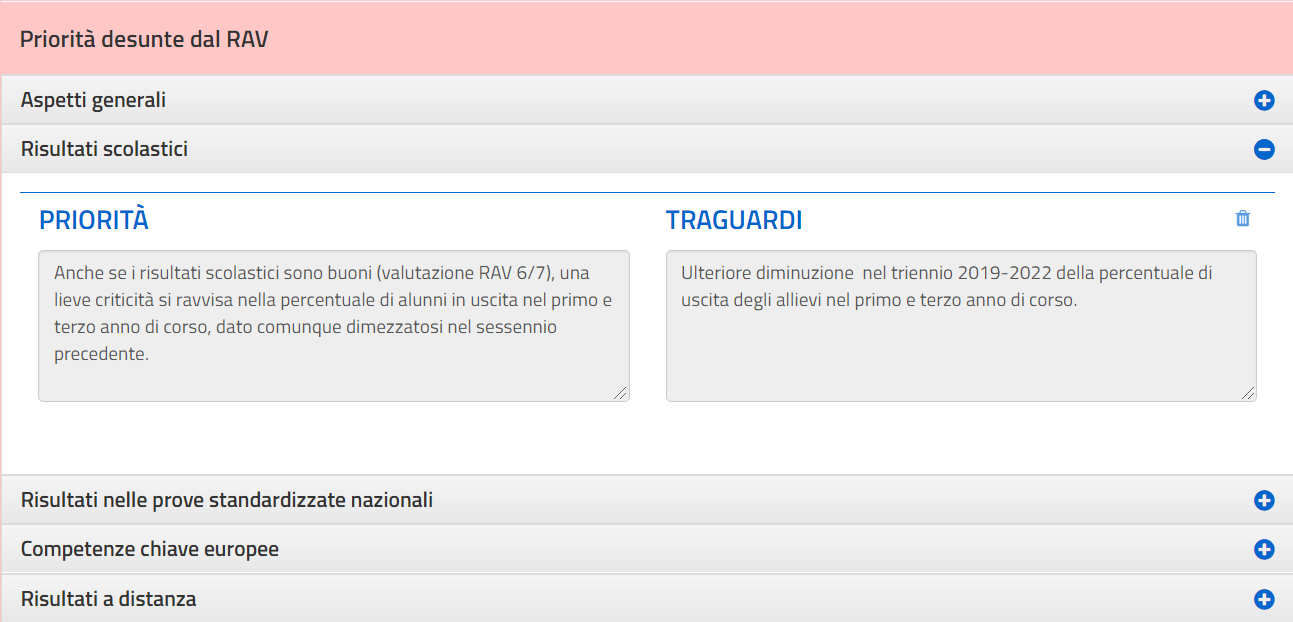 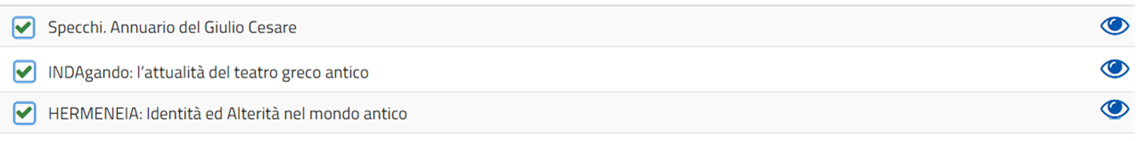 MONITORAGGIO, VERIFICA E RENDICONTAZIONE
Introduzione
a.s. 2019/20
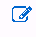 a.s. 2020/21
Monitoraggio
a.s. 2021/22
Priorità e traguardi del RAV
Obiettivi formativi
Analisi degli impatti sul PTOF
Prospetto riassuntivo delle sezioni da aggiornare
Visualizza indicatori degli esiti
Storico monitoraggio e verifica
Ultimo PTOF pubblicato
Verifica
a.s. 2019/20
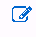 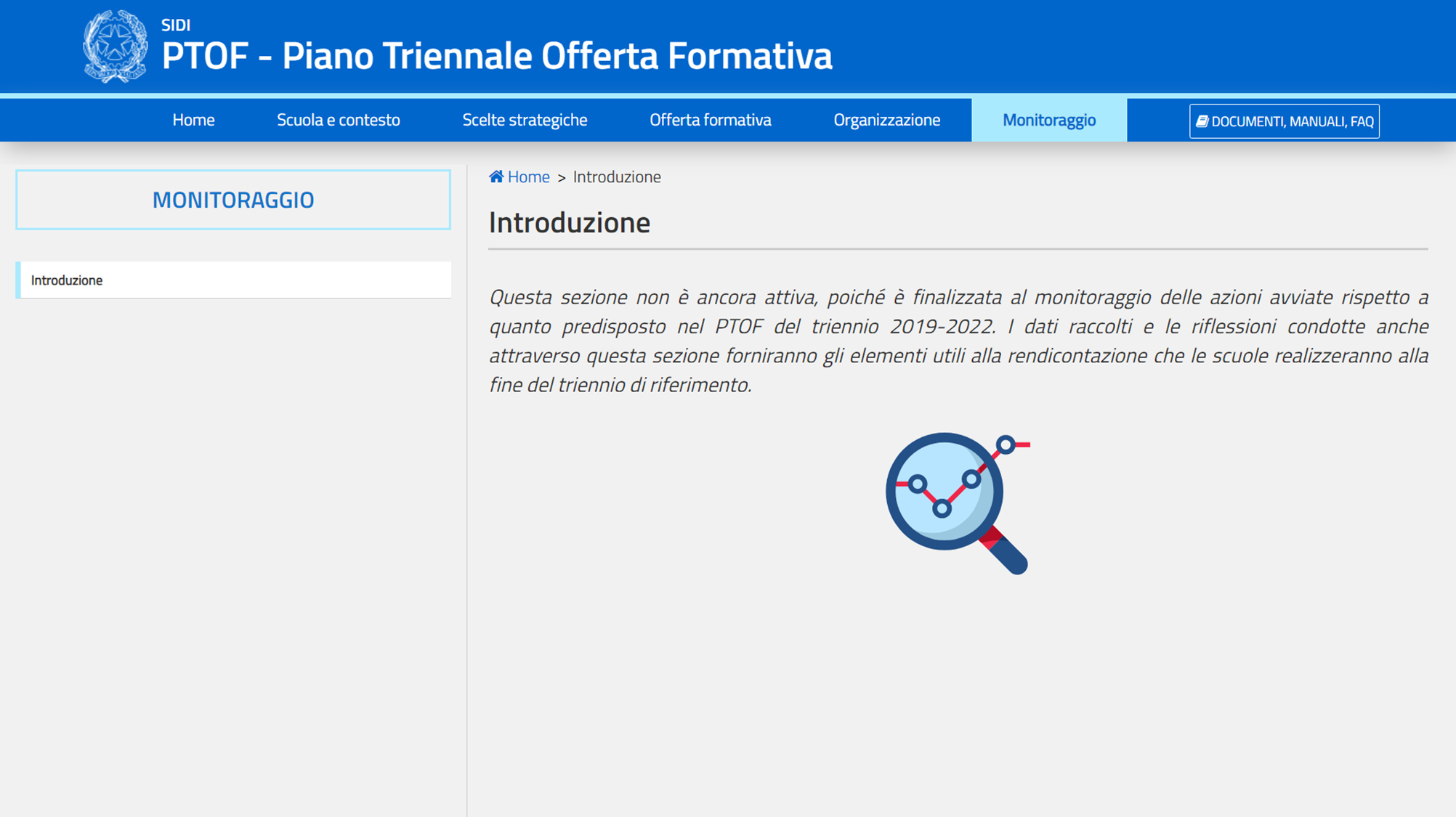 Riferimenti utili
Dagli indicatori risulta che, a partire dal 2014, in Italiano, gli studenti collocati nei livelli 1 e 2 scendono da una percentuale di  44,8% ad una di 14,8 %; al contrario, gli studenti collocati nei livelli 3 e 4 salgono dal 46,8% al 50,9%.
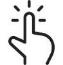 a.s. 2020/21
Allegato:
a.s. 2021/22
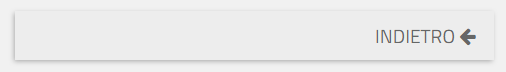 Inserisci allegato
SALVA
RISULTATI RAGGIUNTI
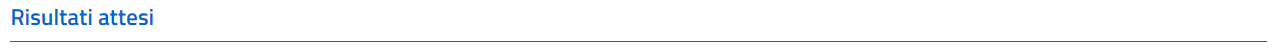 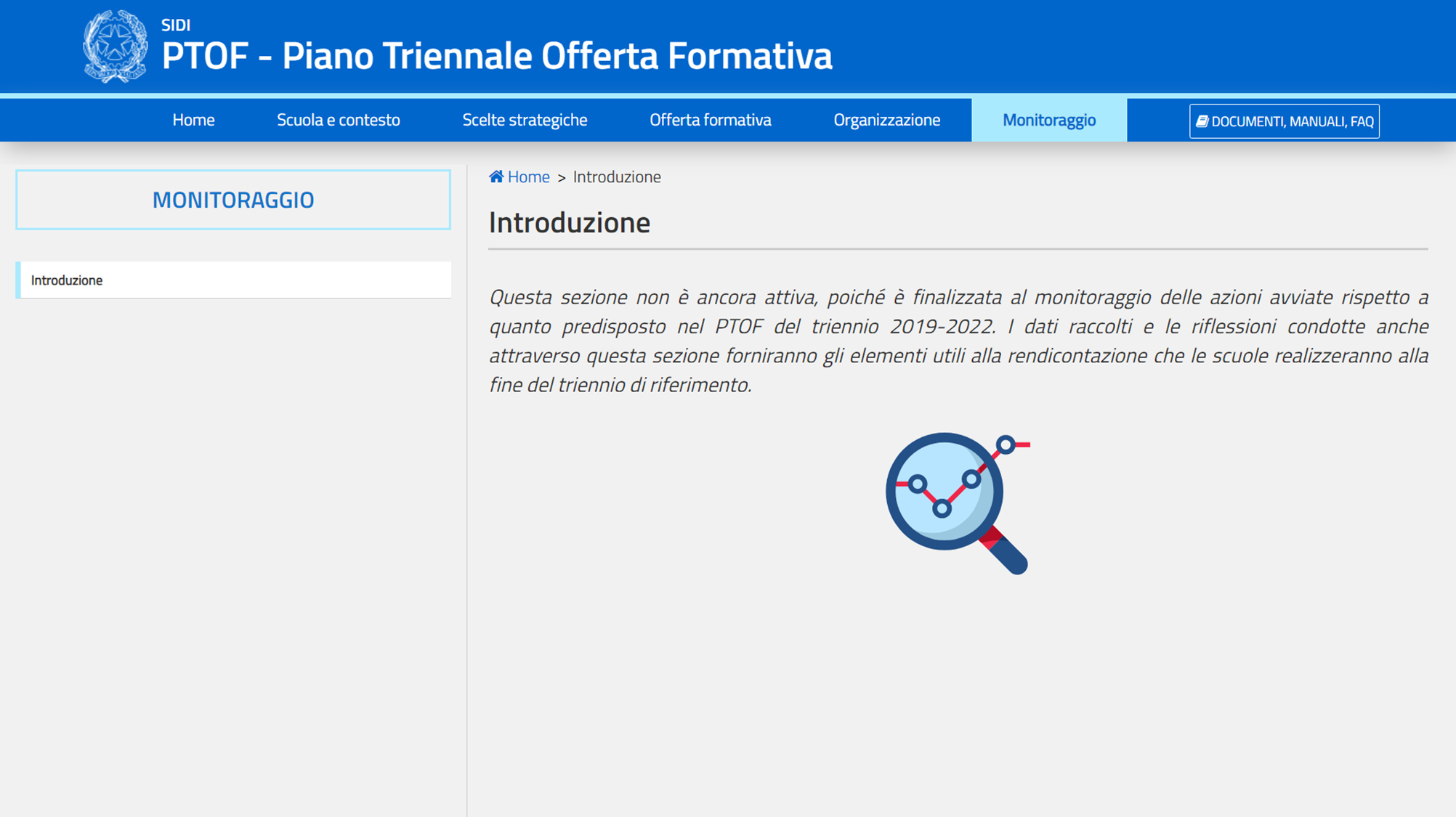 MONITORAGGIO, VERIFICA E RENDICONTAZIONE
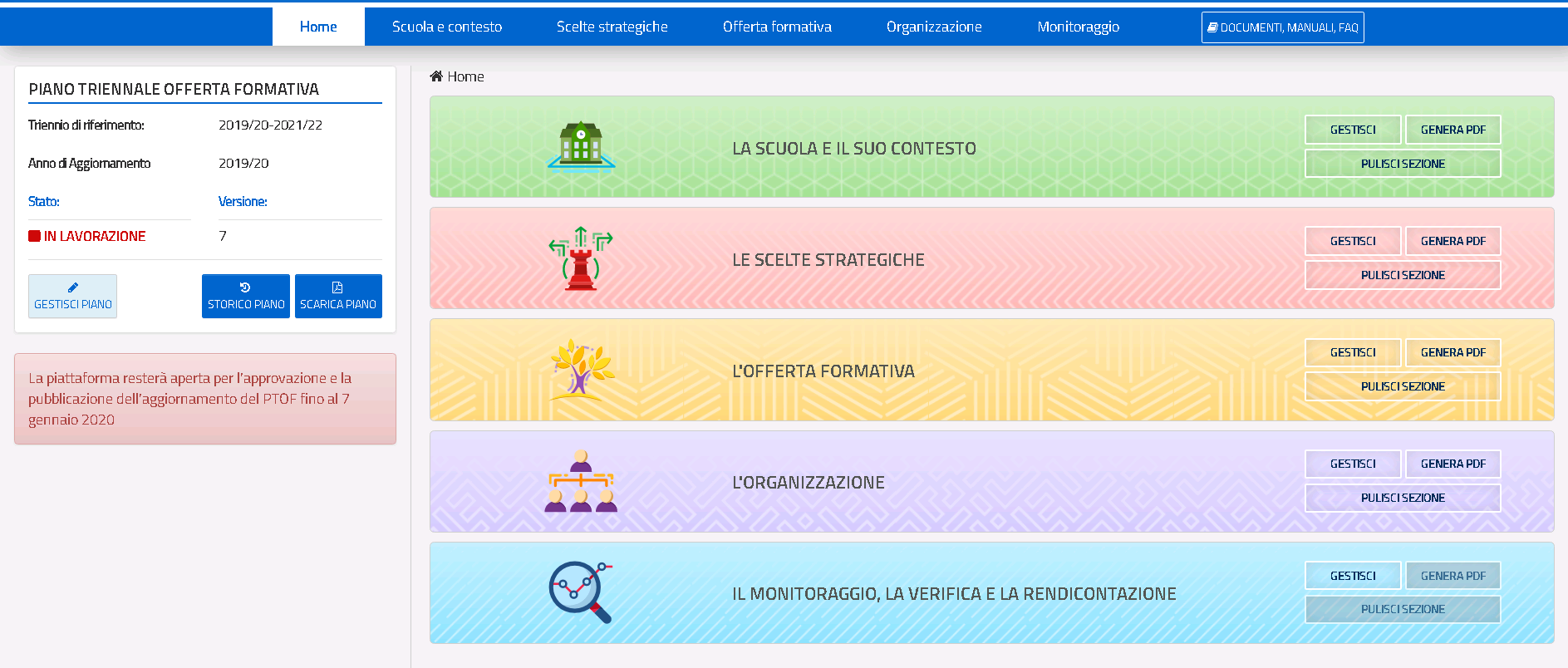 Introduzione
Introduzione
NAVIGA
GENERA PDF
Monitoraggio
NAVIGA
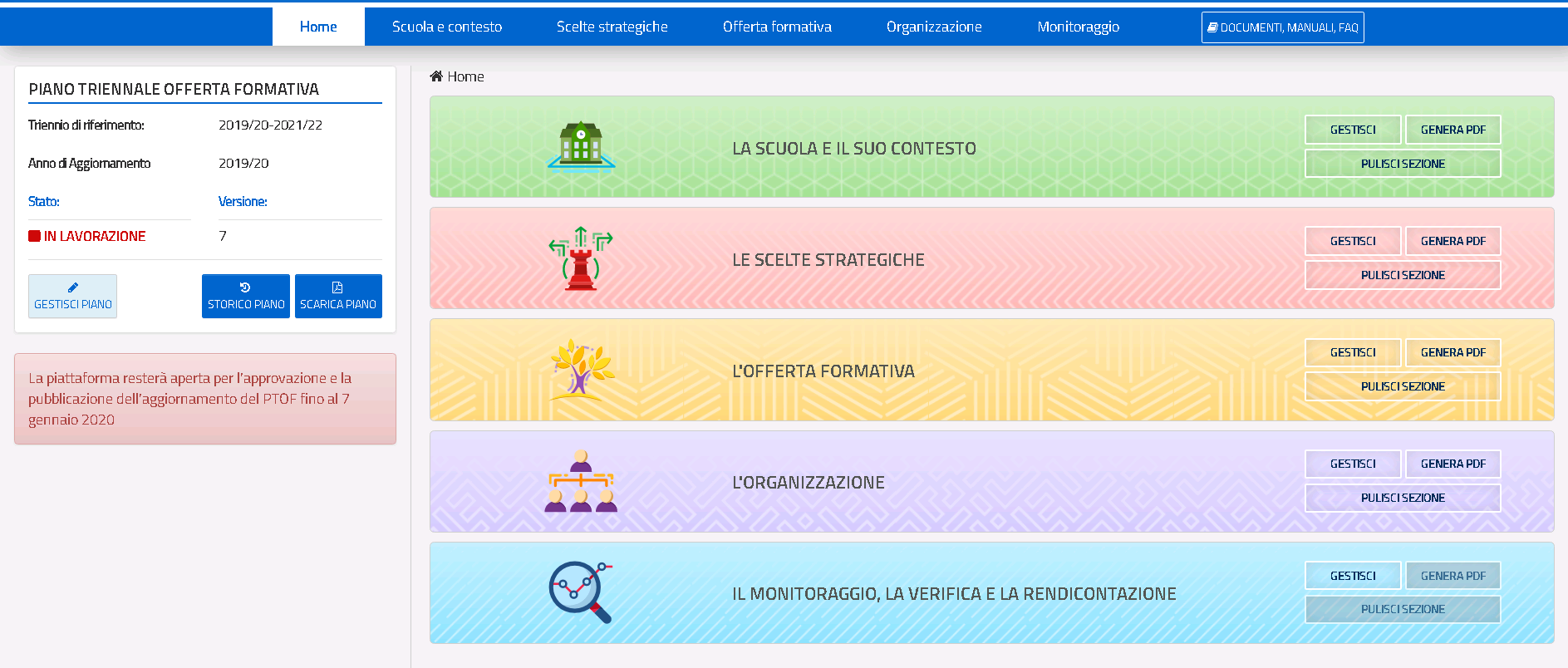 GENERA PDF
Priorità e traguardi del RAV
Obiettivi formativi
Analisi degli impatti sul PTOF
Prospetto riassuntivo delle sezioni da aggiornare
Visualizza indicatori degli esiti
Storico monitoraggio e verifica
Ultimo PTOF pubblicato
Verifica
NAVIGA
GENERA PDF
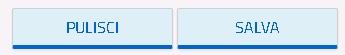 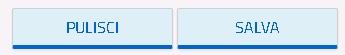 SALVA
PULISCI
NAVIGA
Riferimenti utili
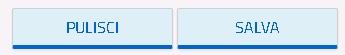 STAMPA
GENERA PDF
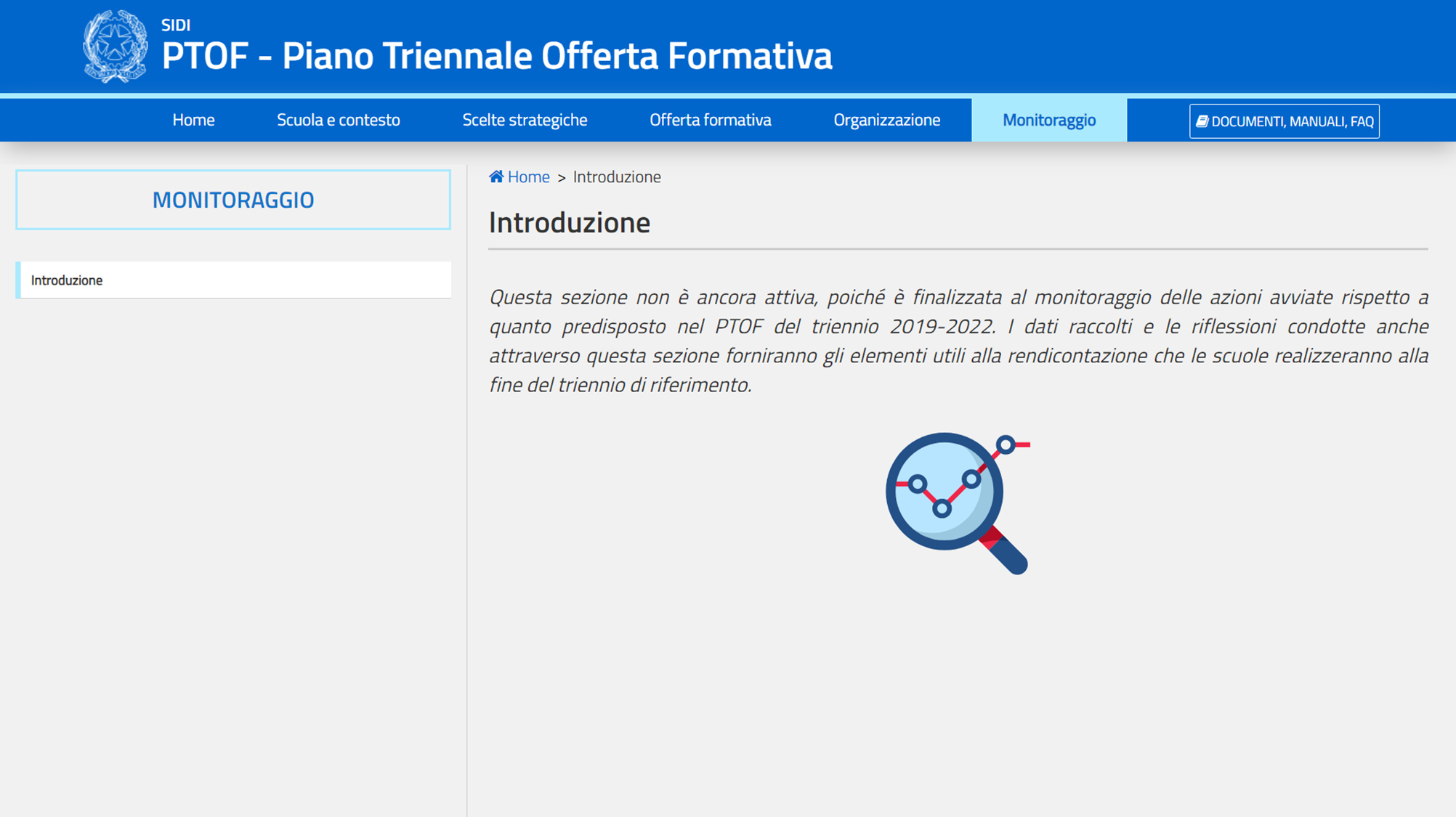 Cliccando Naviga si possono navigare i contenuti dell’ultimo PTOF pubblicato
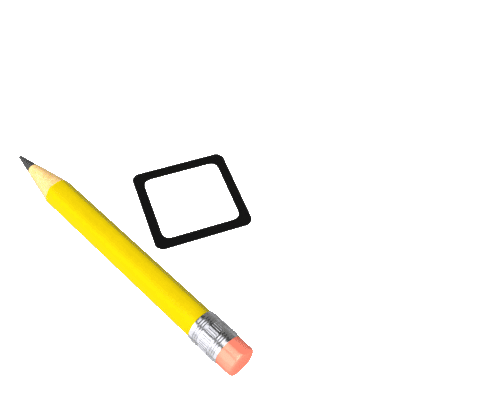 grazie